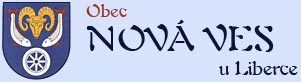 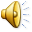 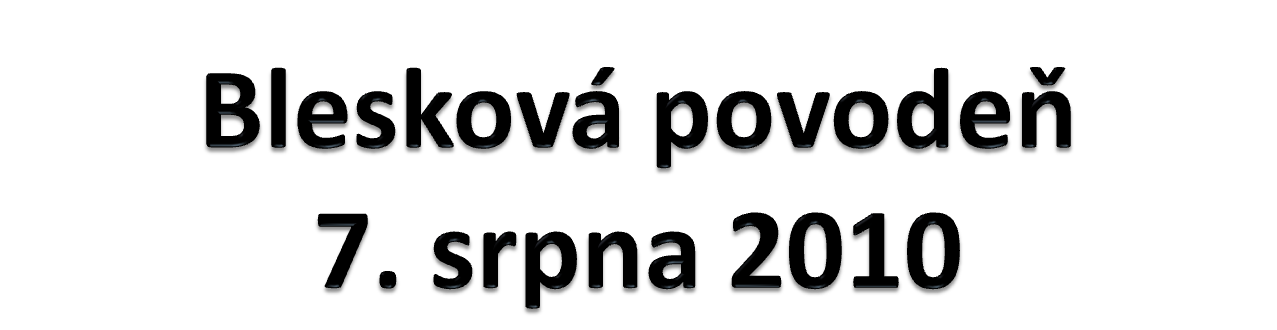 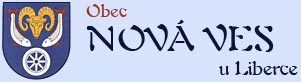 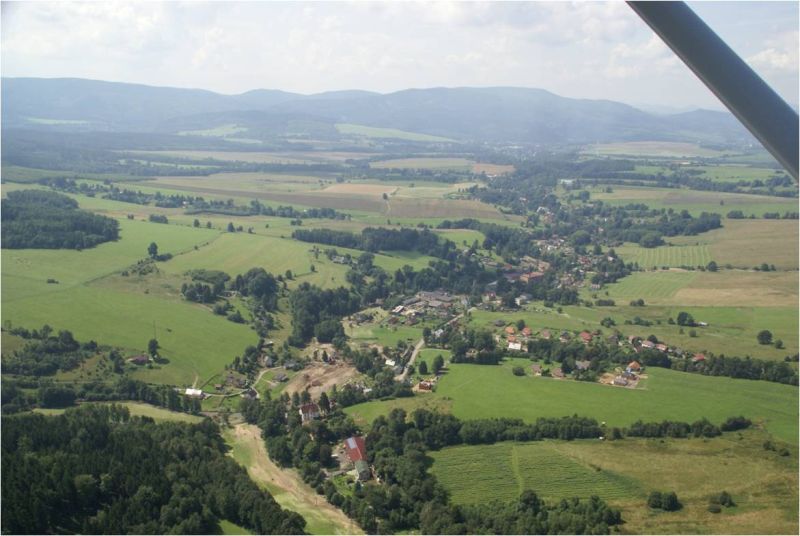 Nová Ves
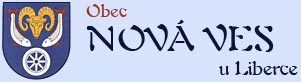 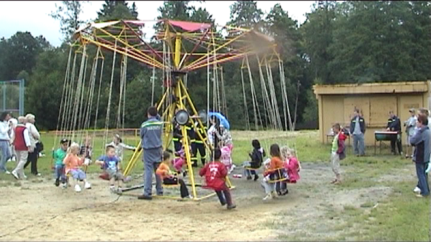 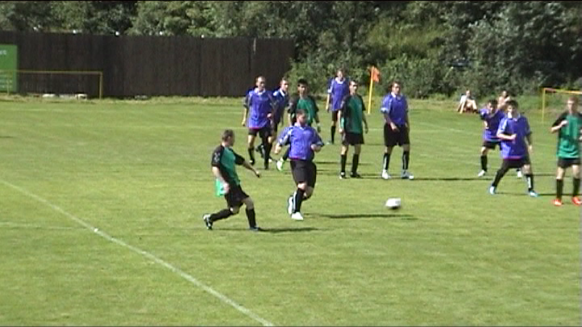 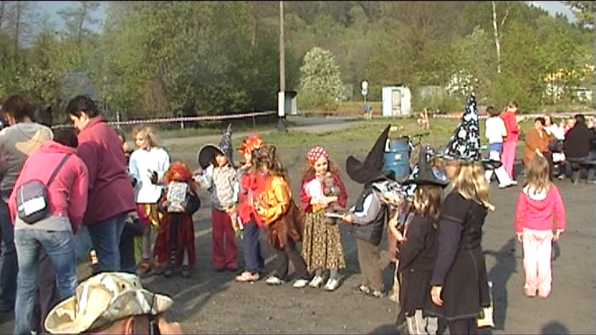 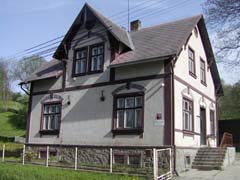 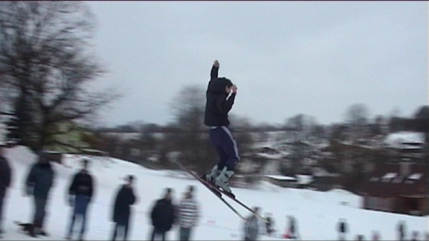 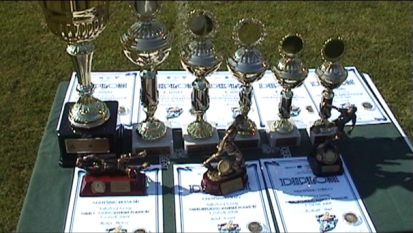 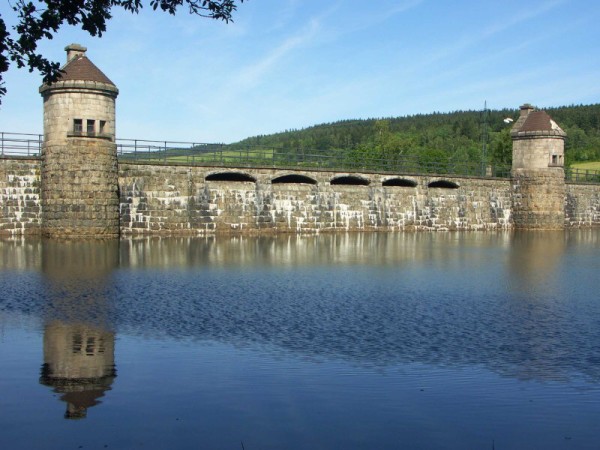 Nová Ves 
před povodněmi
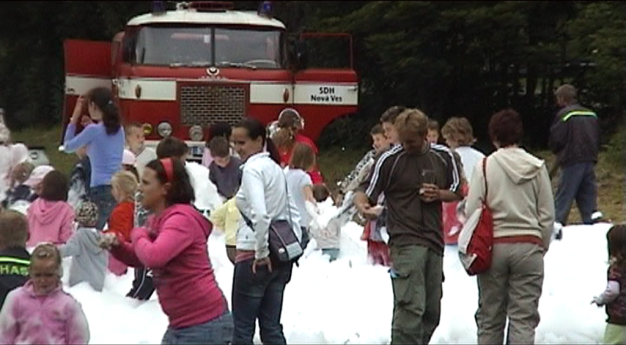 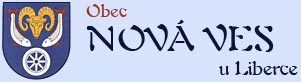 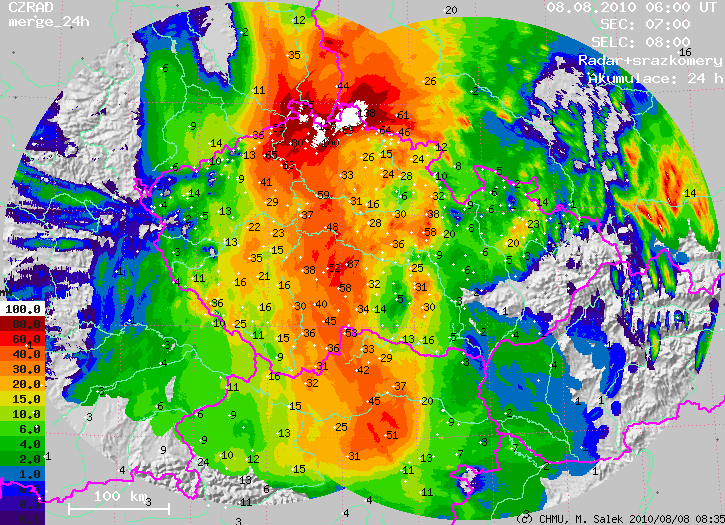 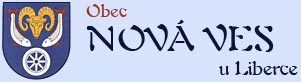 První dojmy těsně po katastrofě se u většiny osob, které zažily válečné útrapy shodovaly, že obec připomíná místa, která byla bombardována.  Obrovský proud vody, který protekl obcí, měl nepředstavitelnou sílu. Vyvracel stromy, strhal některé objekty, včetně jednoho rodinného domu a vytvořil několikametrové krátery, způsobil sesuvy půdy v korytu řeky Jeřice.
	Ničivá vlna za sebou zanechala mnohamilionové škody na majetku. Jeden rodinný dům byl zcela zničen a vymazán z mapy proudem vody, další dům byl částečně narušen a pobořen, dosud není rozhodnuto o případné demolici. Dalších dvanáct domů bylo vytopeno, z toho několik natolik, že rodinám nezbyl žádný majetek, žádné osobní věci, žádná minulost ...
	Dalším dvaceti domům nejen povodně, ale též přívalové deště vytopily sklepy.
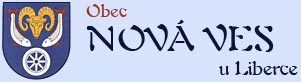 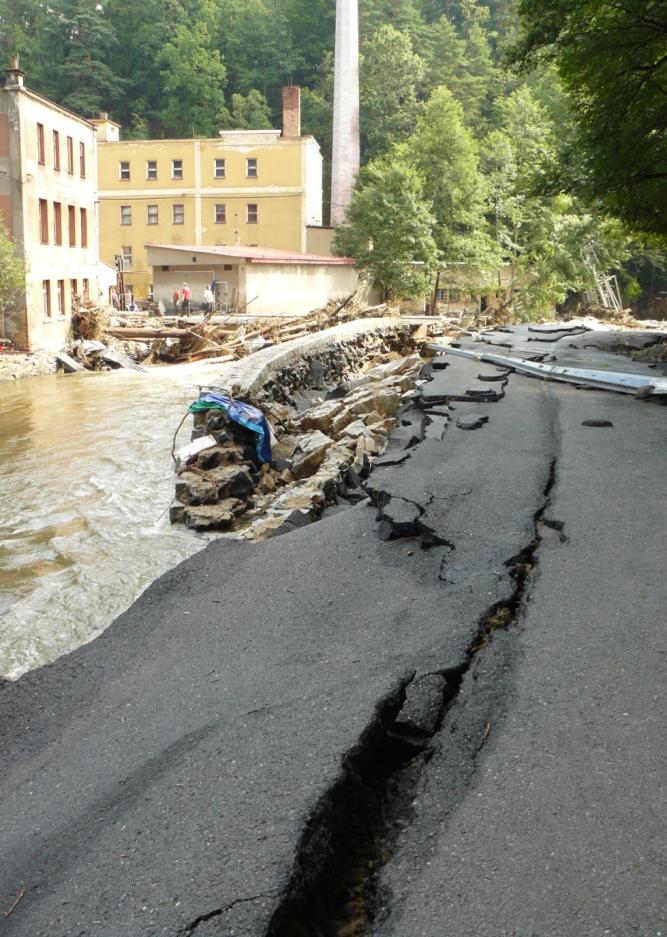 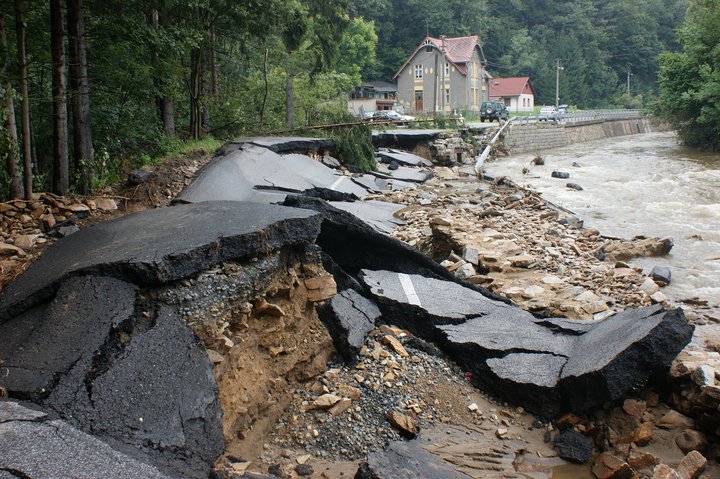 Silnice  od Chrastavy do Nové Vsi
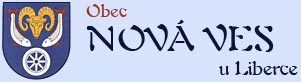 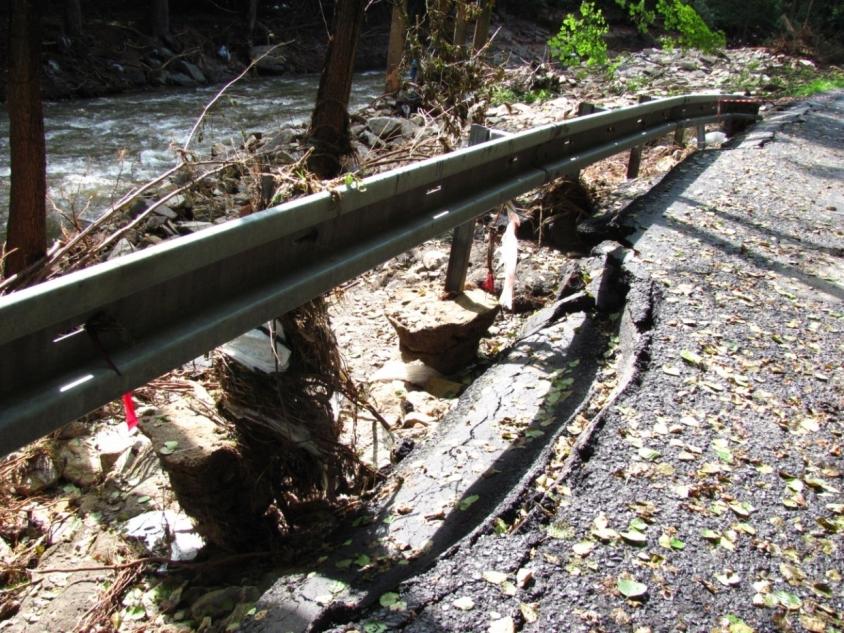 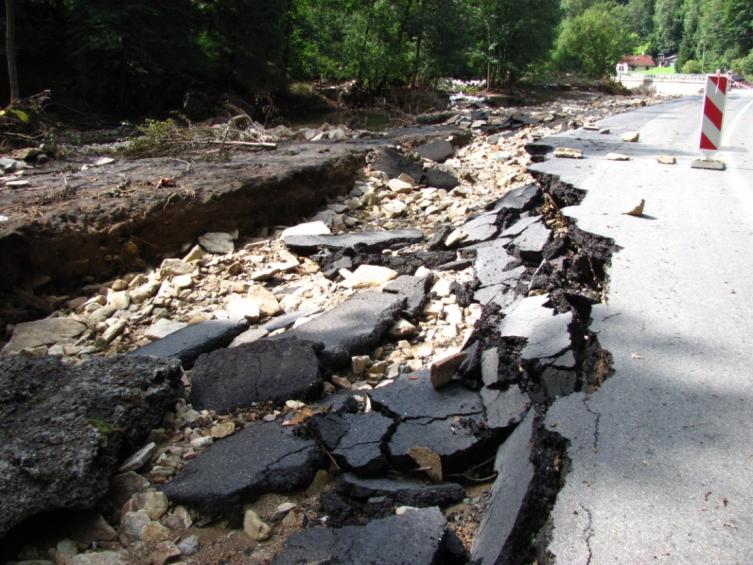 Zničená silnice  z Nové Vsi na Chrastavu
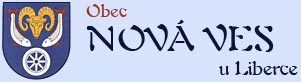 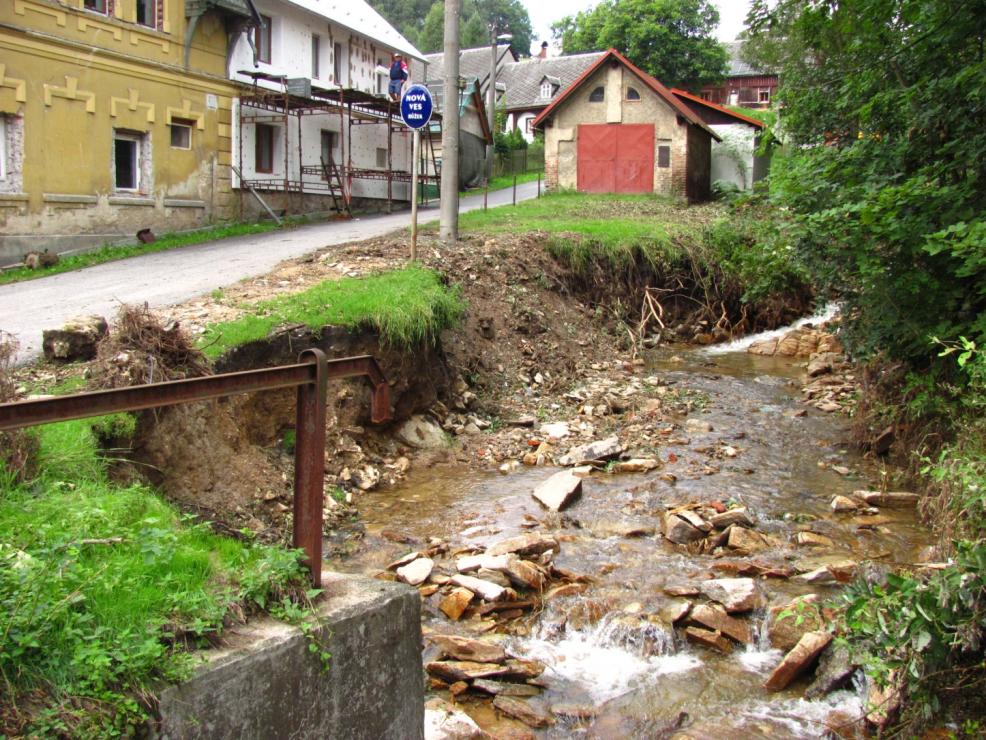 Komunikace do části obce „Na Růžku“
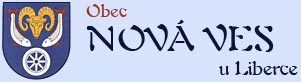 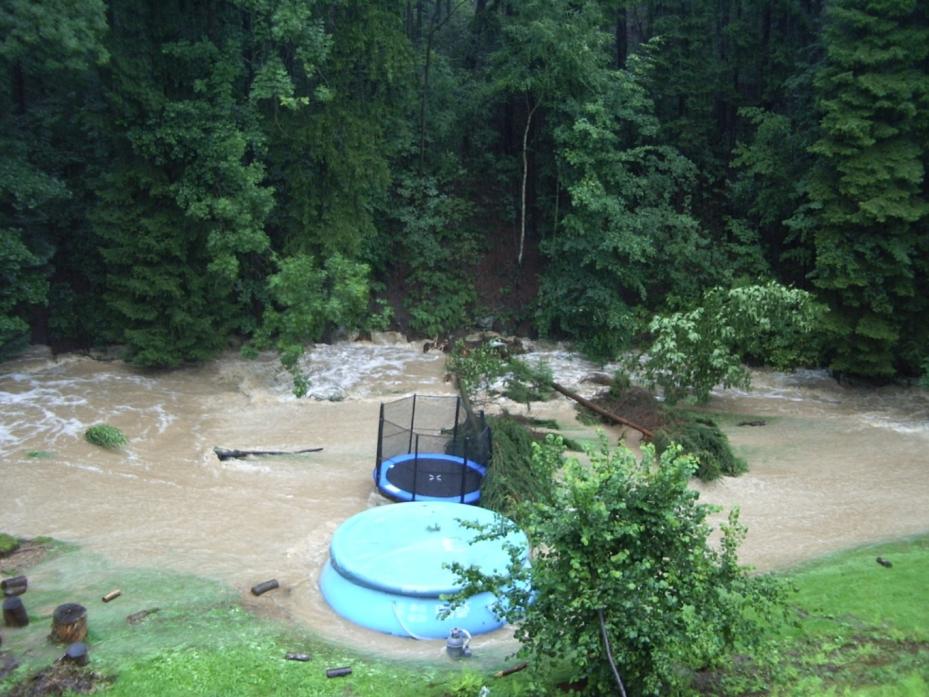 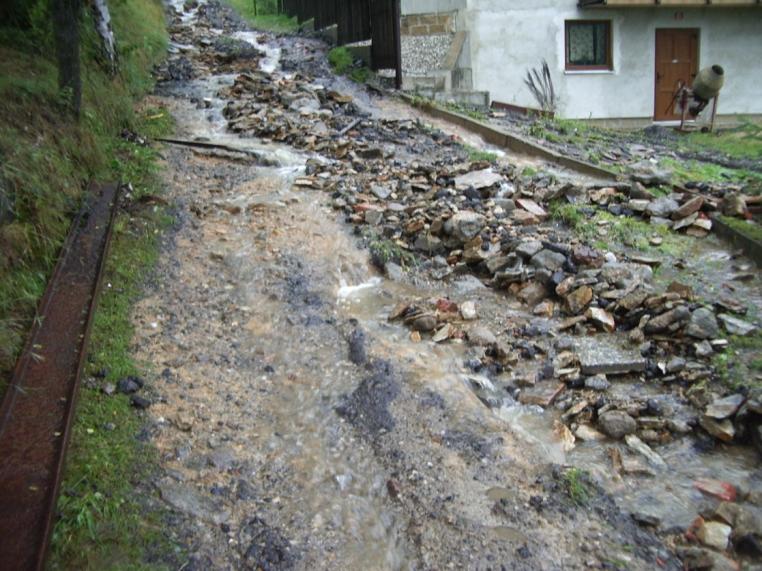 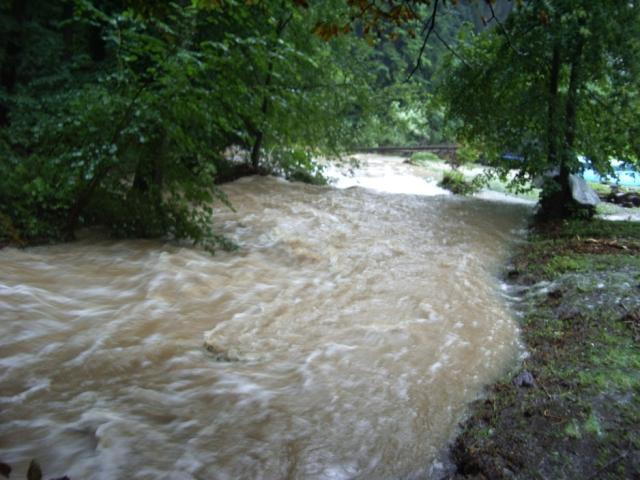 Komunikace a č.p. 22 
Na Růžku
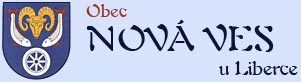 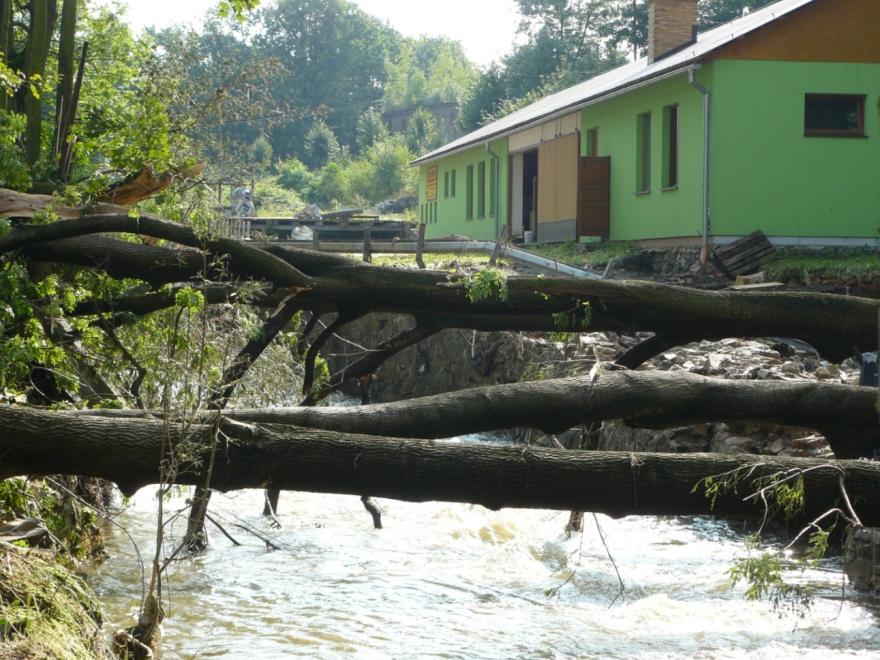 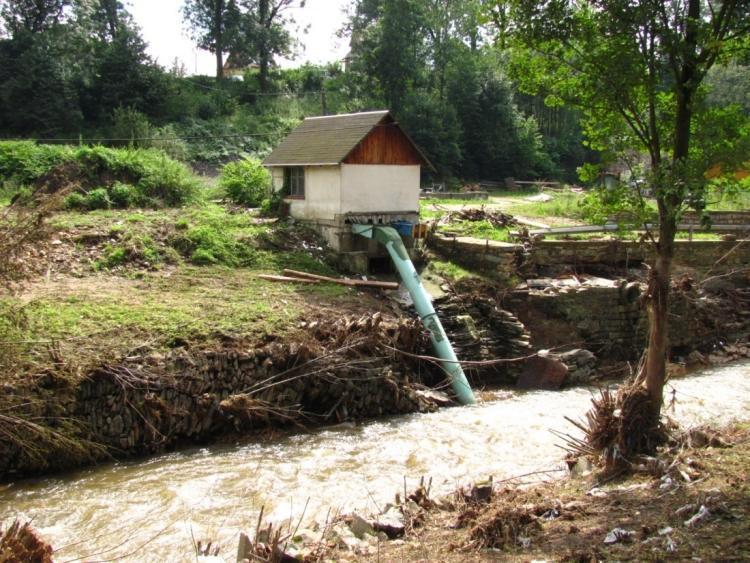 Truhlárna  a zničená elektrárna
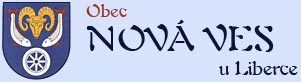 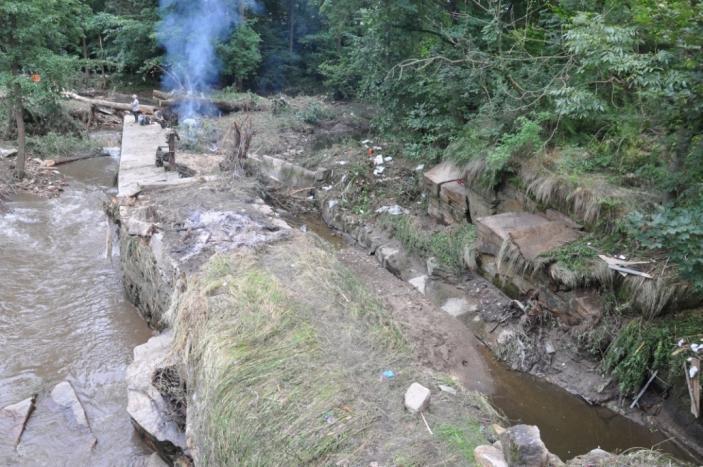 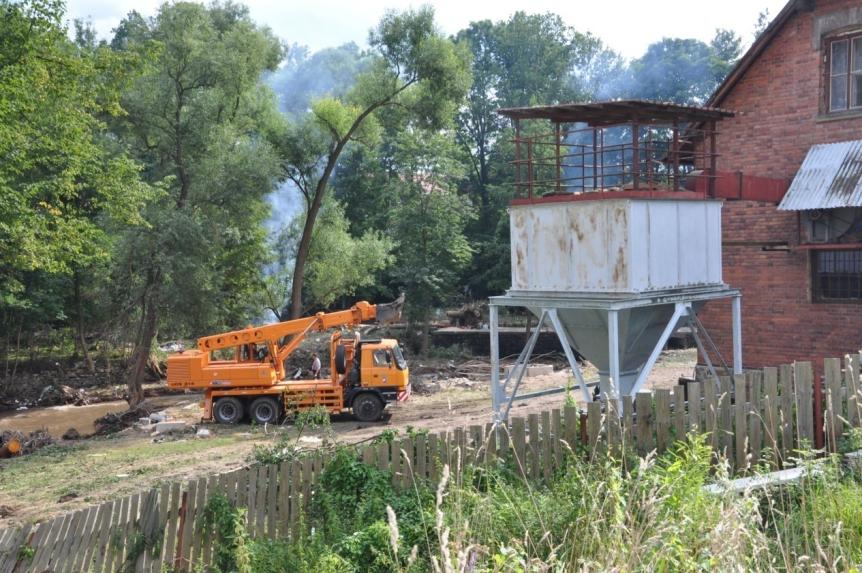 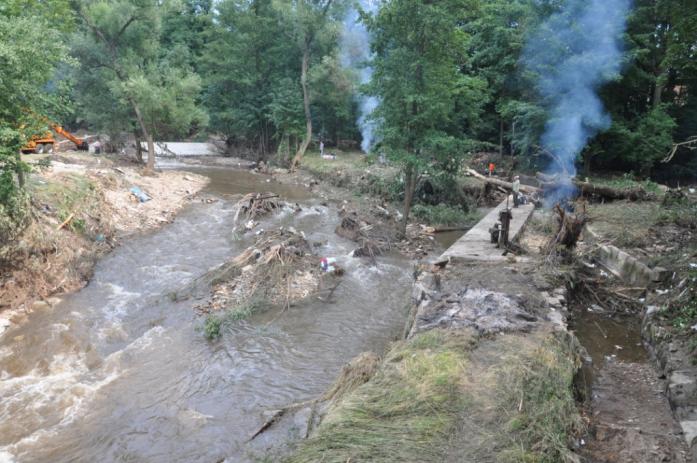 U  čp. 9 Nová Ves
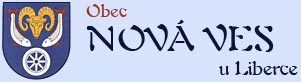 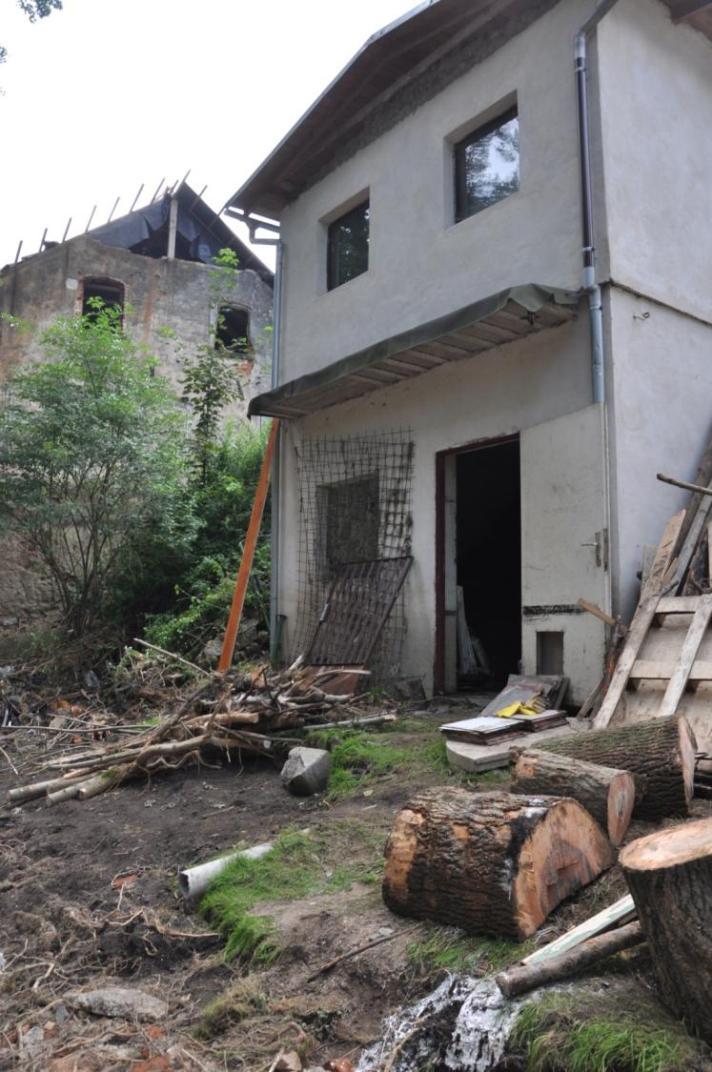 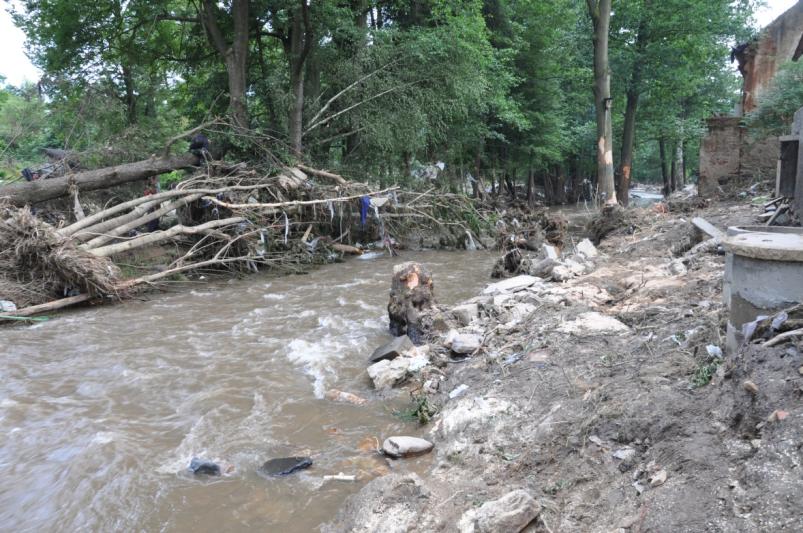 Dům č.p. 101
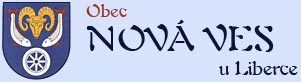 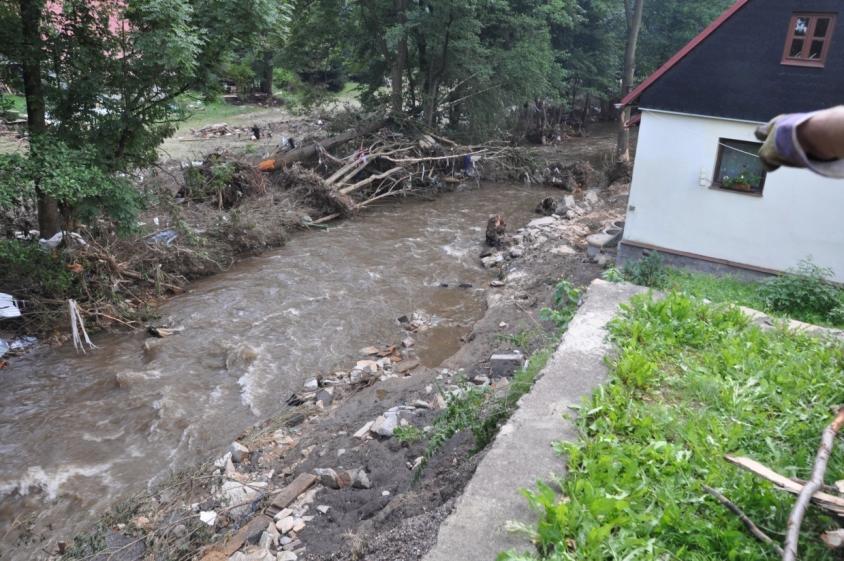 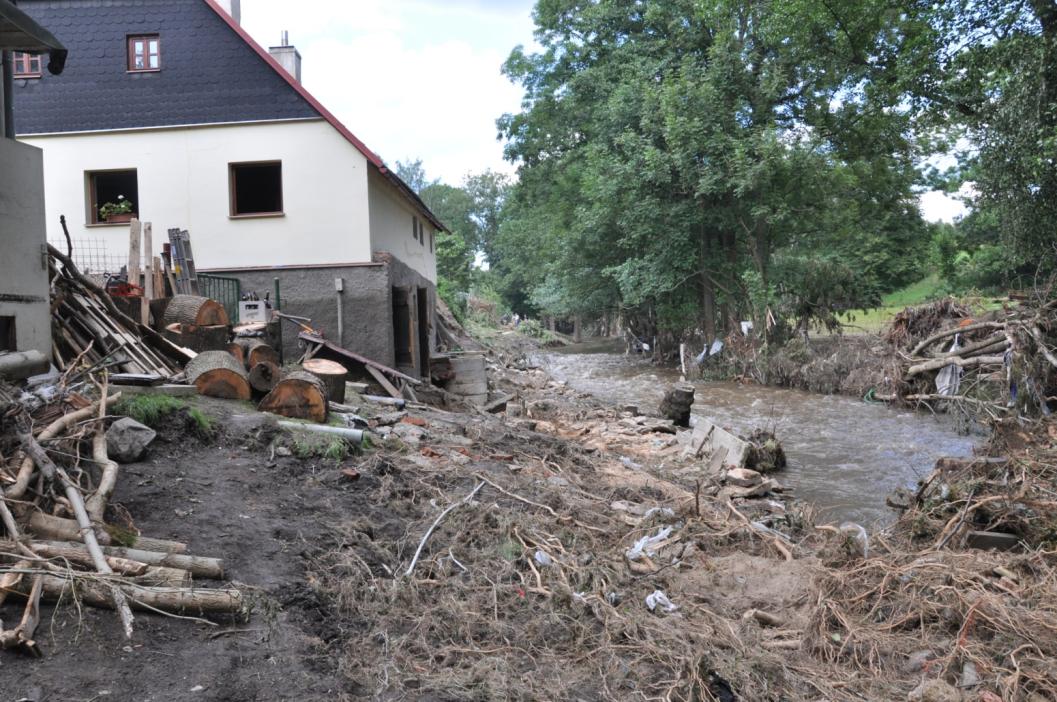 Dům č.p. 101
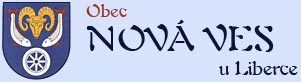 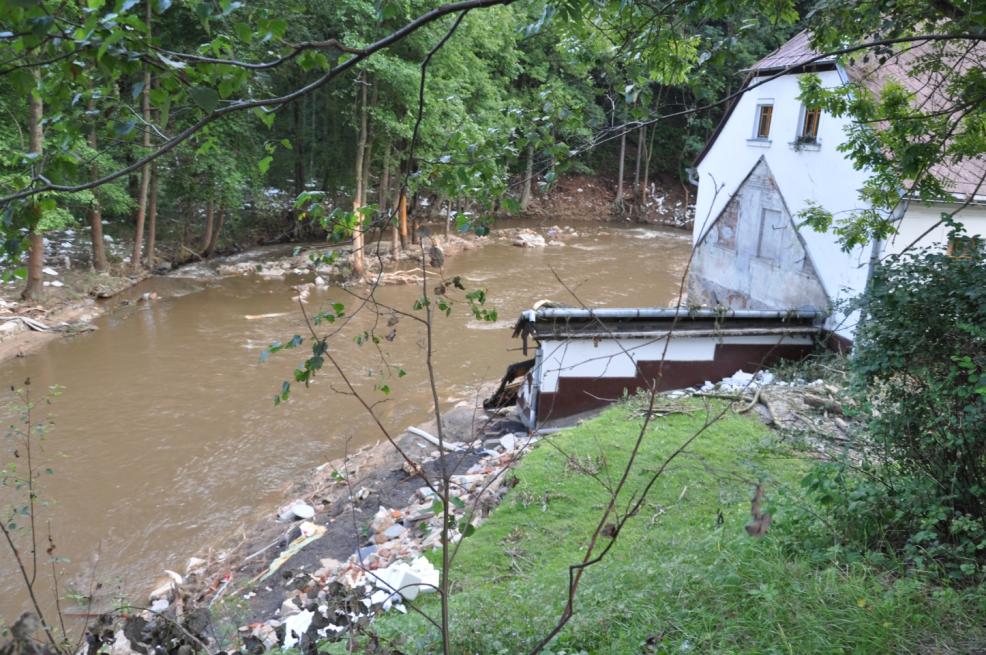 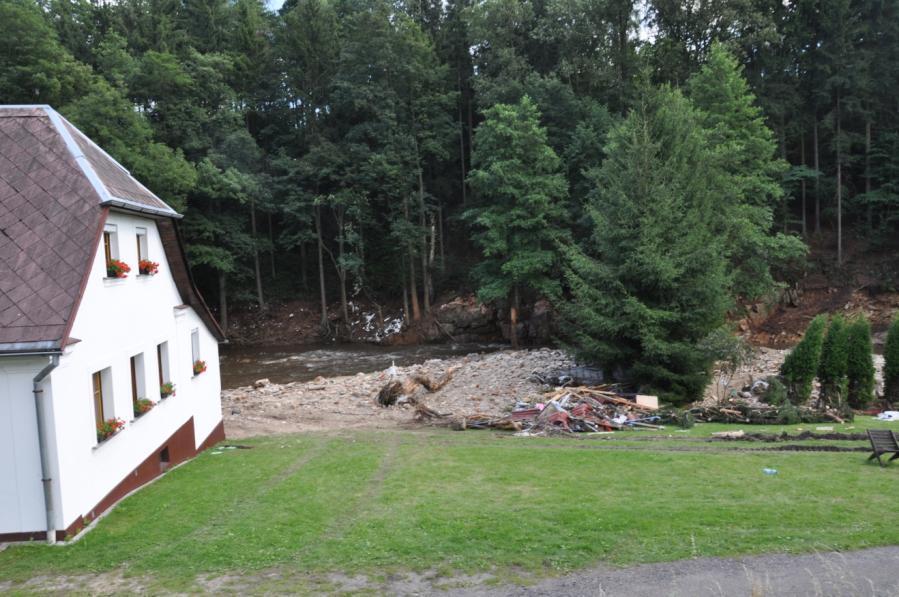 Dům  č.p. 141 pod školou
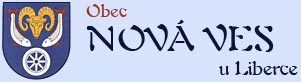 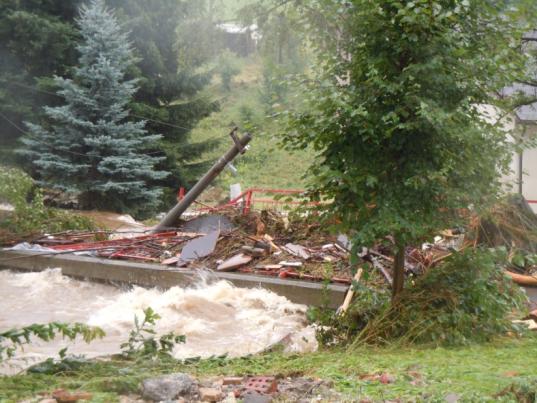 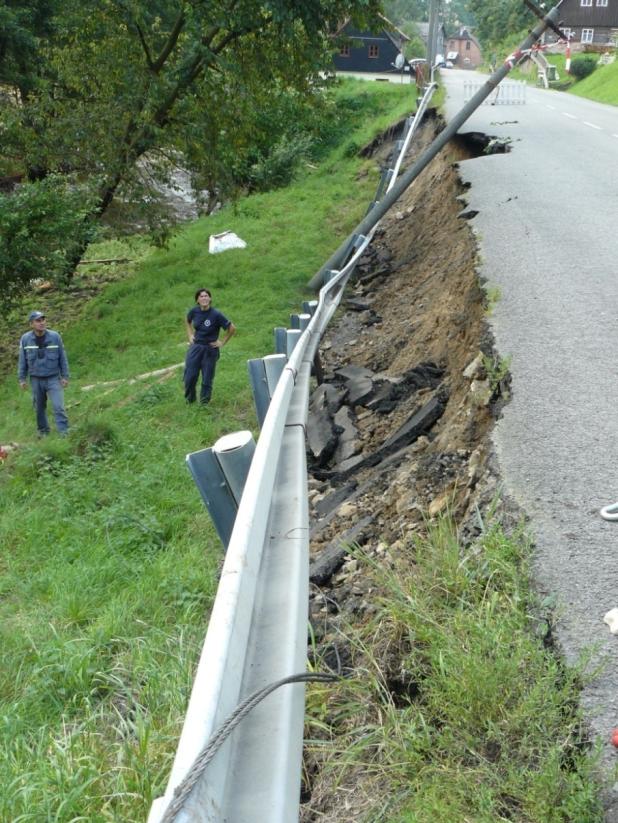 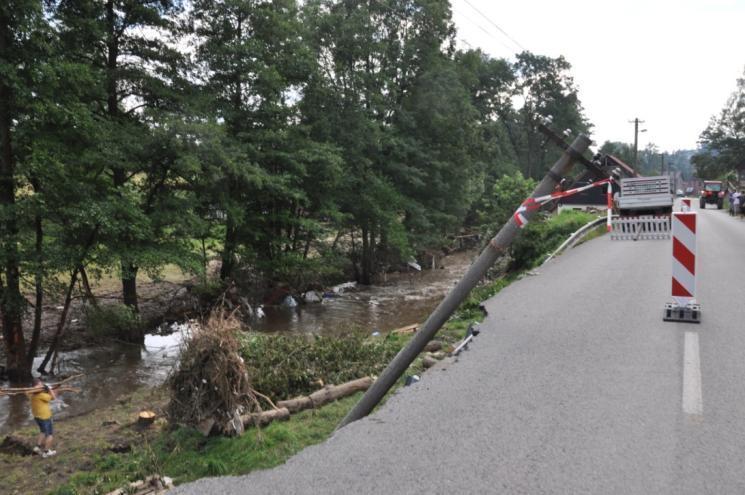 Popadané sloupy elektrického vedení
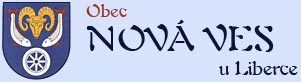 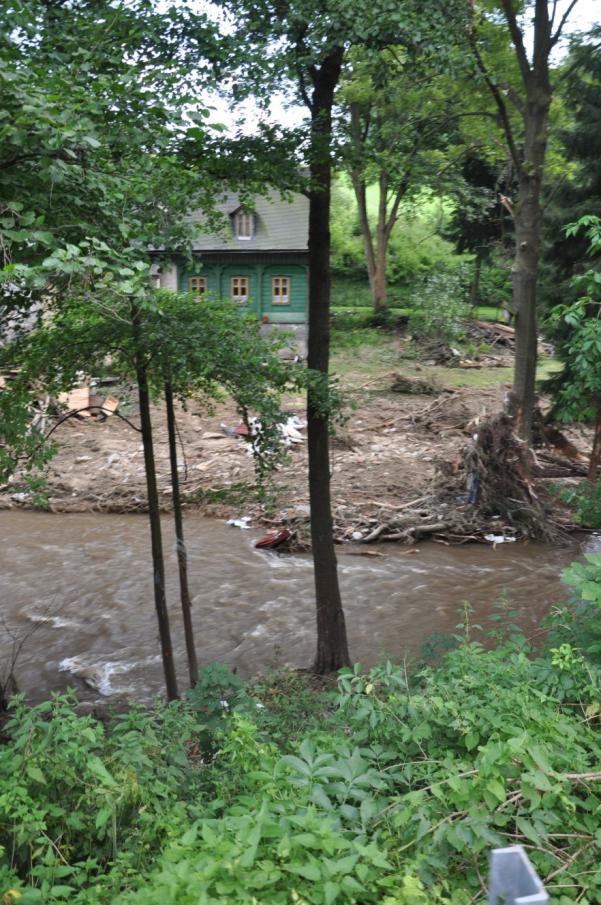 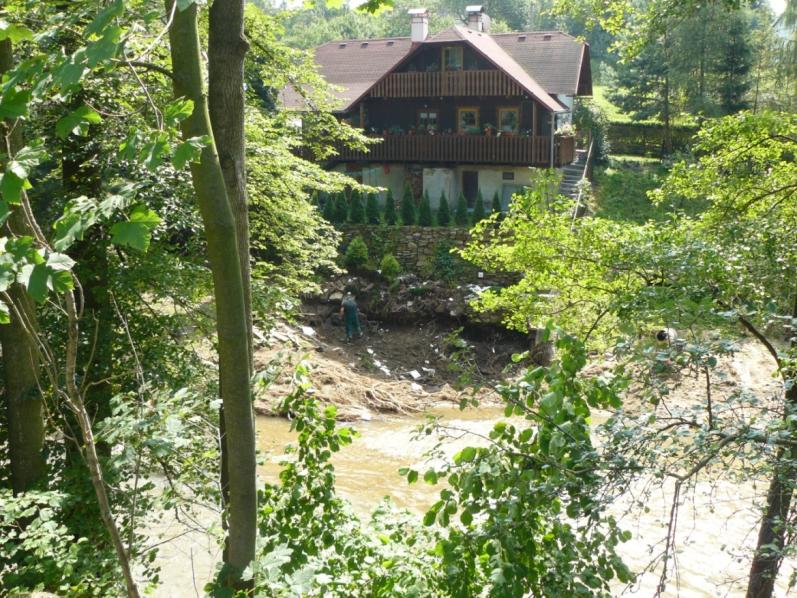 Domy č.p. 12 a č.p. 11
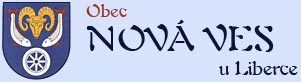 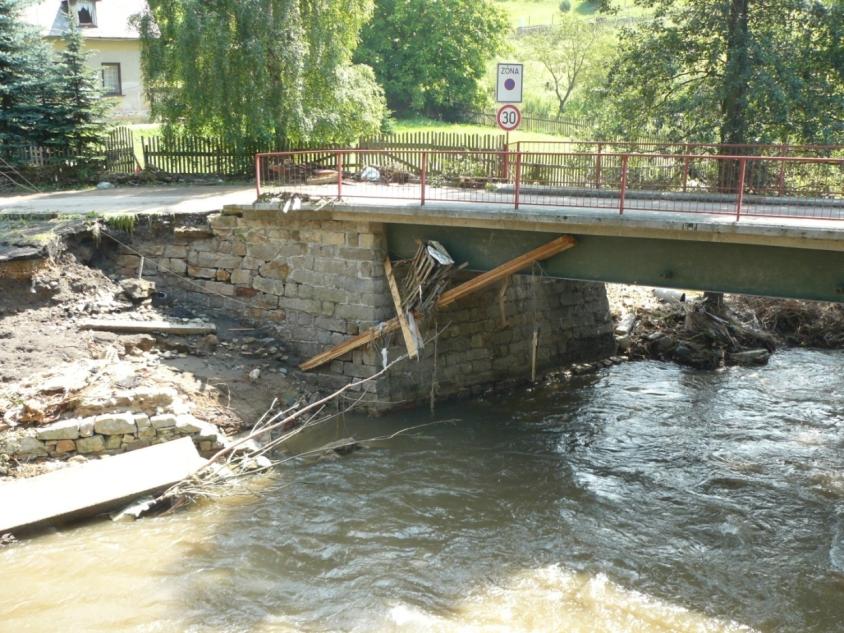 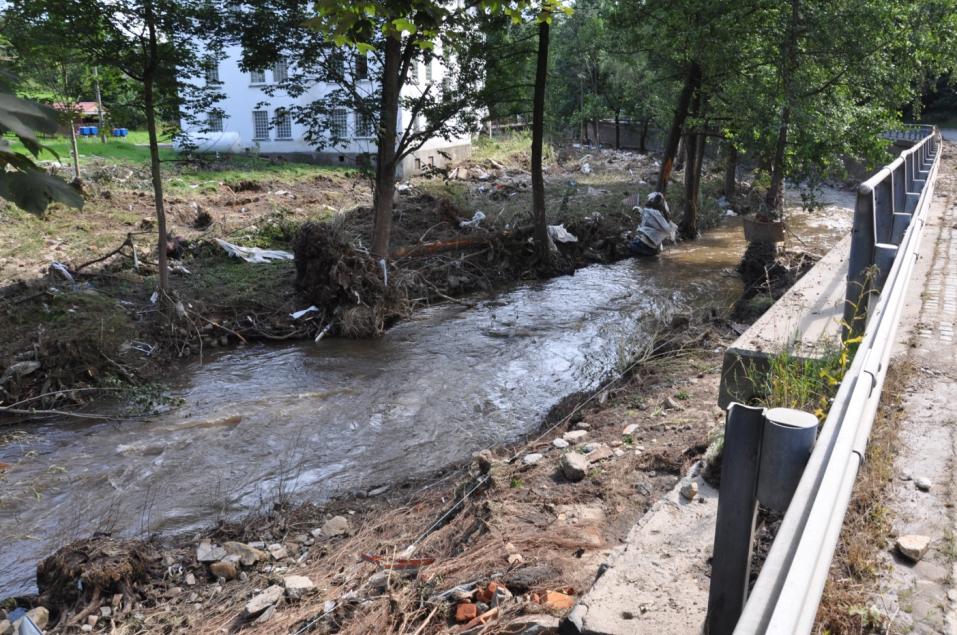 Budova  bývalého Autronicu čp. 24 za mostem u školy
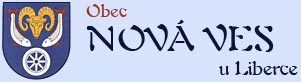 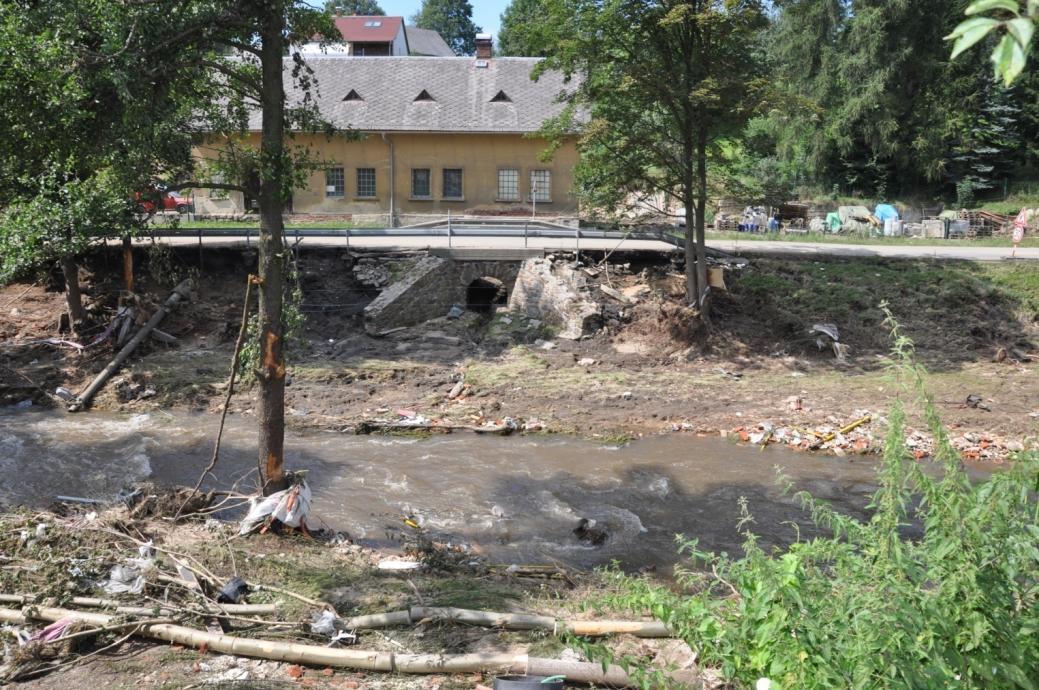 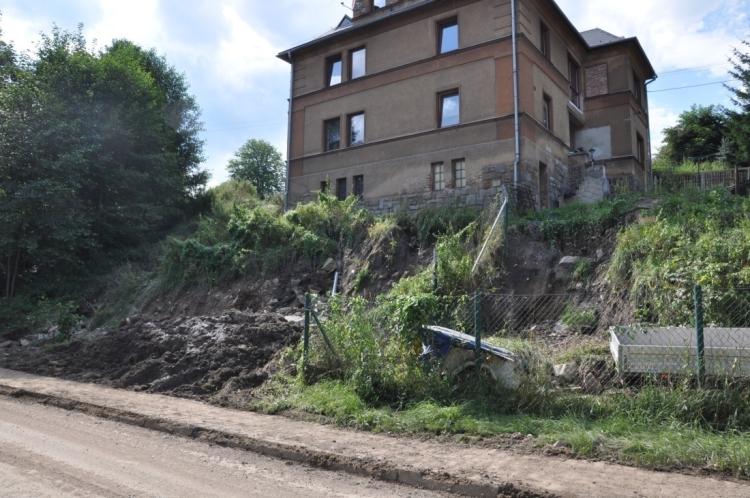 Dům č.p. 237
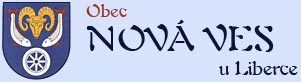 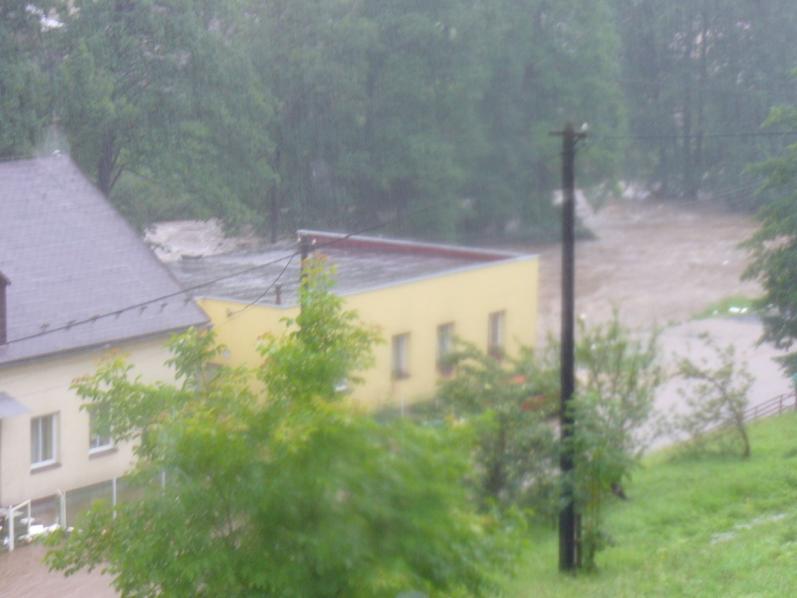 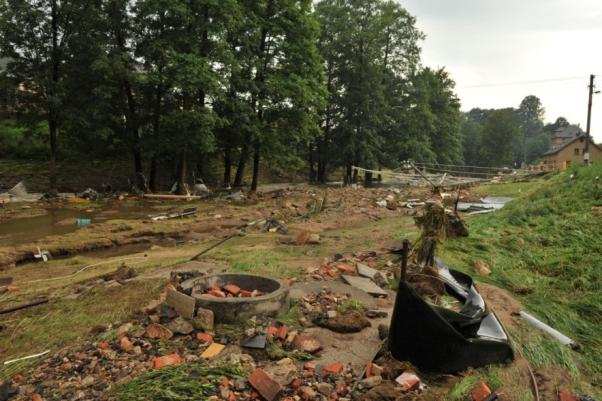 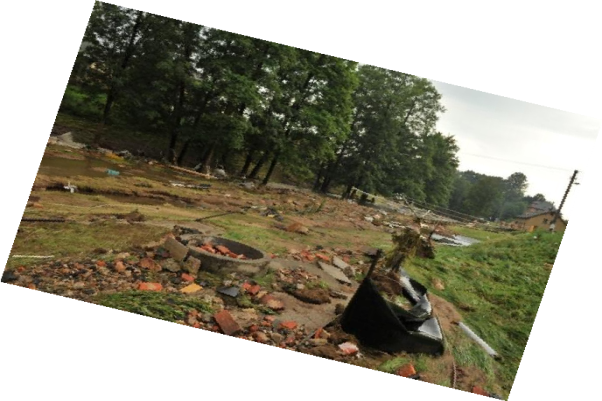 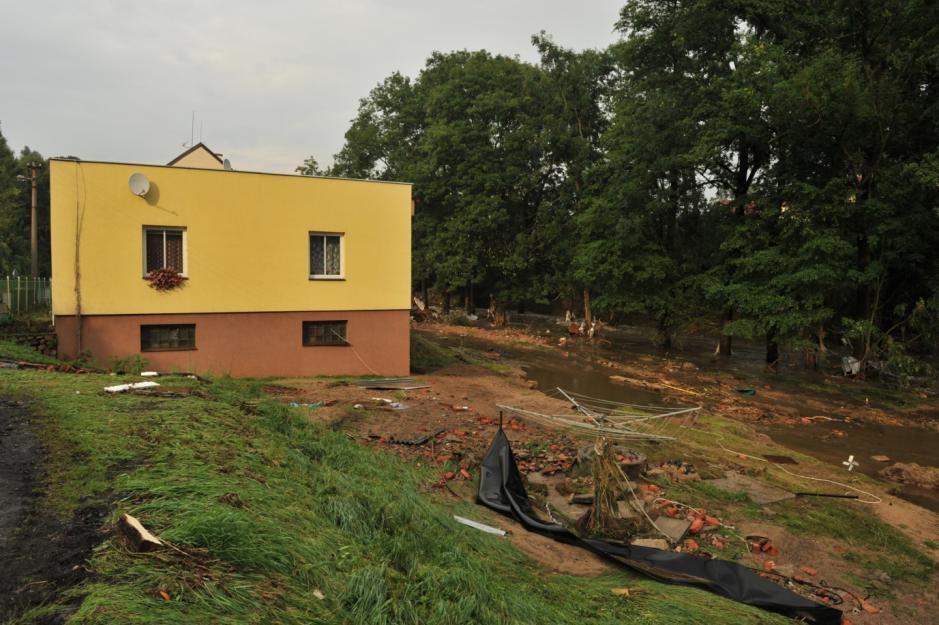 Dům  a zahrádky č.p. 187 (dům pro seniory)
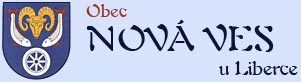 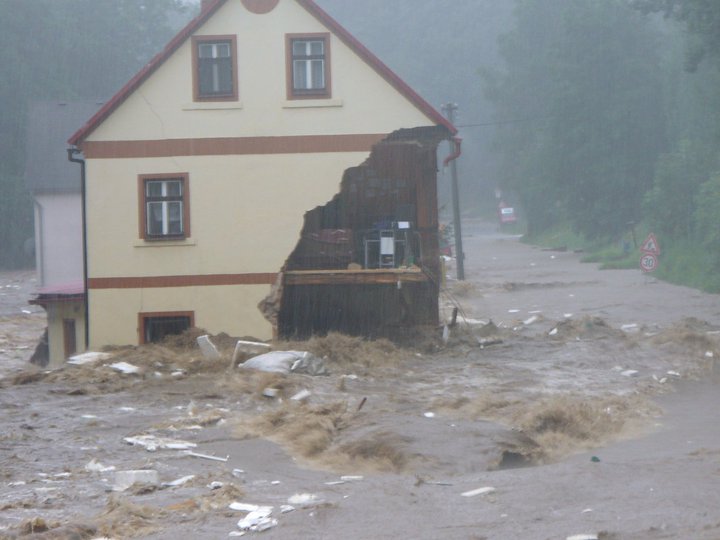 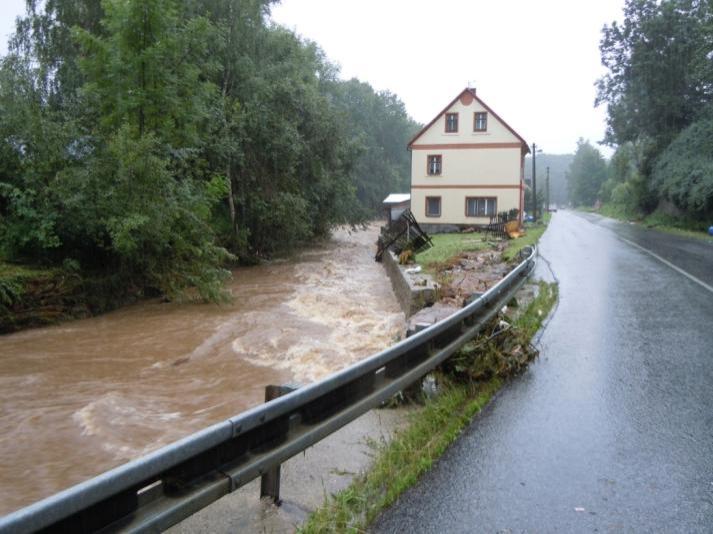 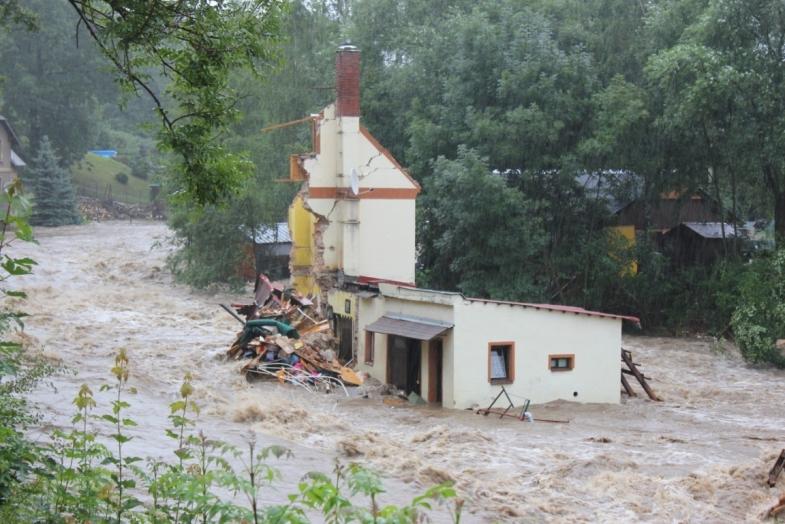 Dům č.p. 175
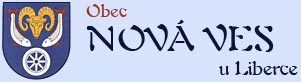 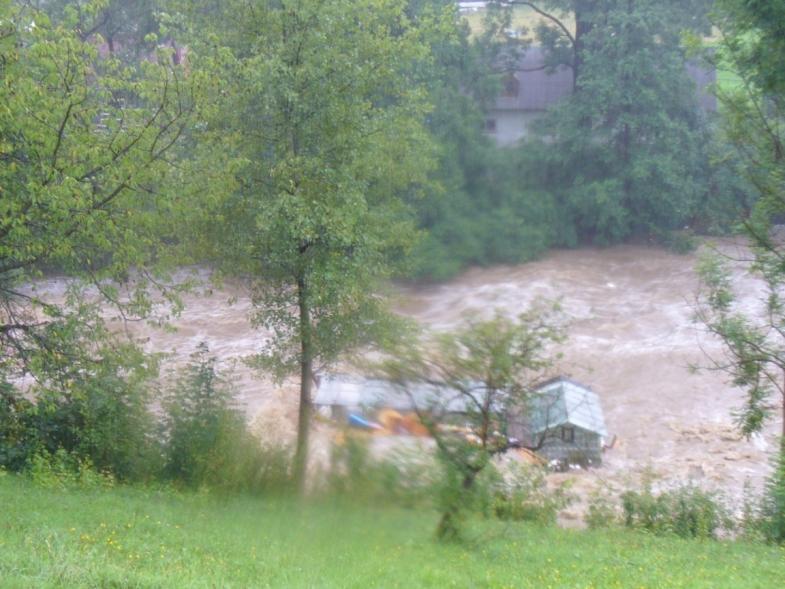 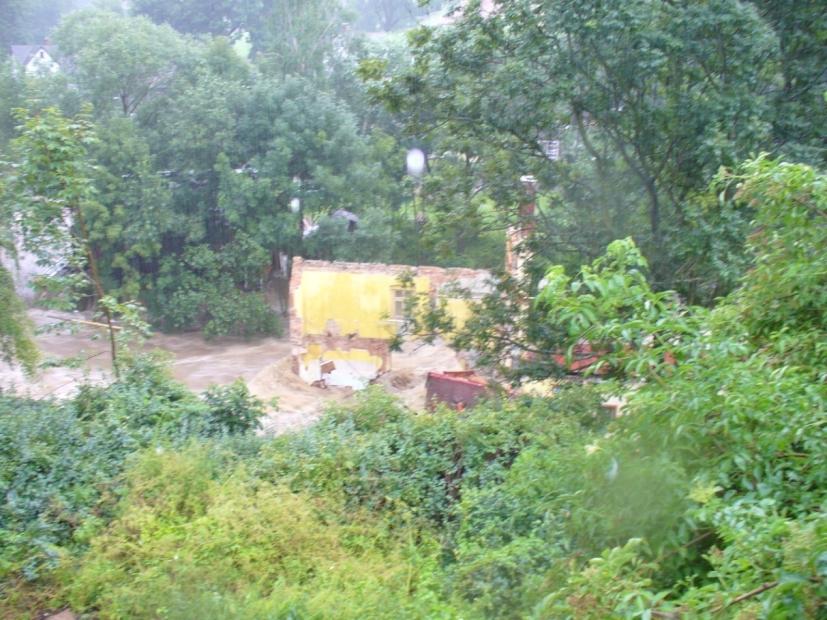 Dům č.p. 175
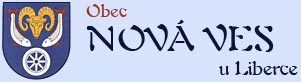 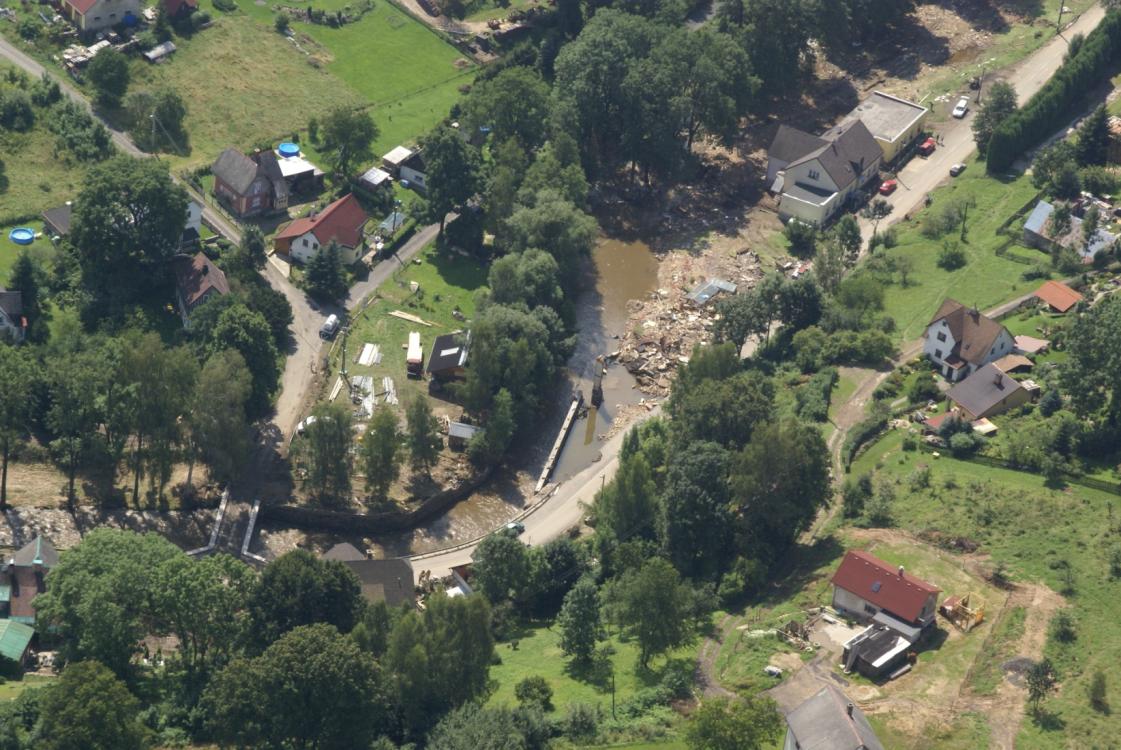 Letecký snímek oblasti po druhé vlně
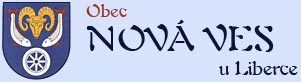 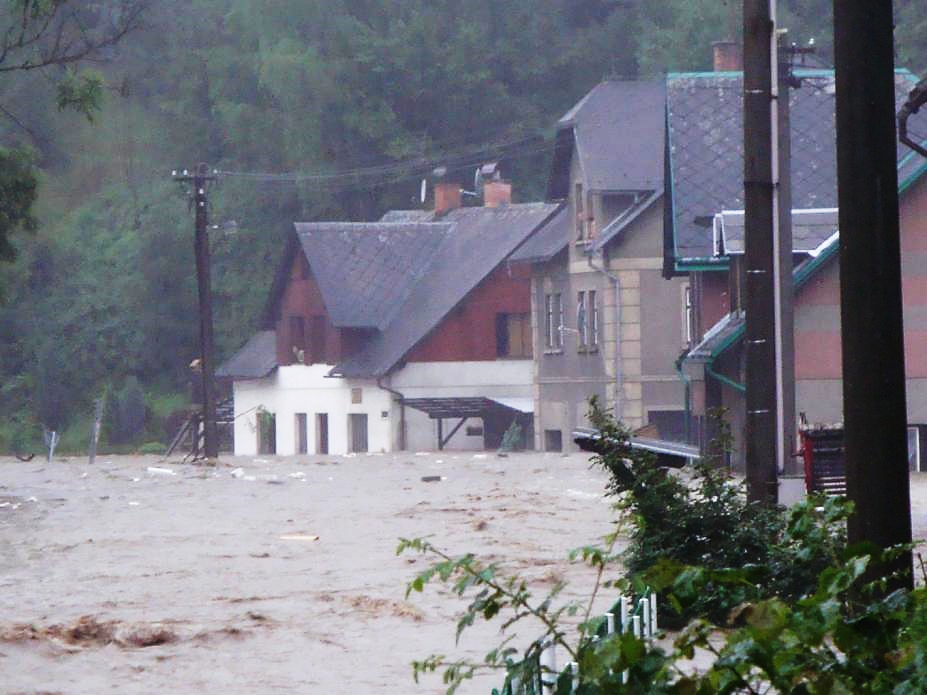 Dům č.p. 79, č.p. 230  a  č.p. 109 u obecního úřadu
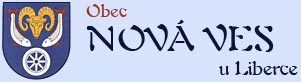 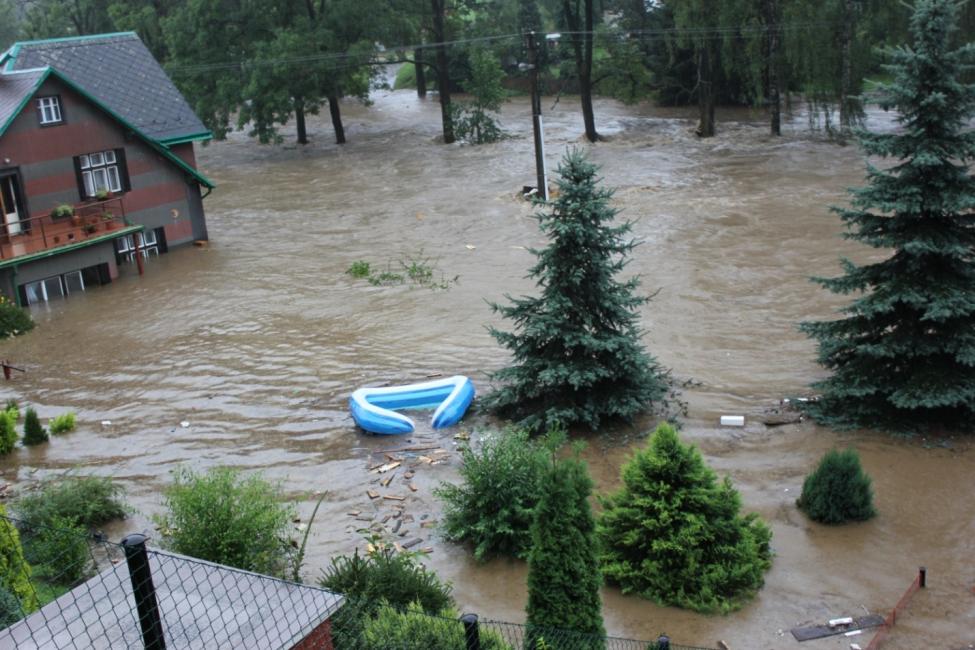 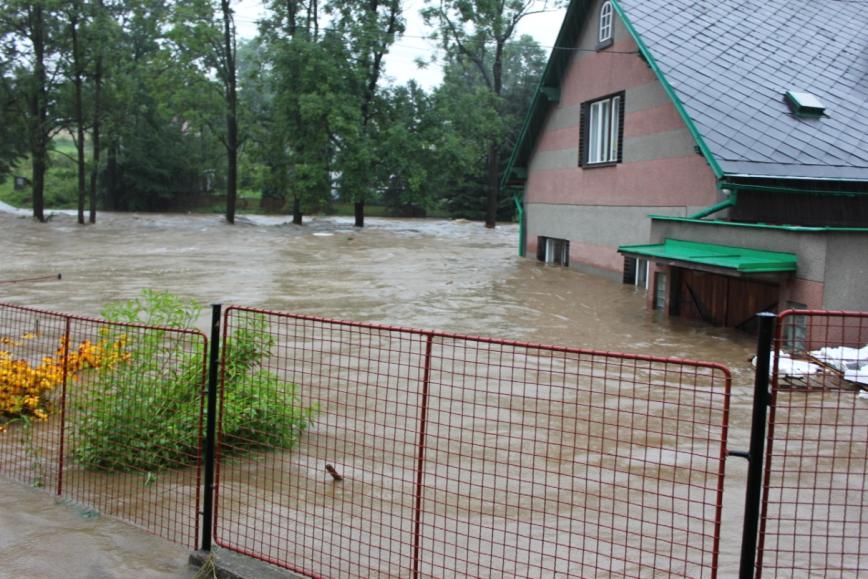 Dům č.p. 79
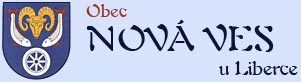 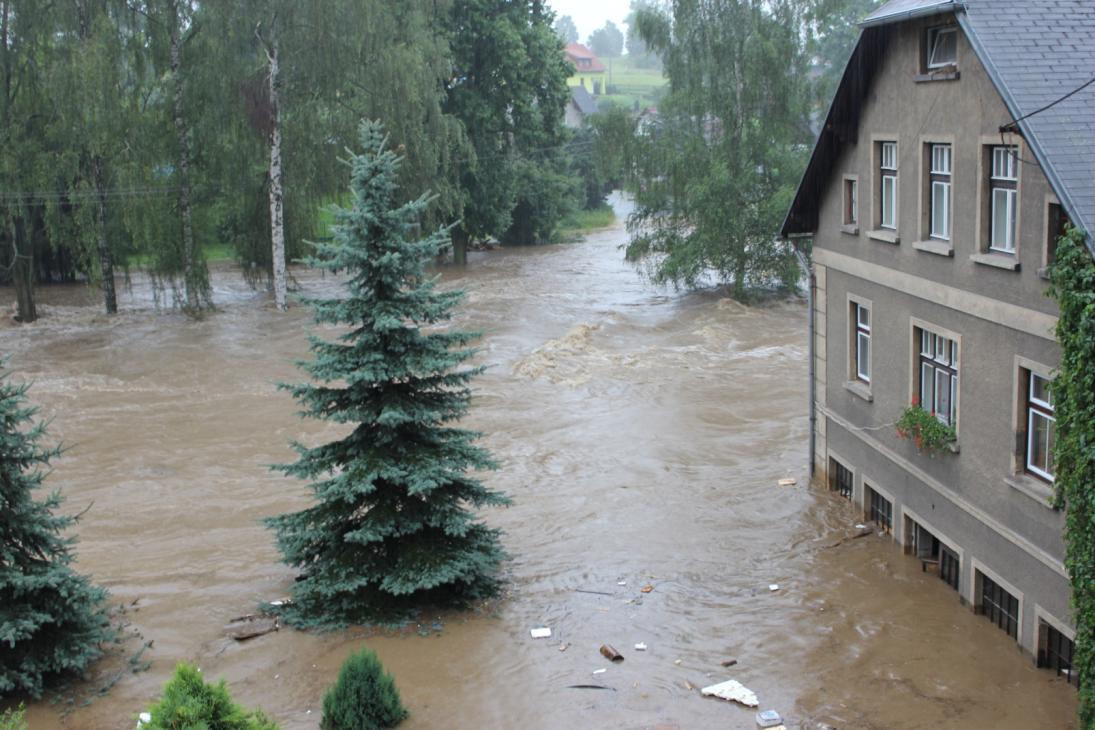 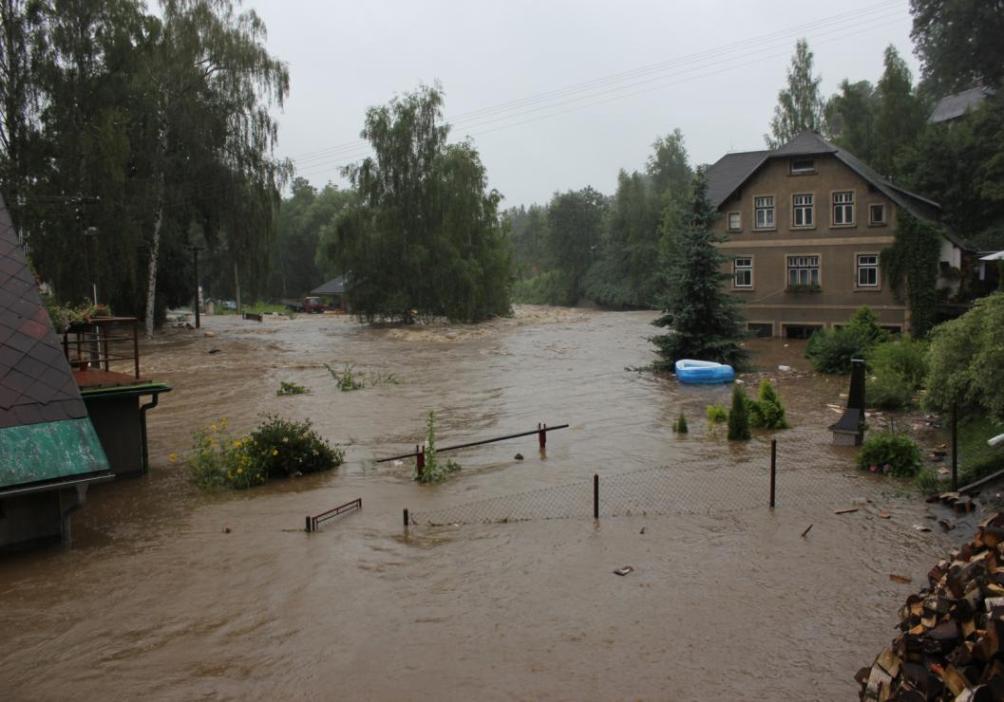 Dům čp.230 a úplně zaplavený most přes řeku směrem na Novou Vísku
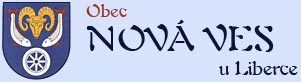 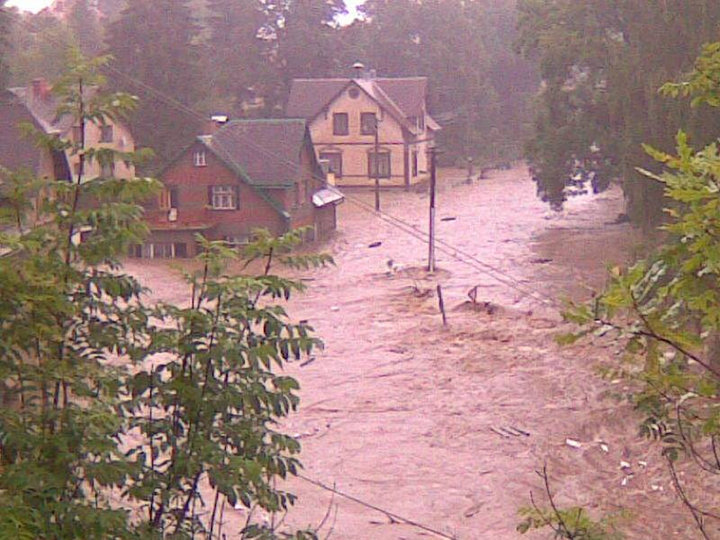 Obecní úřad (v pozadí) a okolí v průběhu záplav
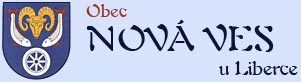 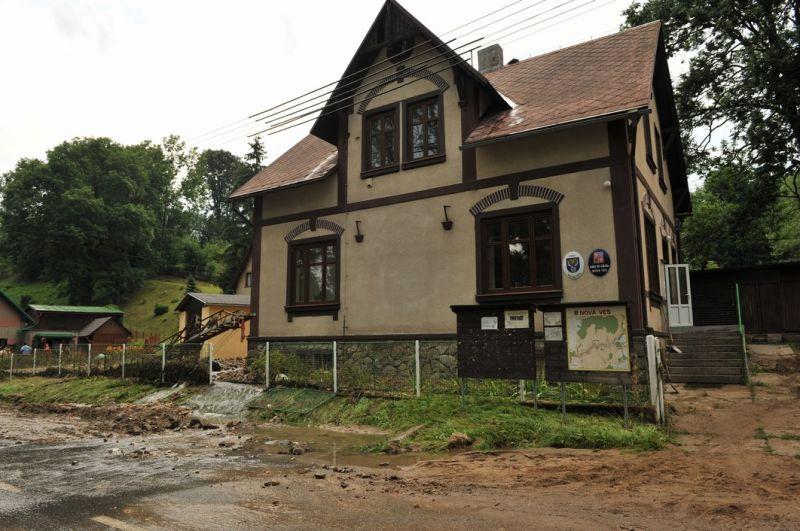 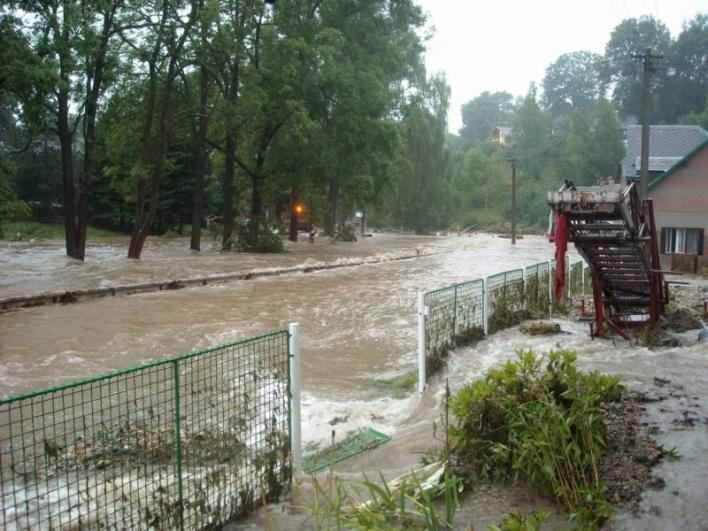 Obecní úřad v průběhu záplav a po nich
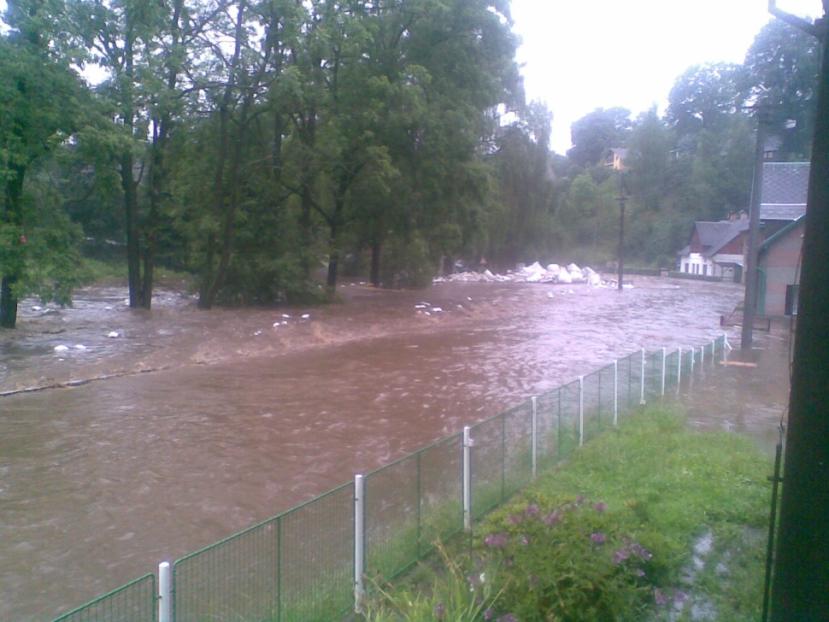 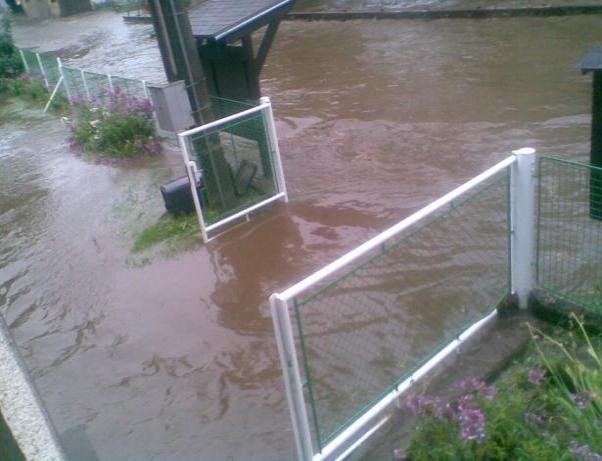 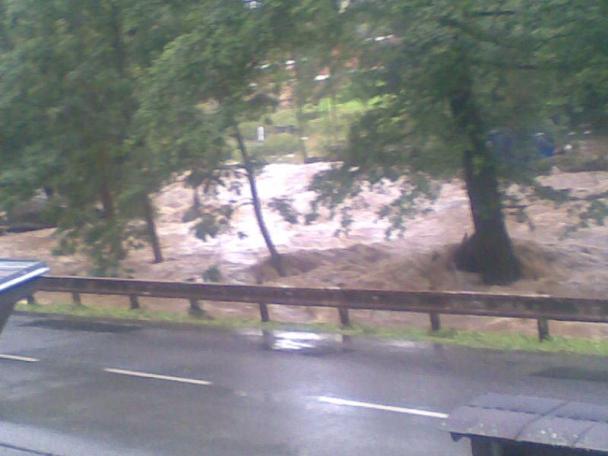 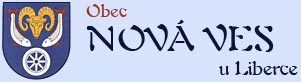 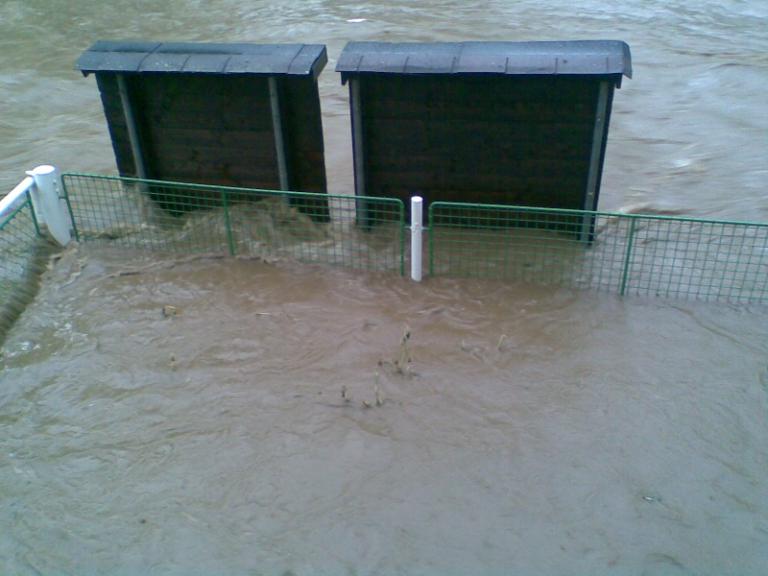 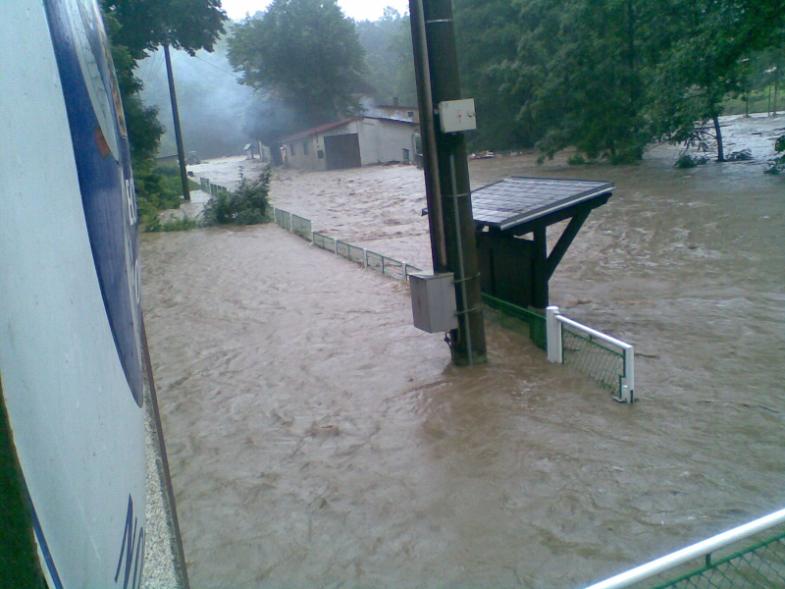 Pohled z podatelny OÚ
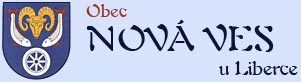 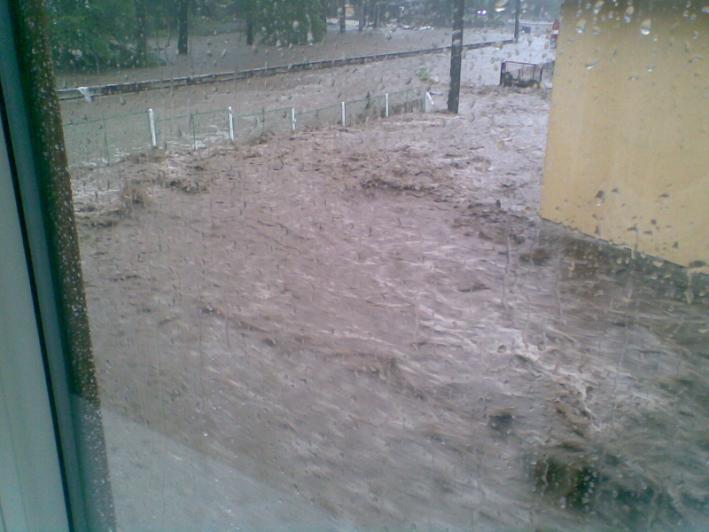 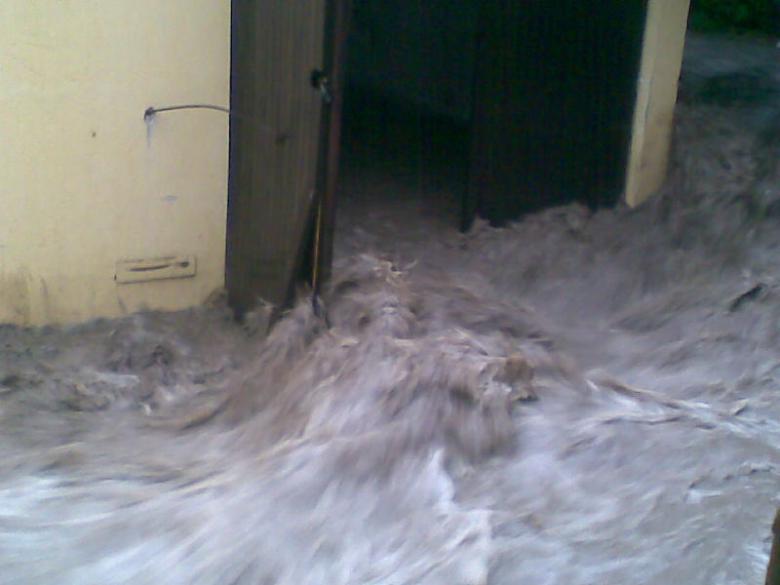 Pohled ze zasedací místnosti OÚ
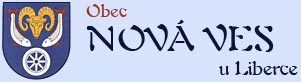 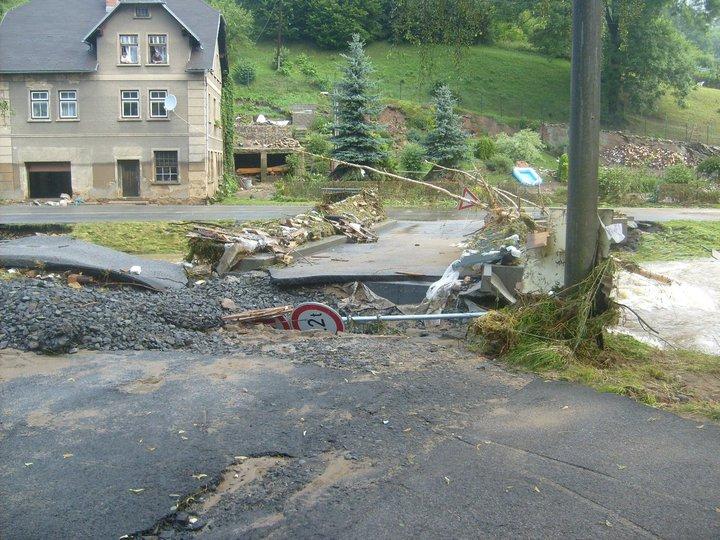 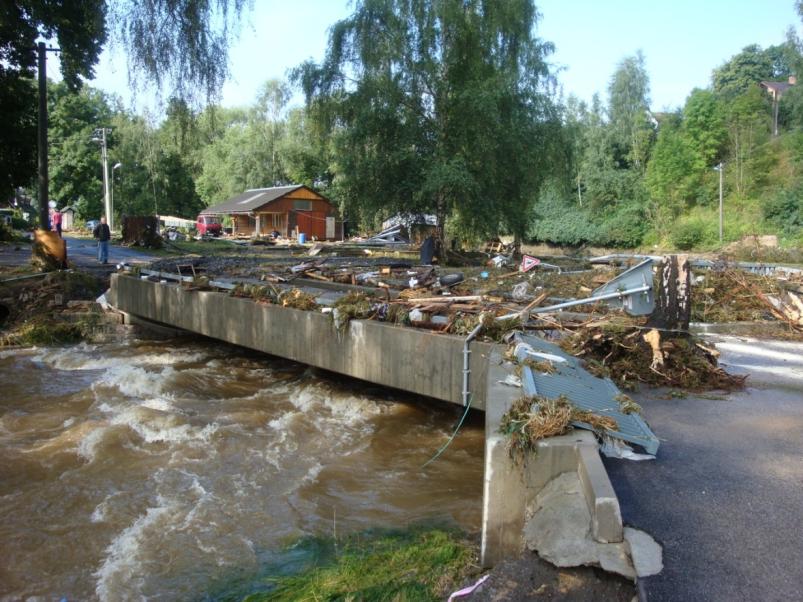 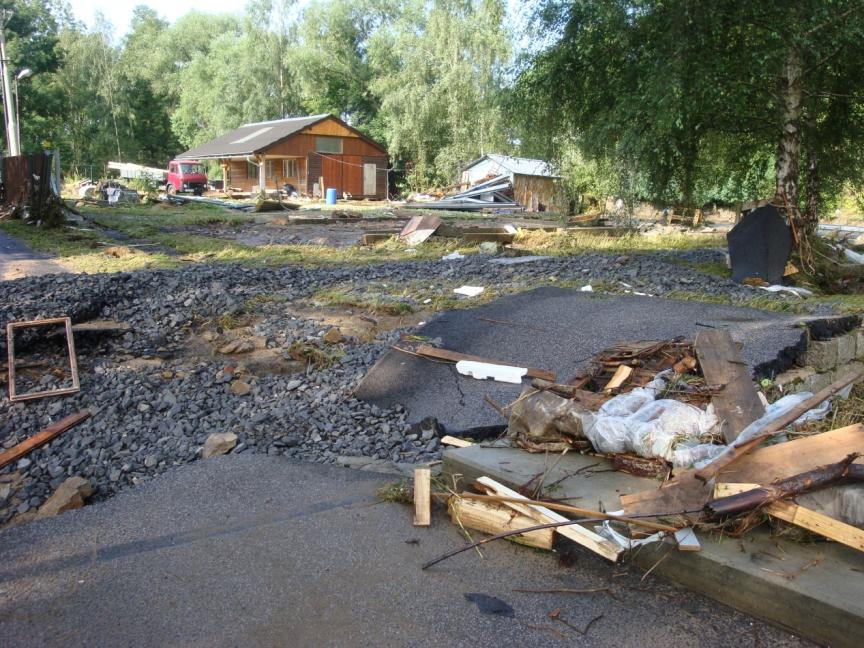 Zničený most směrem
Na Novou Vísku
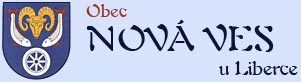 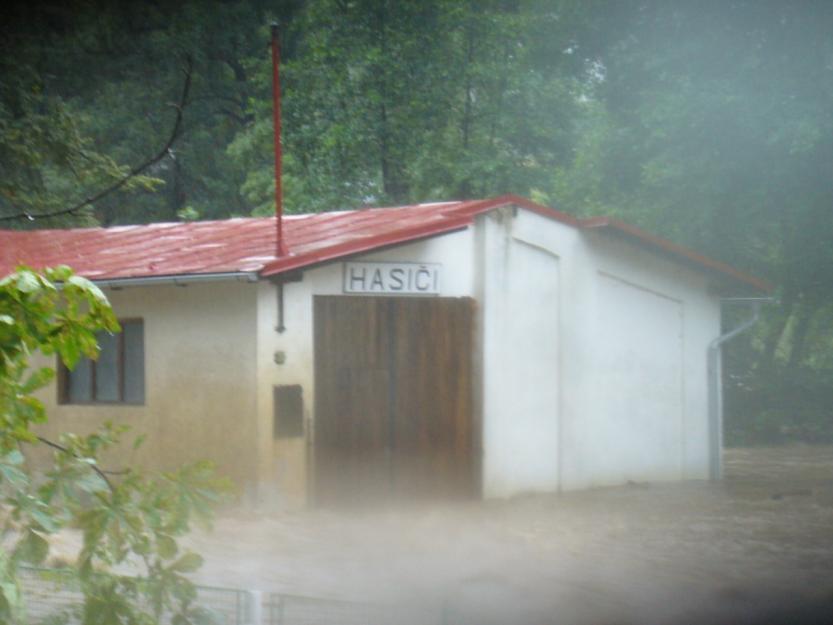 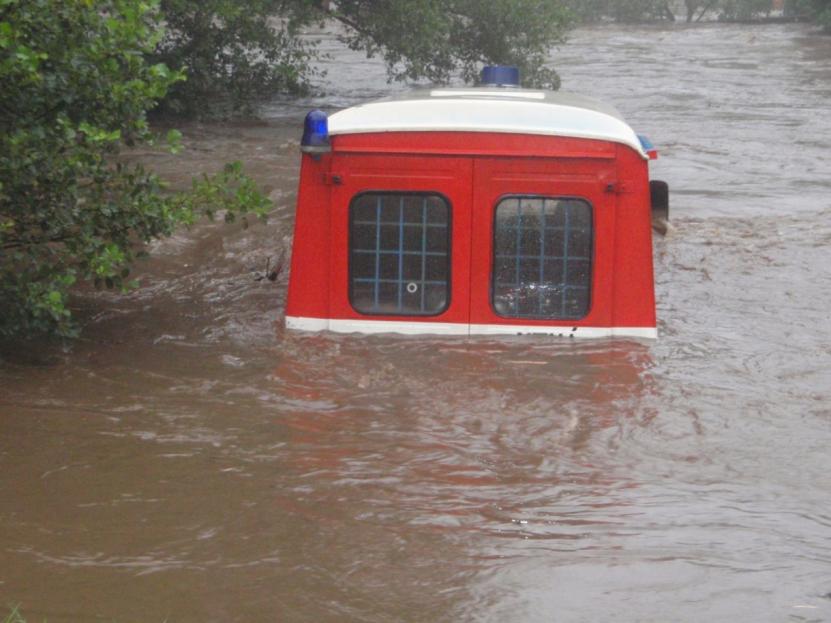 Zaplavení hasiči
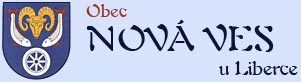 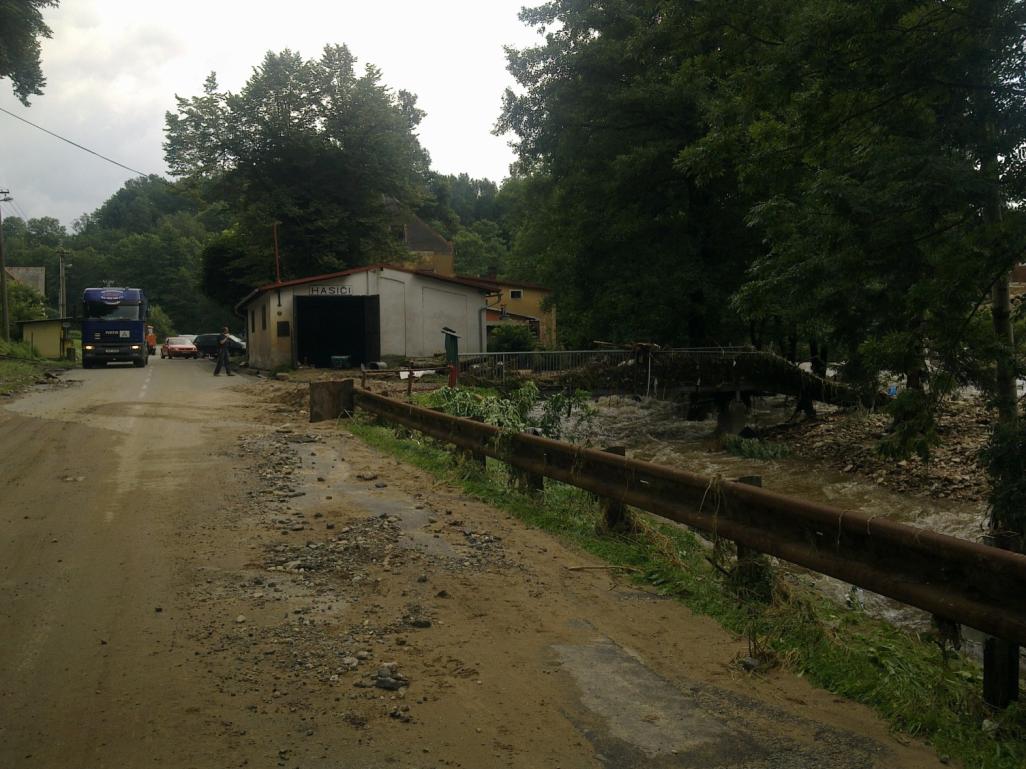 Hasičská zbrojnice po záplavách
Hasiči přišli téměř o veškerý majetek, který za poslední roky pracně získali.  Zásahové obleky v hodnotě  téměř  100 tis. Kč, pořízené  v loňském roce z dotace Fondu požární ochrany Libereckého kraje, byly nenávratně zničeny. Celková škoda na majetku hasičů činí cca 400 tis. Kč, SDH Nová Ves bohužel v tuto dobu nedisponuje  žádným zásahovým vozidlem ani ochrannými prostředky, není zásahu schopná.
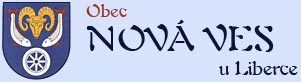 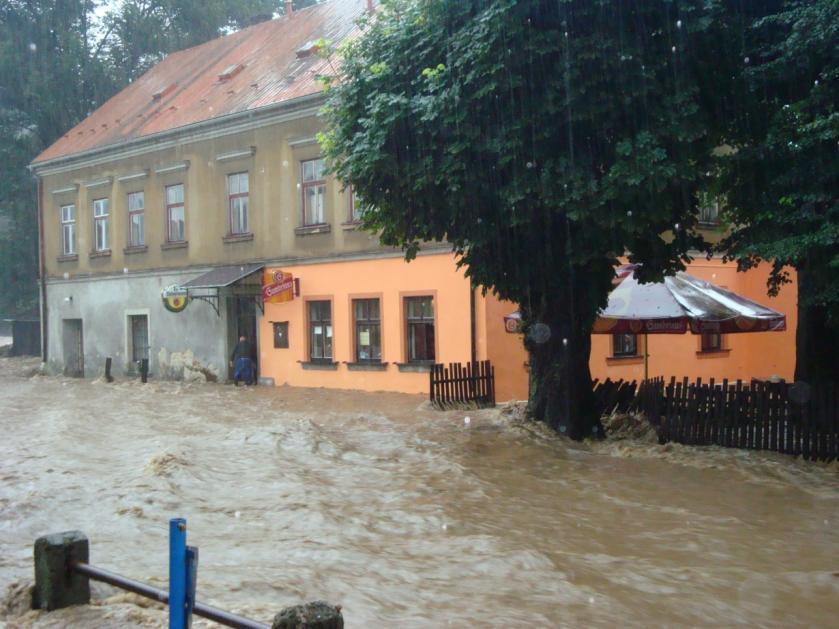 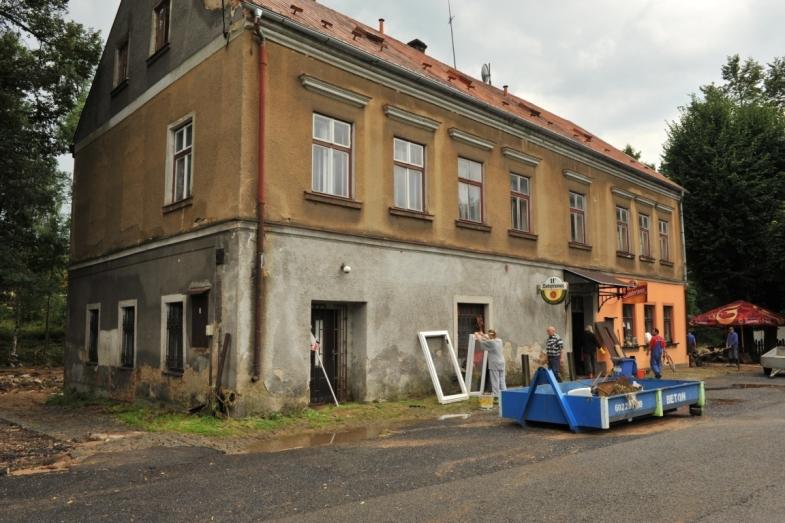 „ Hostinec pod Kaštany“ v průběhu záplav a při úklidu.
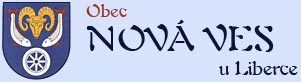 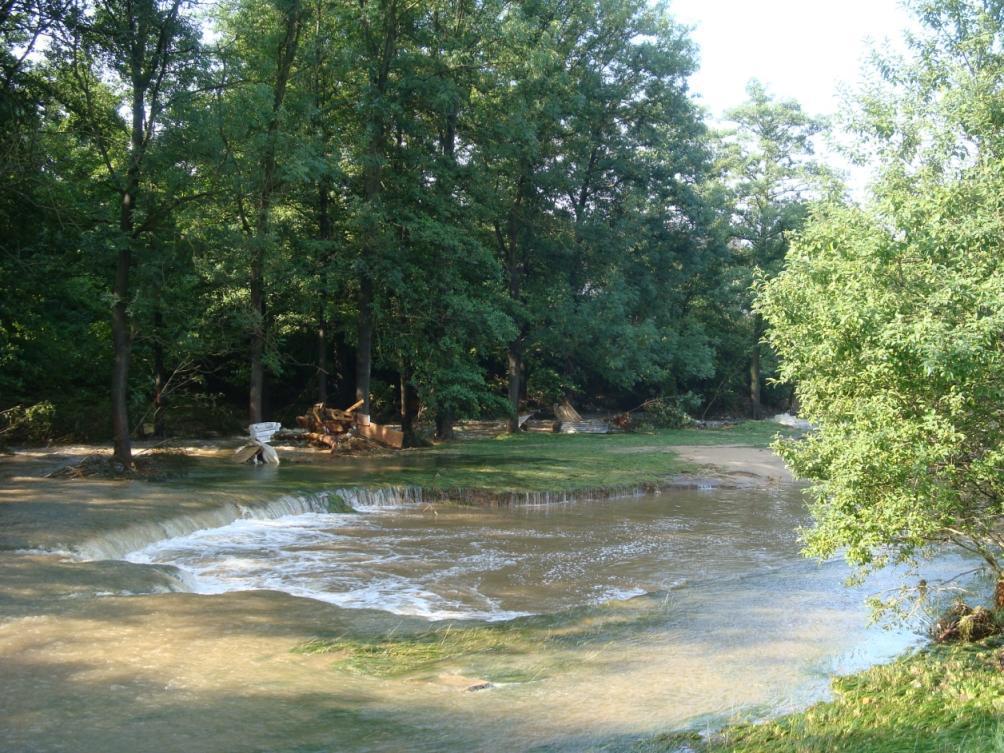 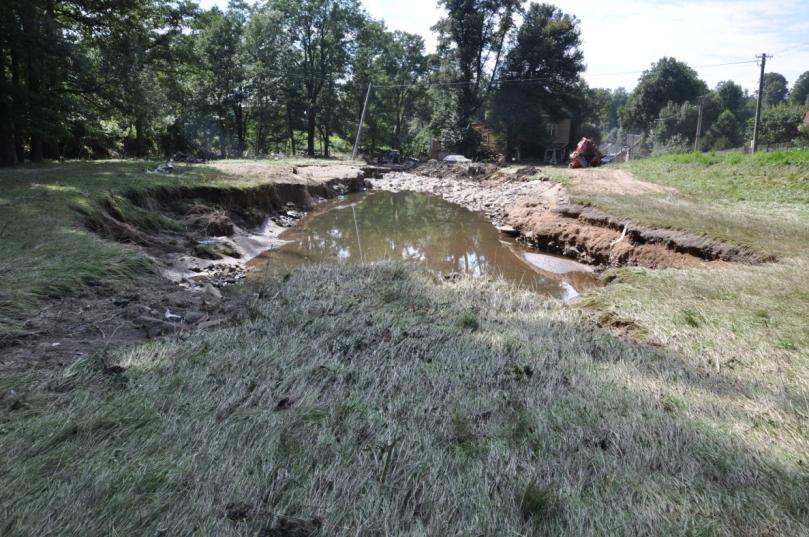 Malé hřiště (vedle Hostince pod Kaštany)
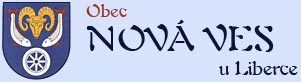 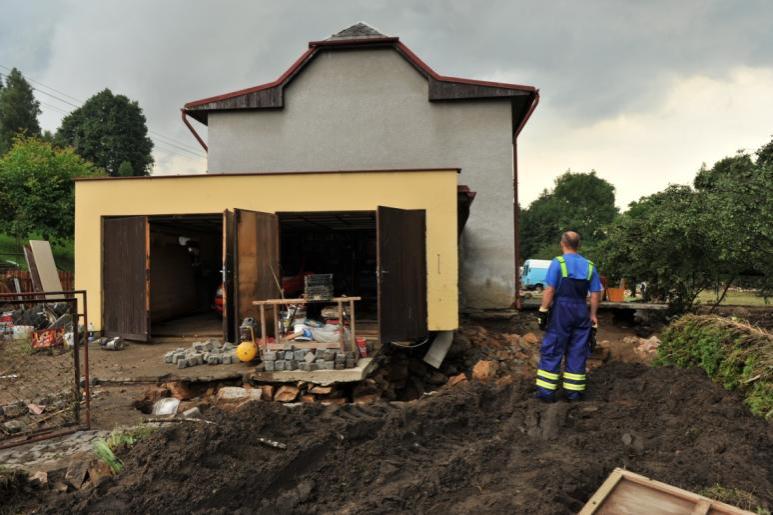 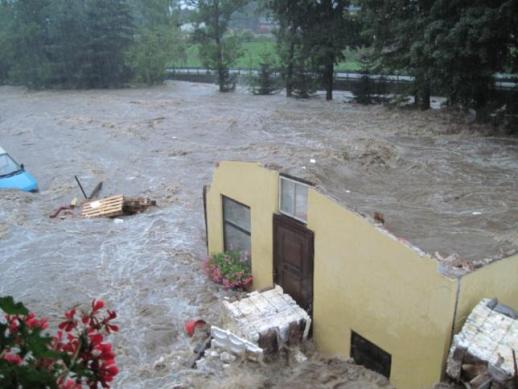 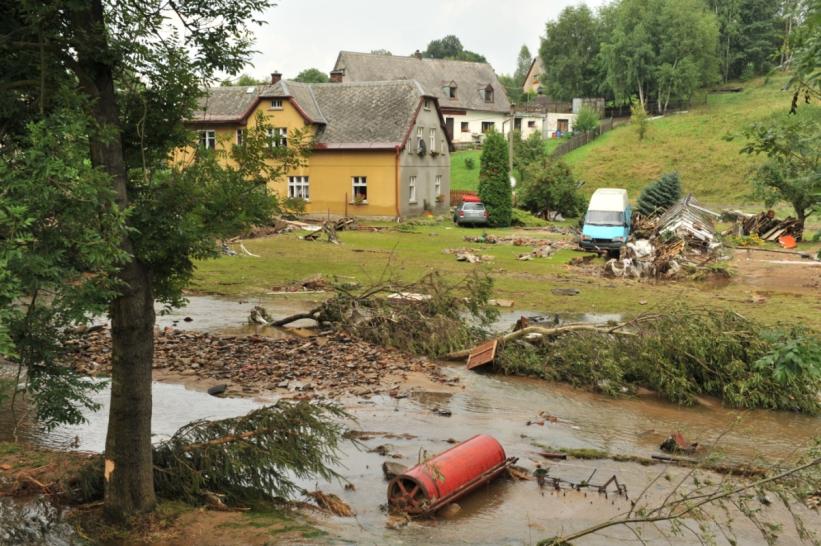 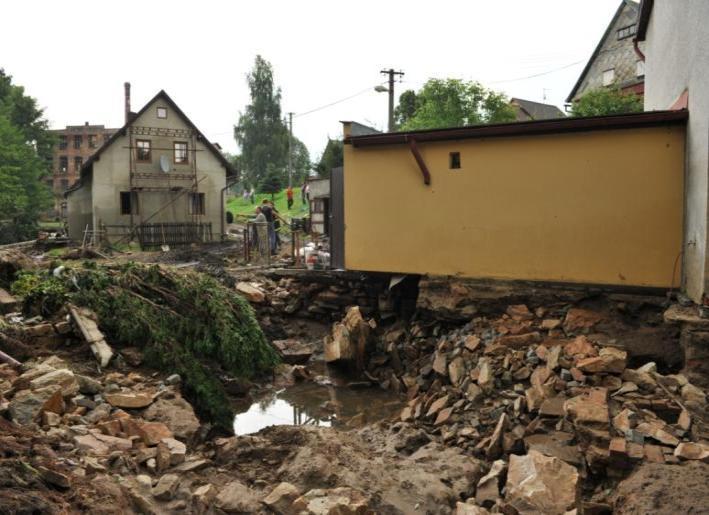 Dům a pozemek č.p. 40
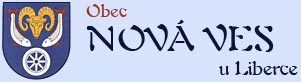 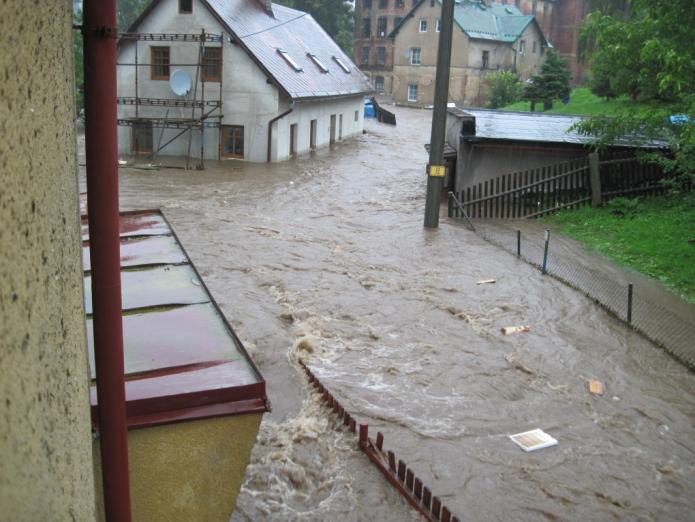 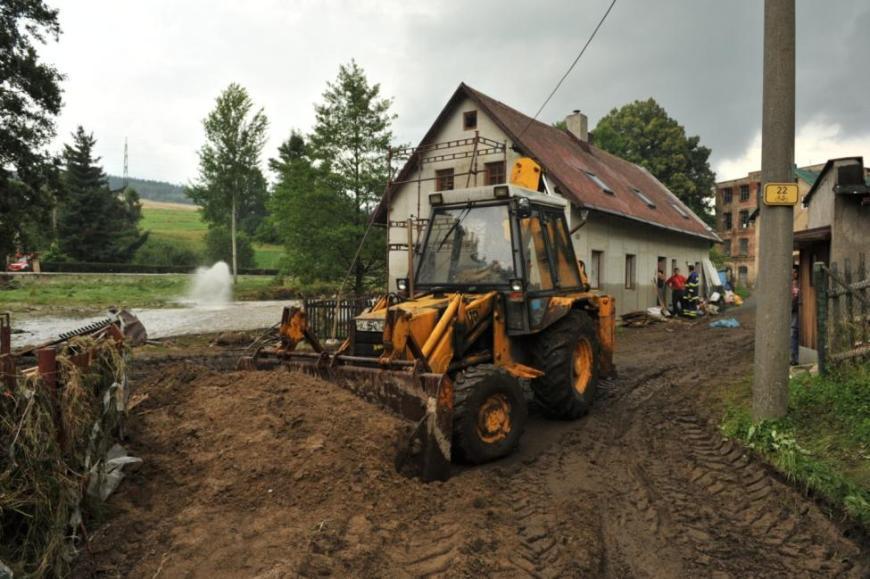 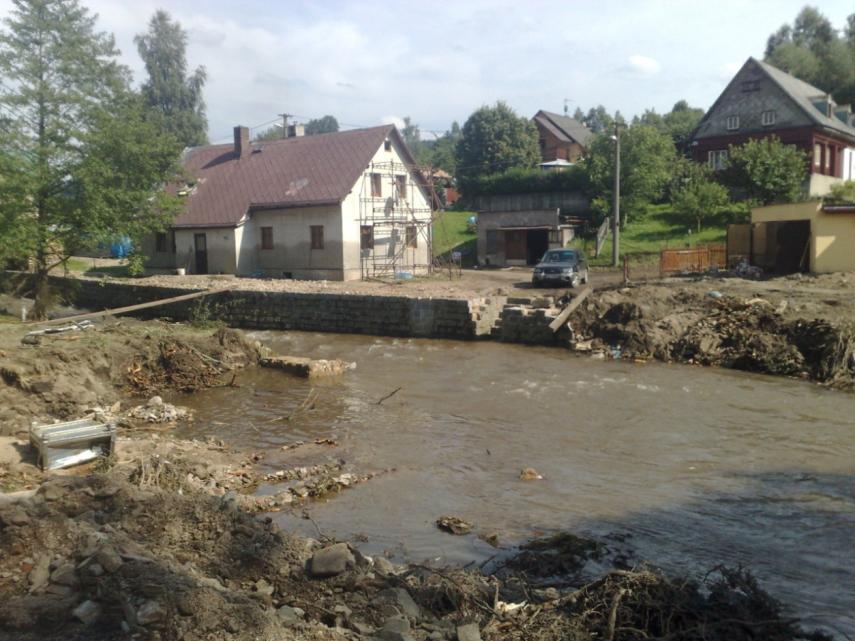 Dům č.p. 110
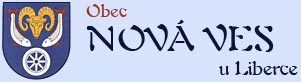 CELKOVÉ ŠKODY
Celkové škody na majetku obce, občanů a dalších subjektů byly vyčísleny na 41,5 mil. Kč, v tom je oprava 12 mostů a lávek ve výši Kč 14 mil., 14 úseků místních komunikací ve výši Kč 6 mil., vodohospodářské stavby – hráz rybníka Makohyňák, propustky, oprava koryta řeky ve výši Kč 1,5 mil., veřejné osvětlení ve výši 150 tis. Kč, majetek fyzických a právnických osob ve výši téměř 20 mil. Kč, v tom zničené a poškozené domy fyzických osob cca 13 mil. Kč. Škody na majetku osob podnikajících v obci odhadujeme na cca 5 mil. Kč.
Majetek Fotbalového klubu Nová Ves na cca 1,5 mil. Kč.
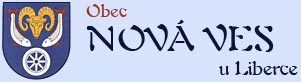 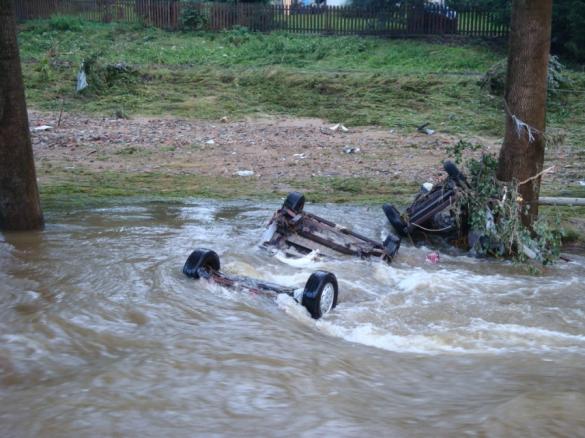 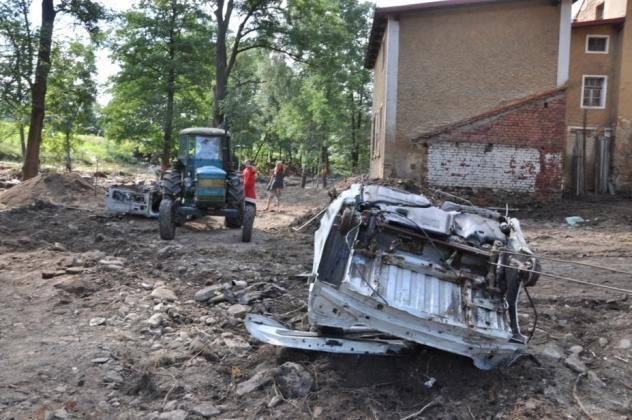 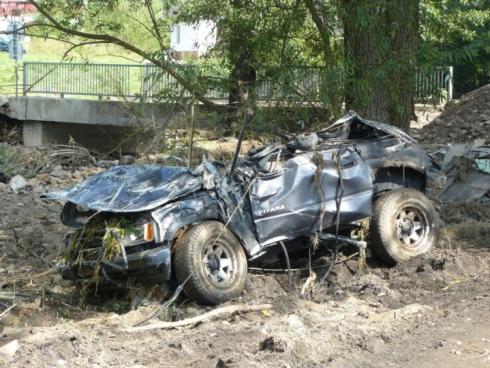 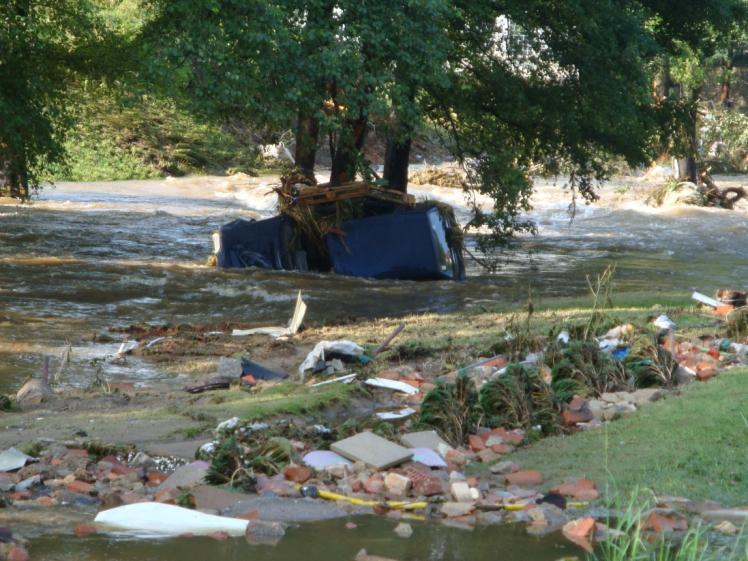 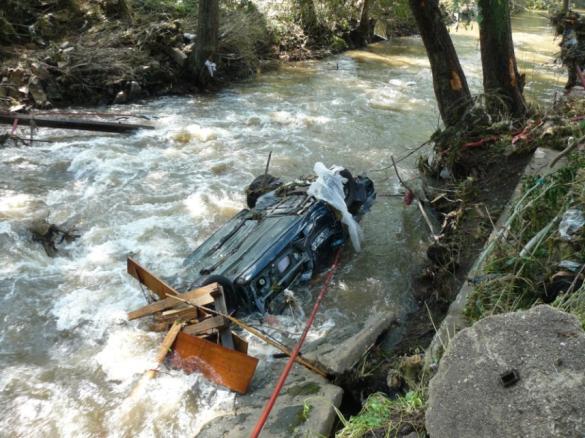 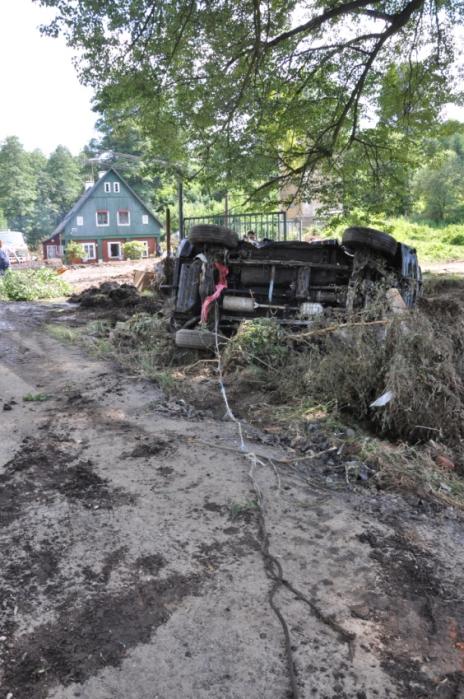 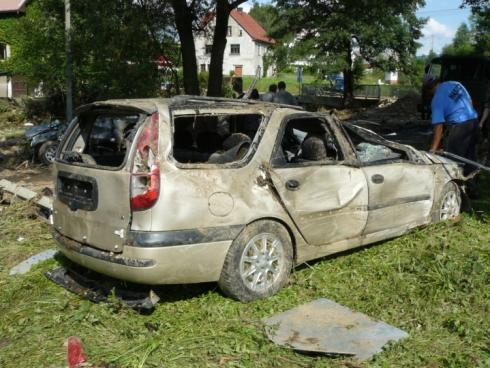 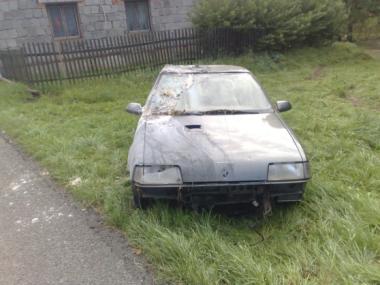 Zničená auta
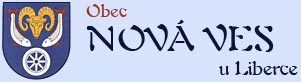 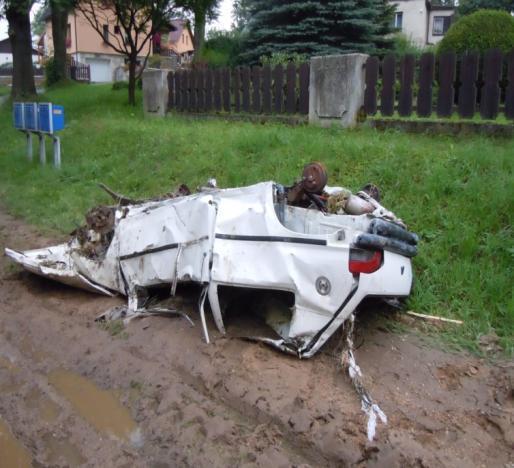 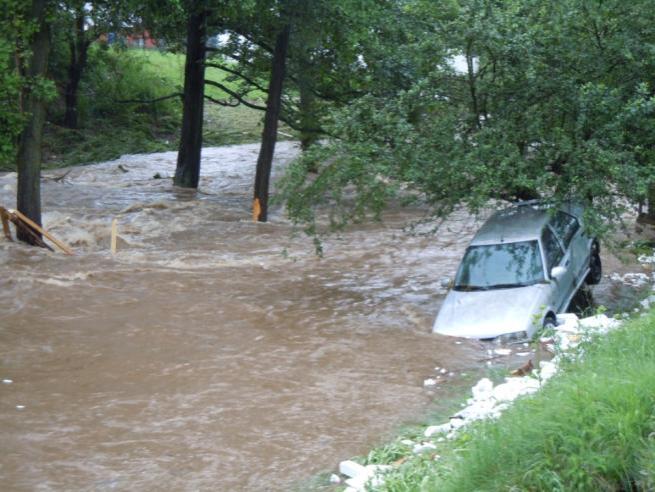 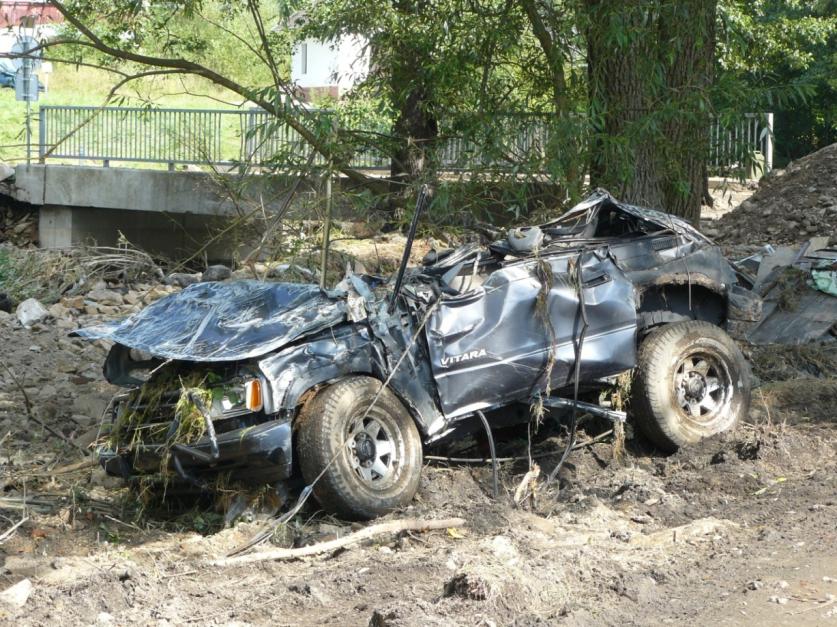 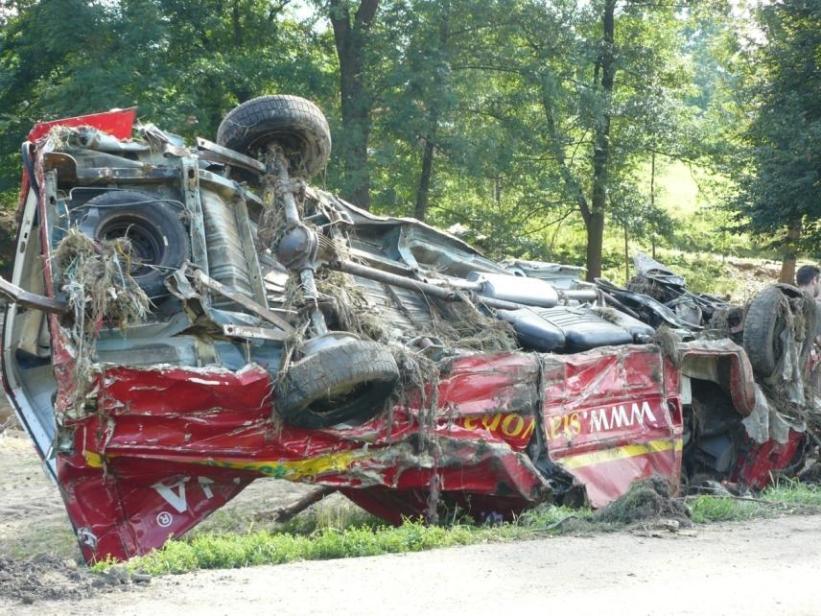 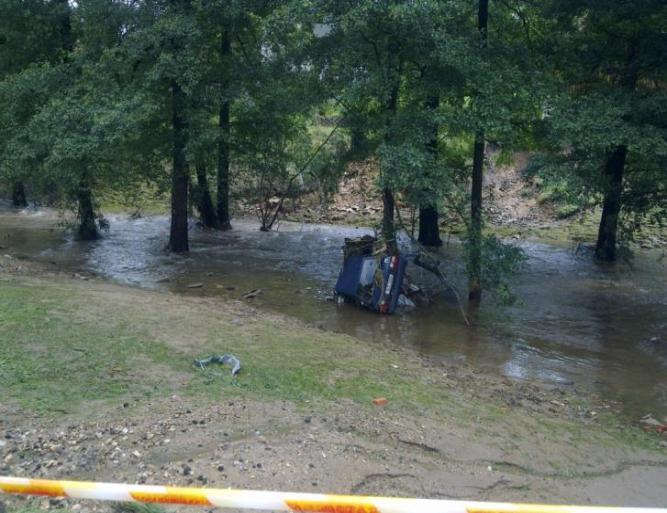 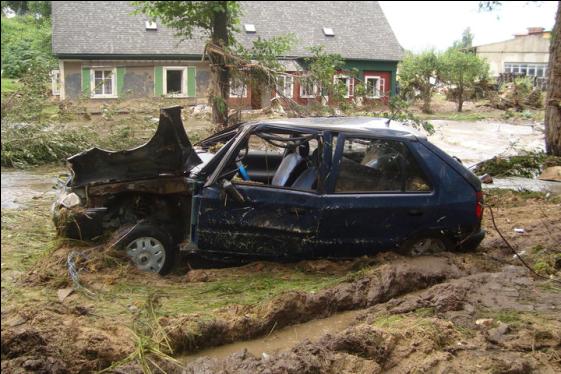 Zničená auta
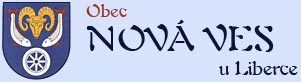 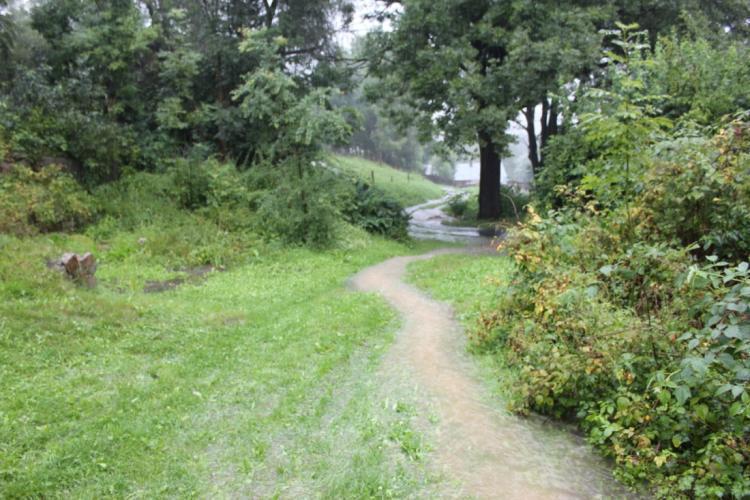 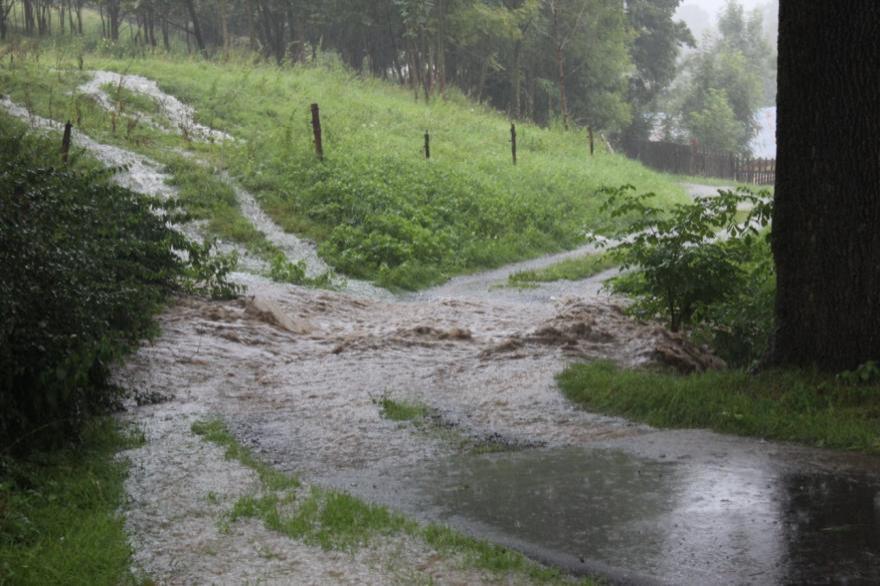 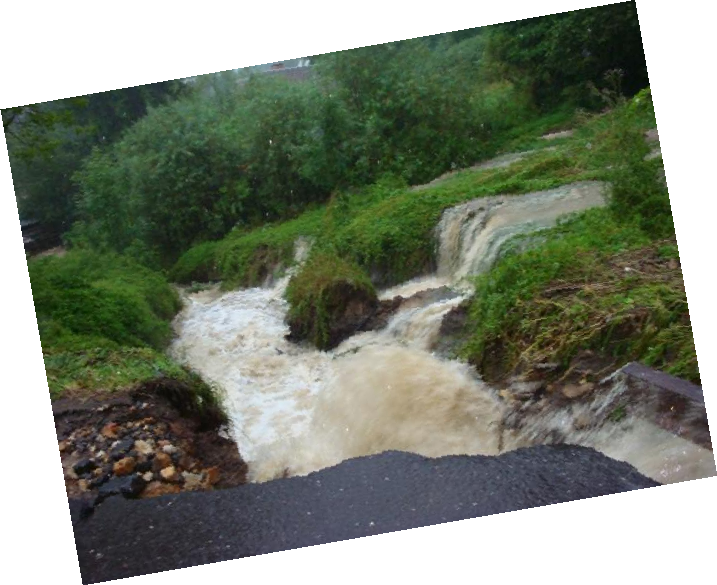 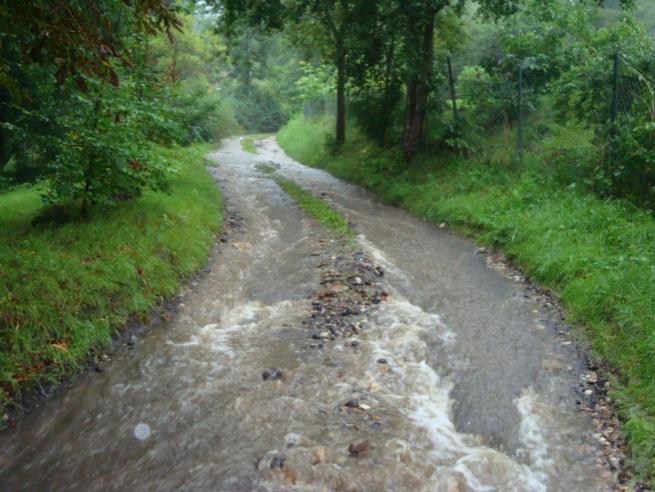 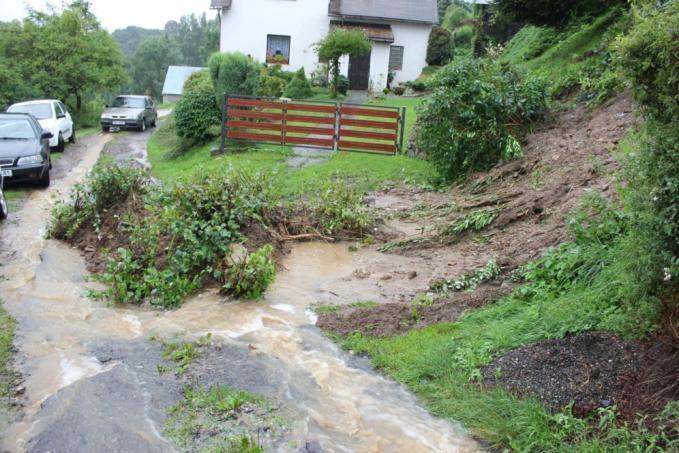 Valící se voda z polí a lesů
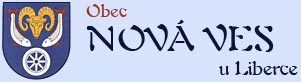 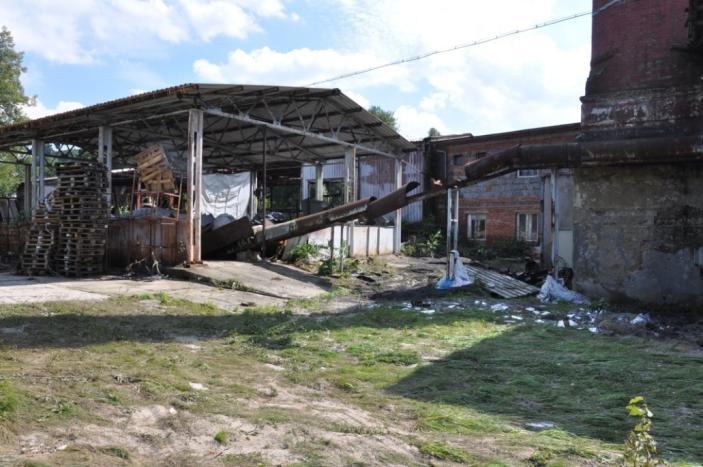 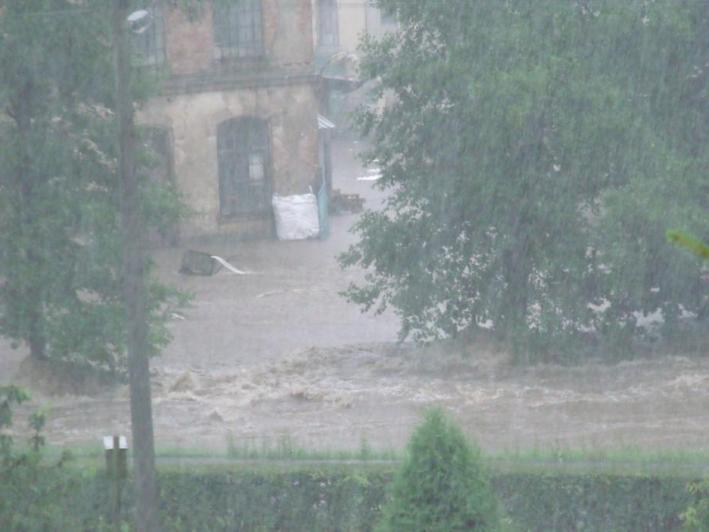 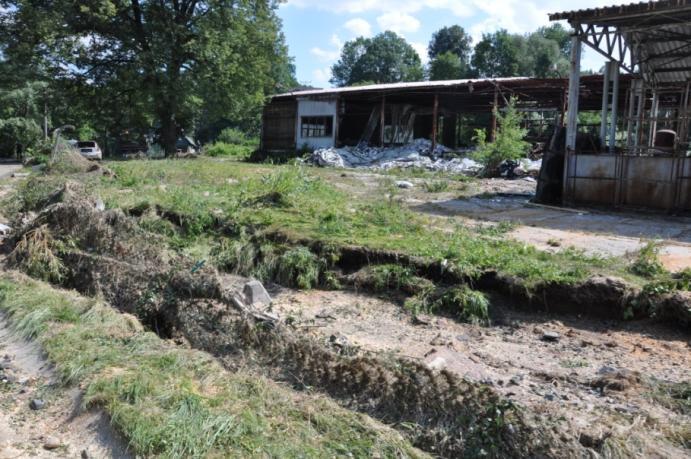 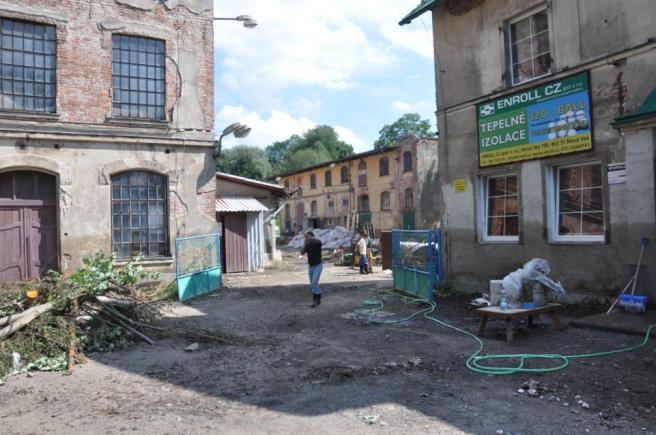 Firma Enroll č.p. 190 (areál bývalého interiéru)
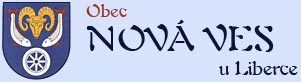 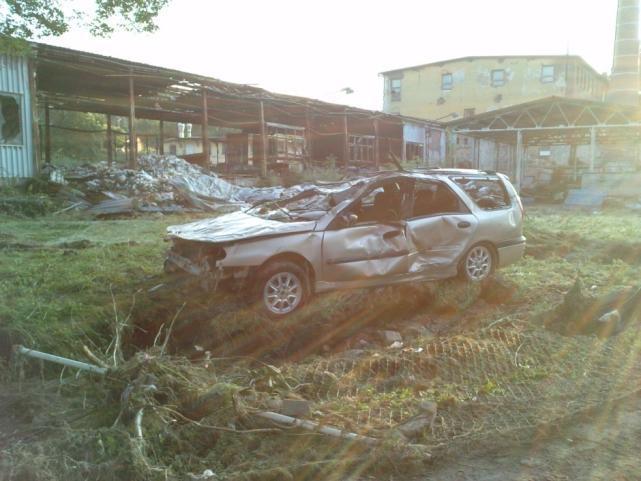 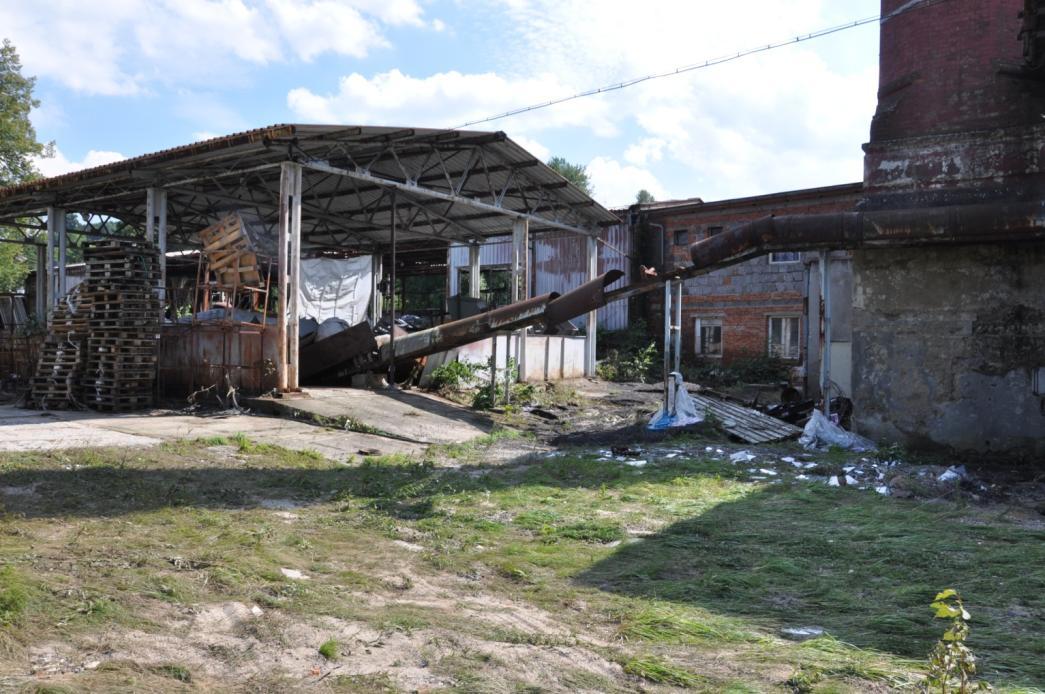 Firma Enroll č.p. 190
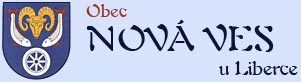 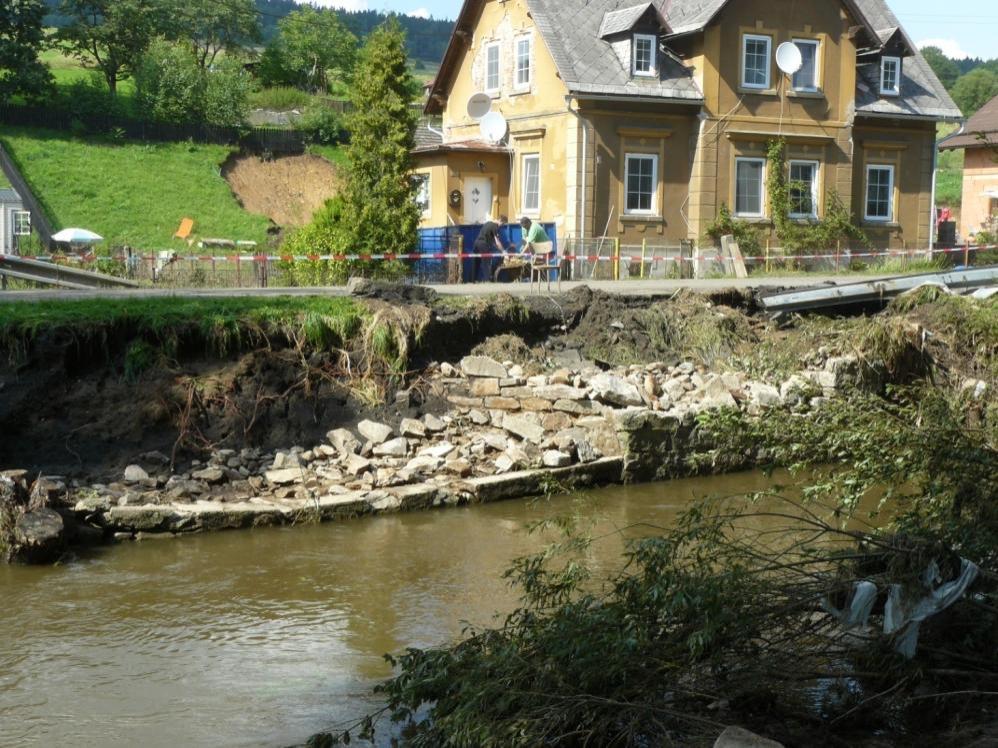 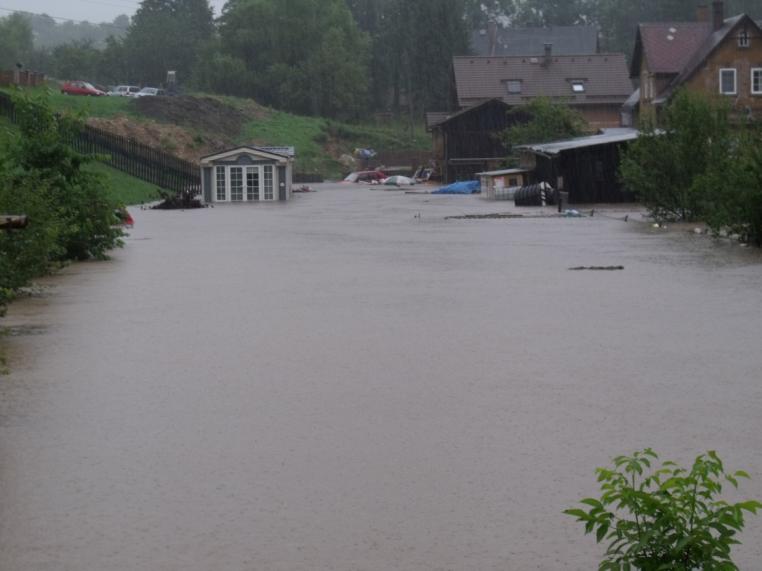 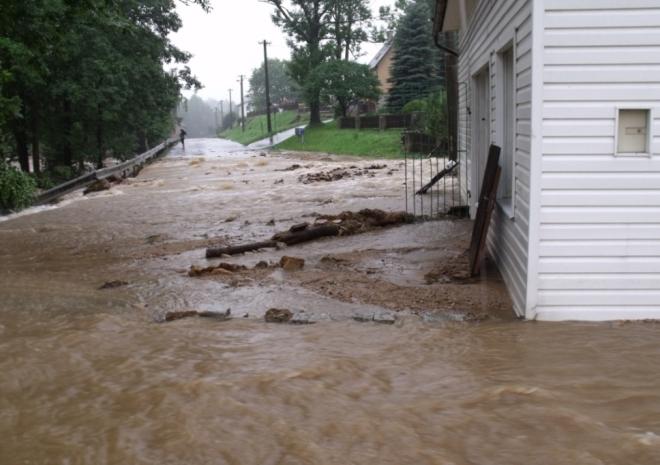 Dům  č.p. 199, če. 71 a čp.207
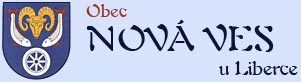 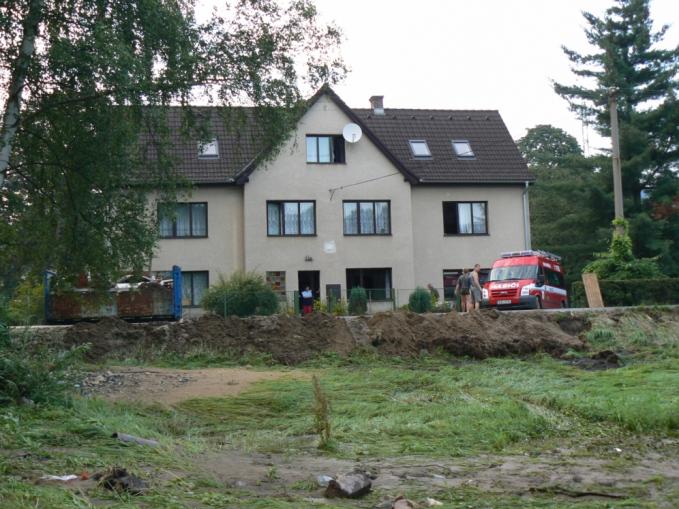 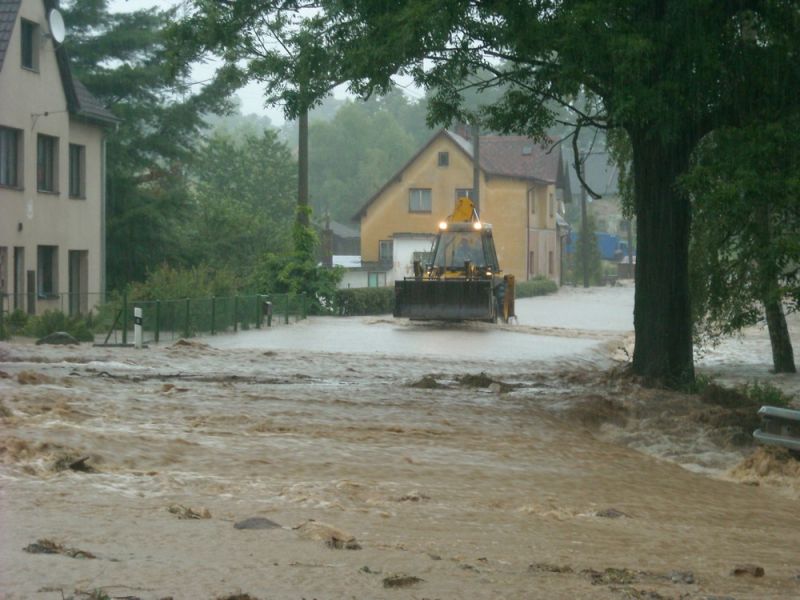 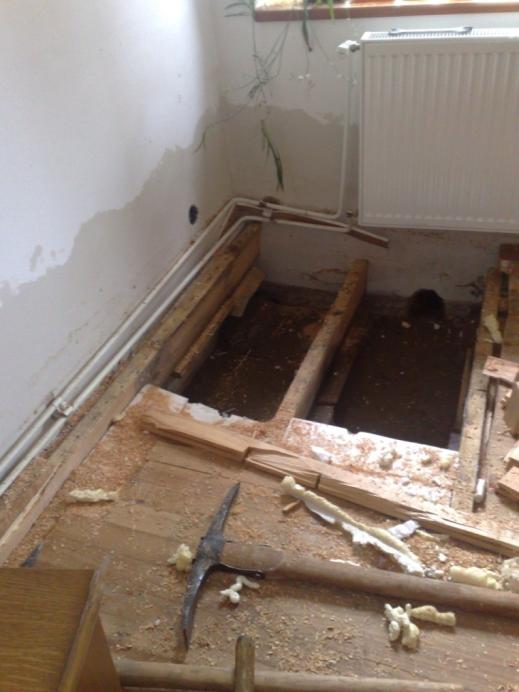 Dům  č.p. 134
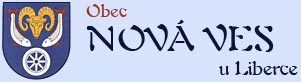 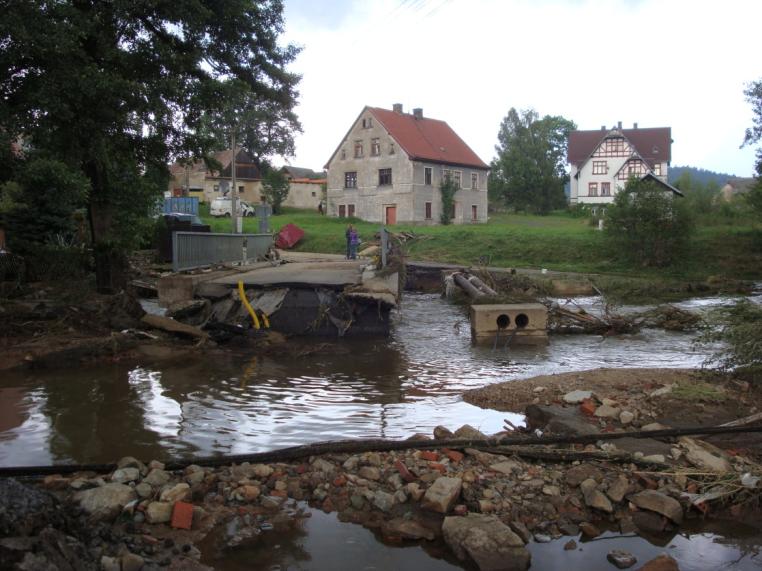 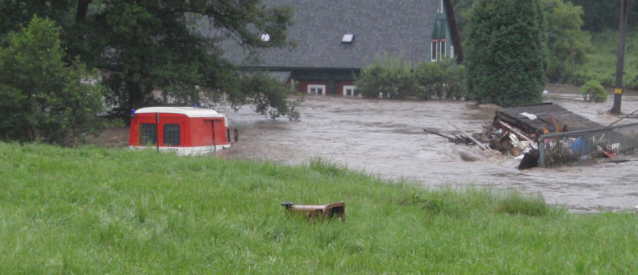 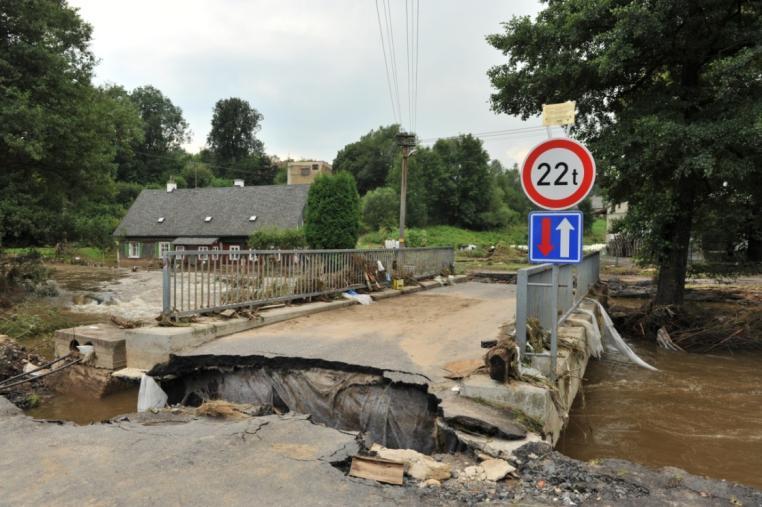 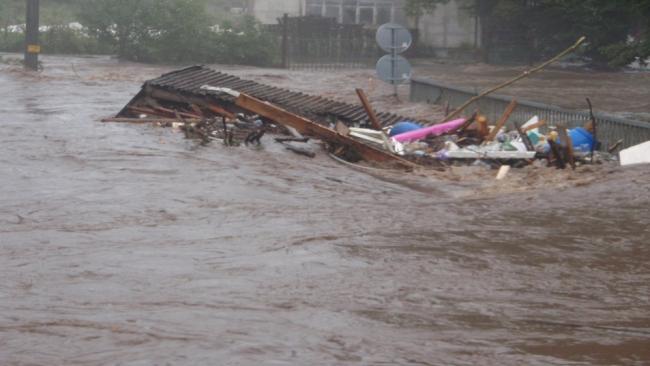 Most u čp. 219
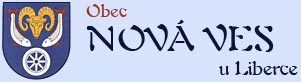 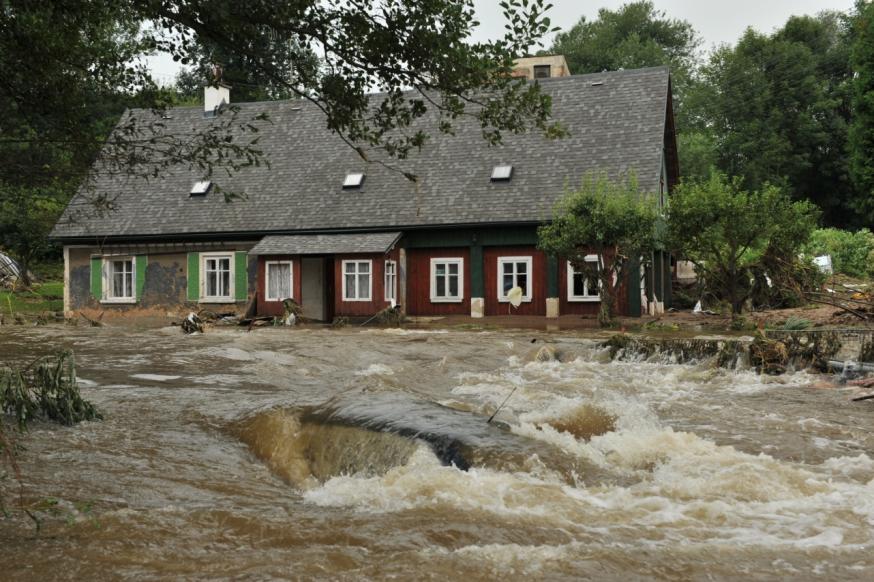 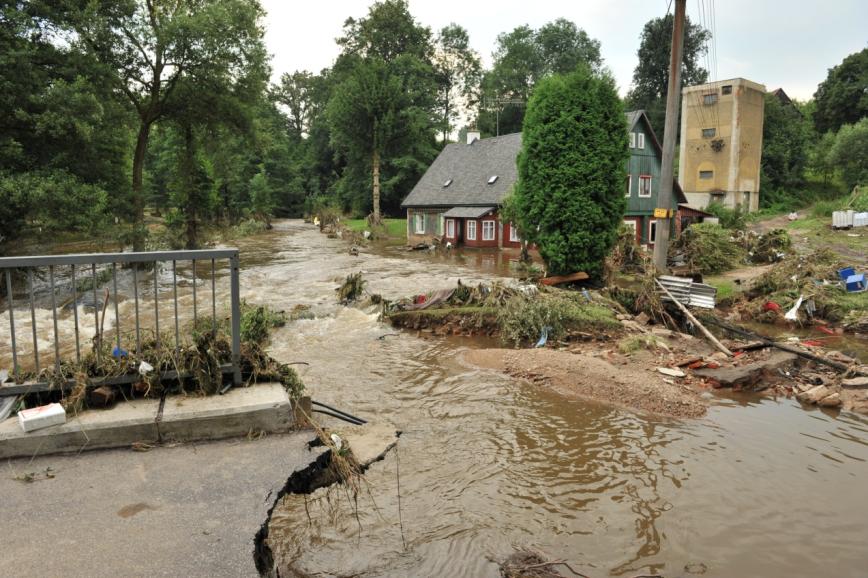 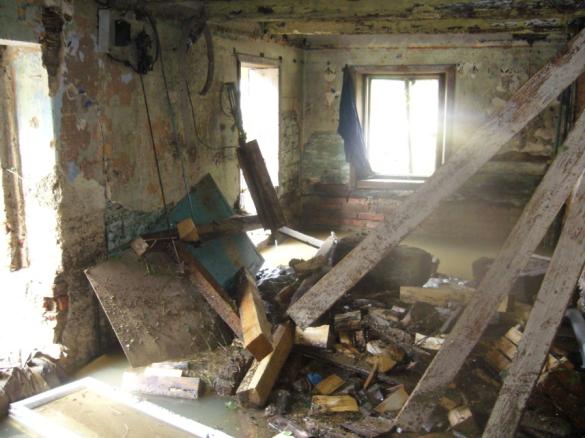 Dům   č.p. 46
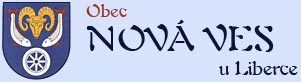 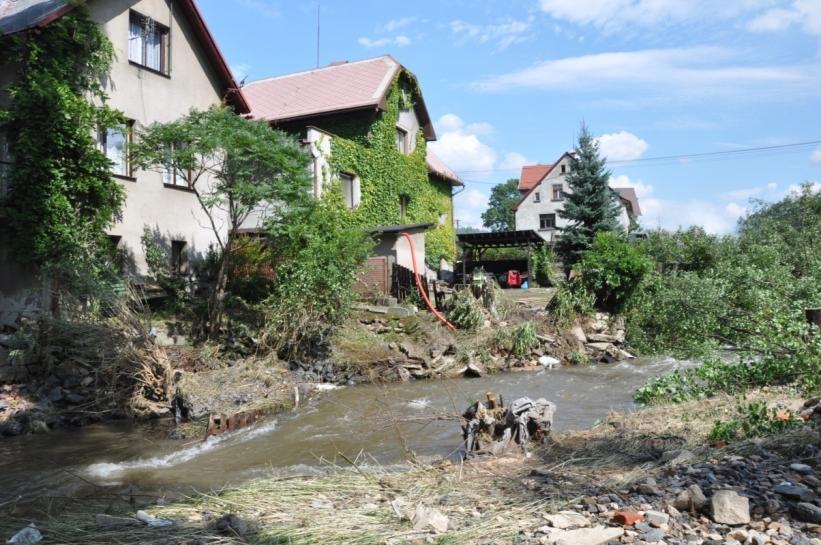 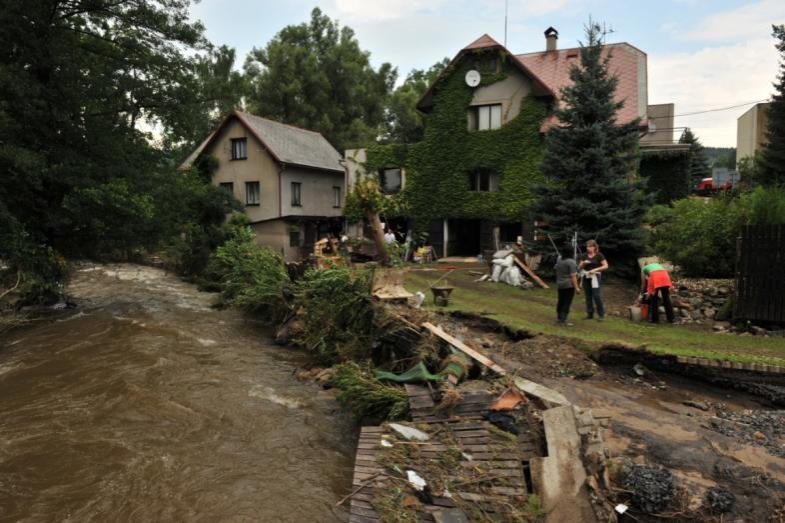 Domy  č.p. 189 a  č.p. 219
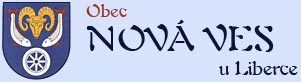 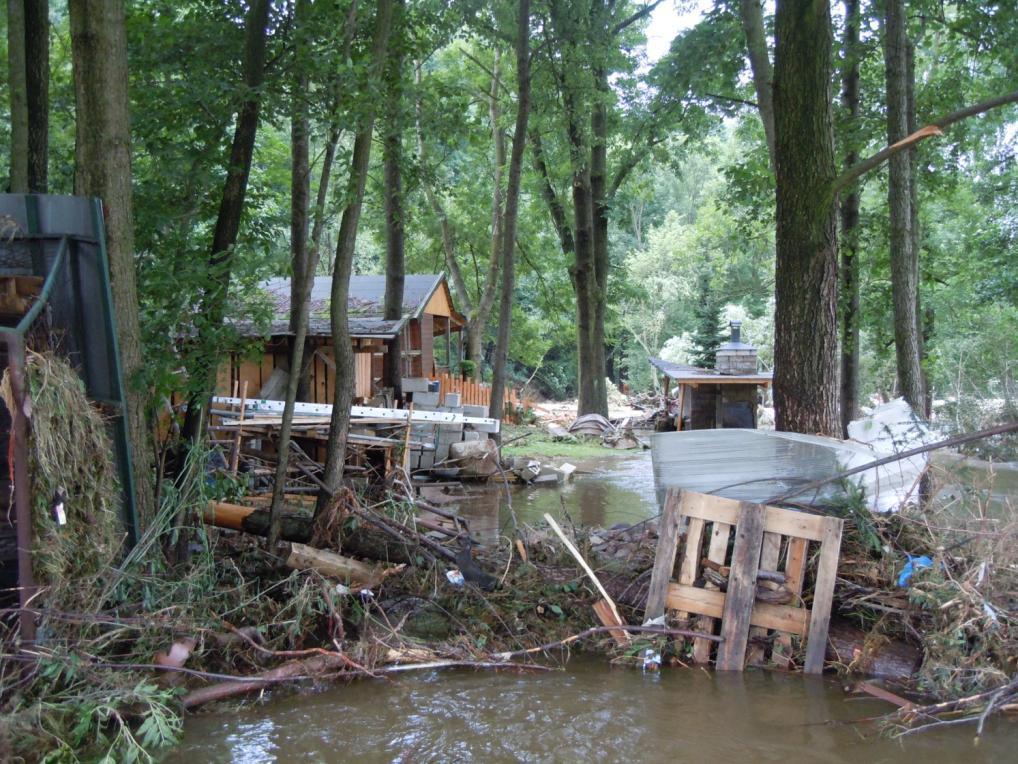 Rekreační objekt
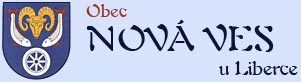 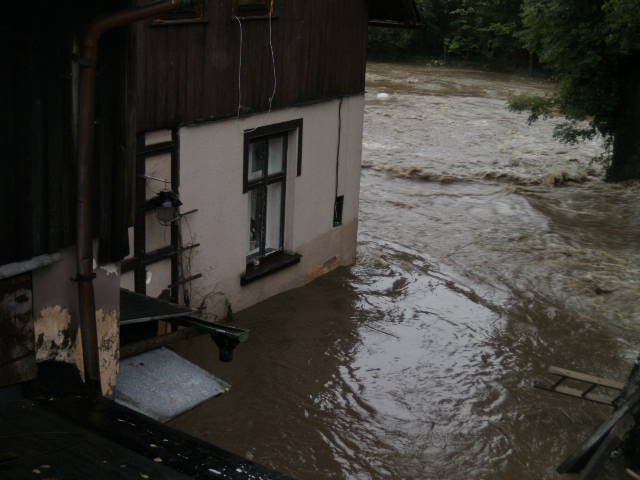 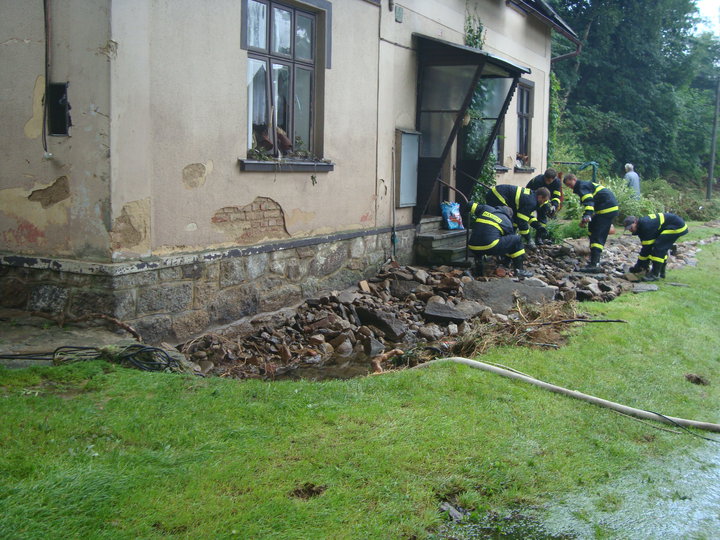 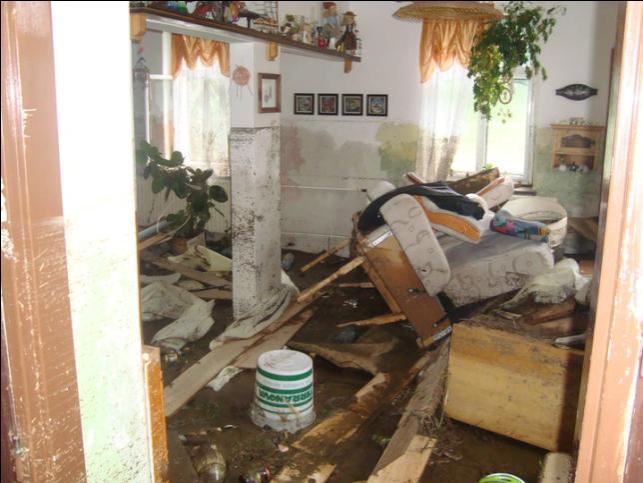 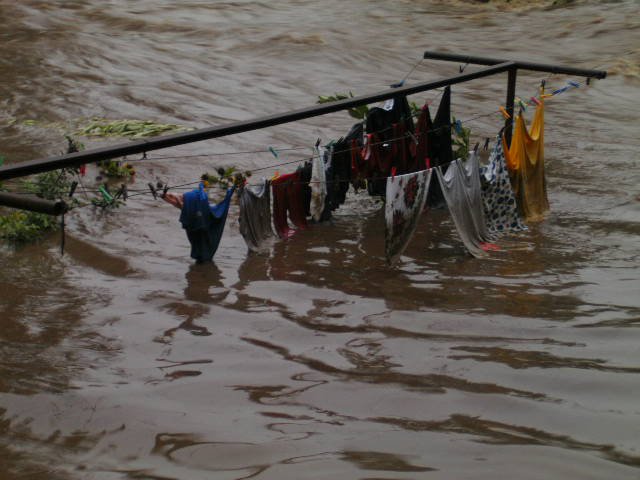 Dům č.p. 50
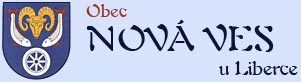 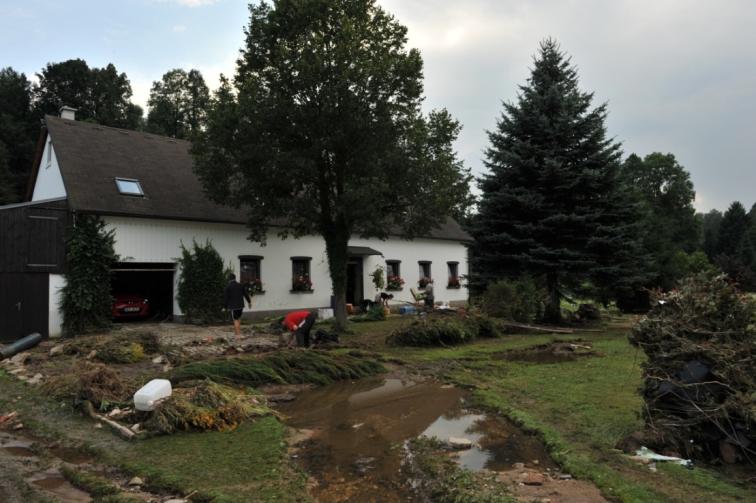 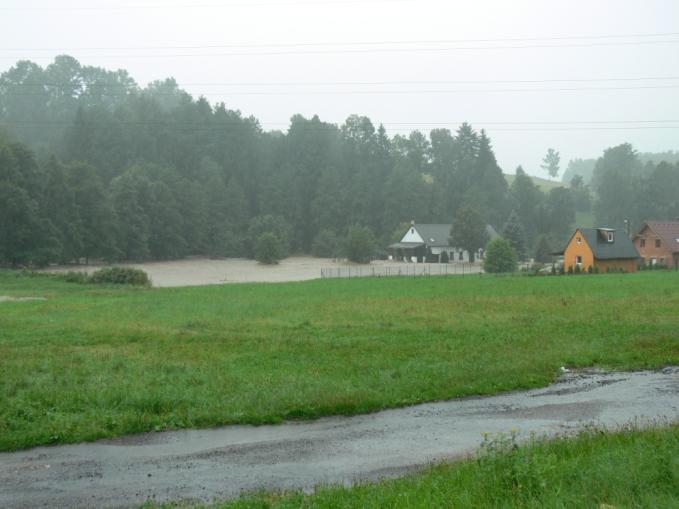 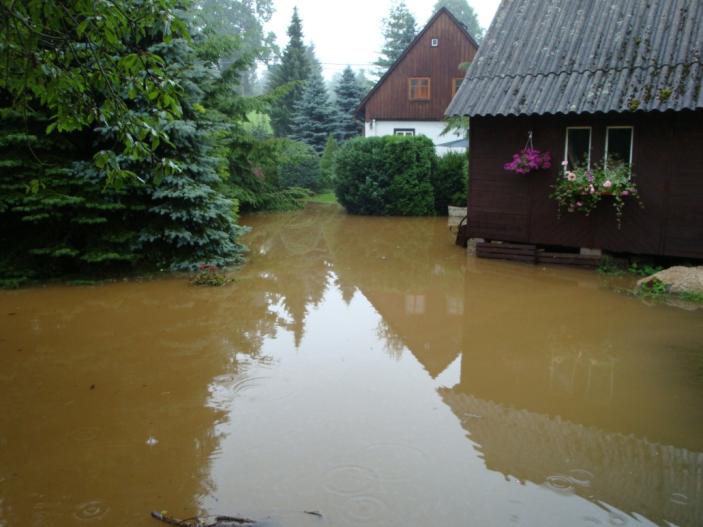 Dům č.p. 62
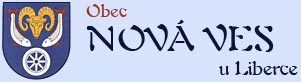 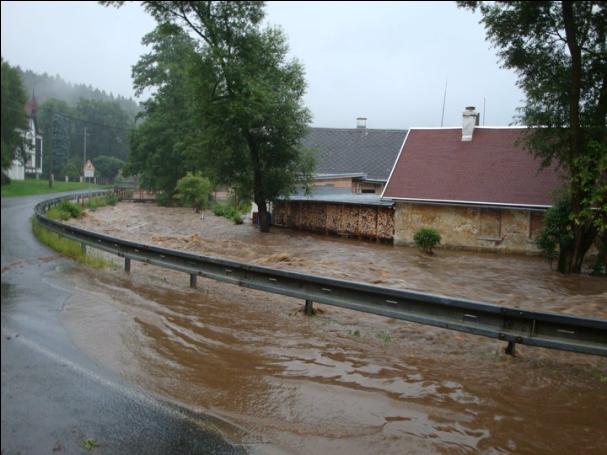 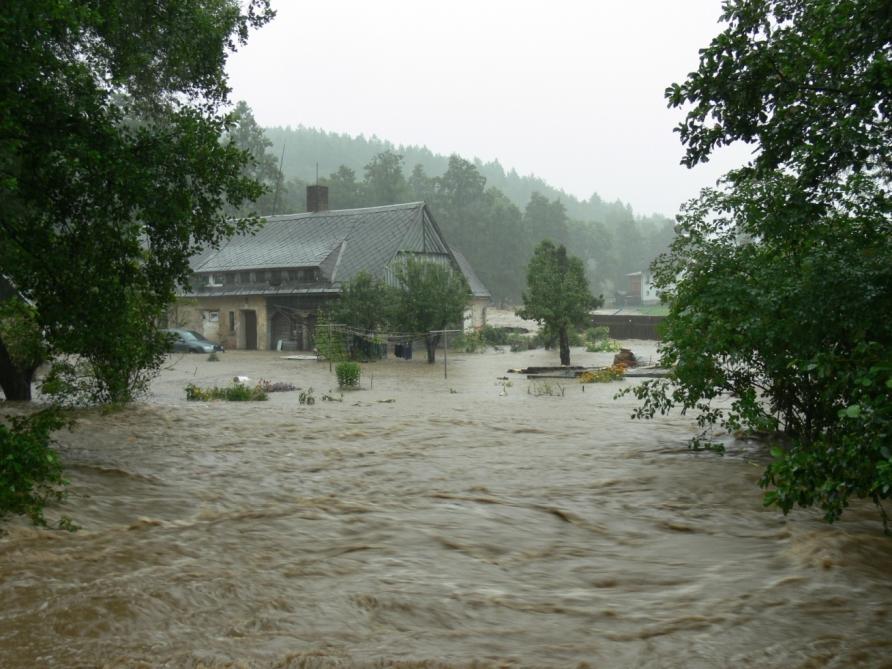 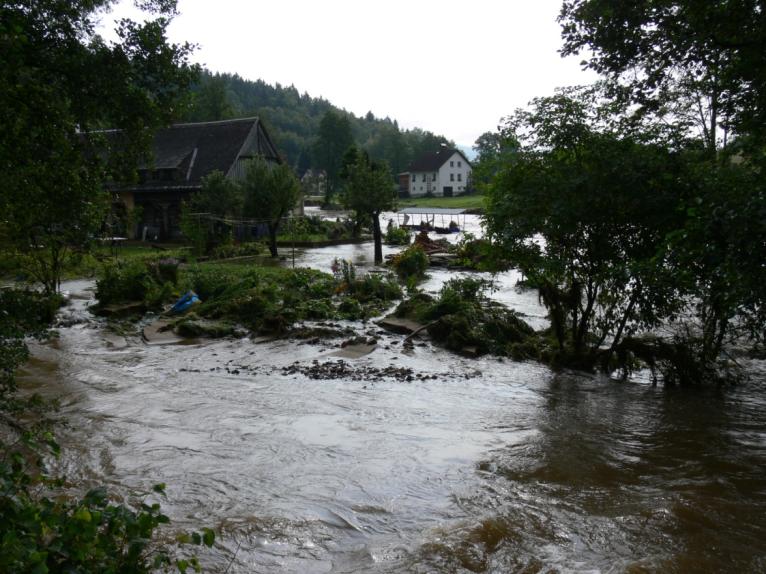 Dům č.p. 130  u fotbalového hřiště
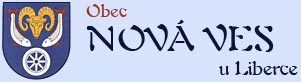 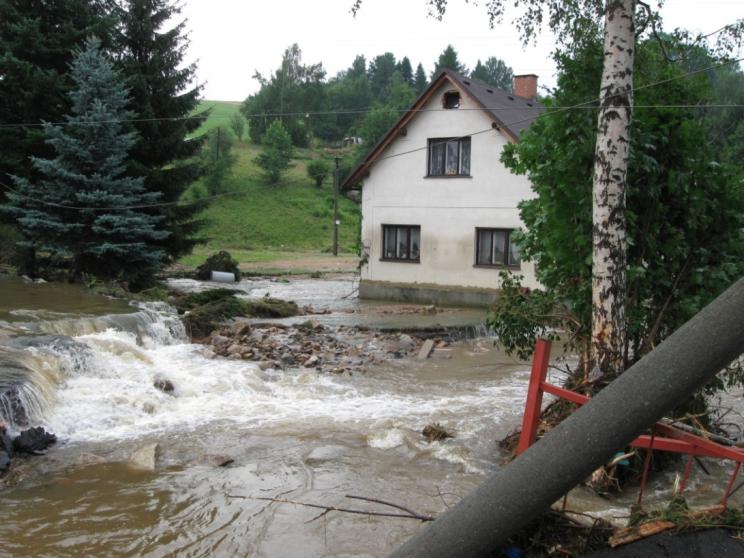 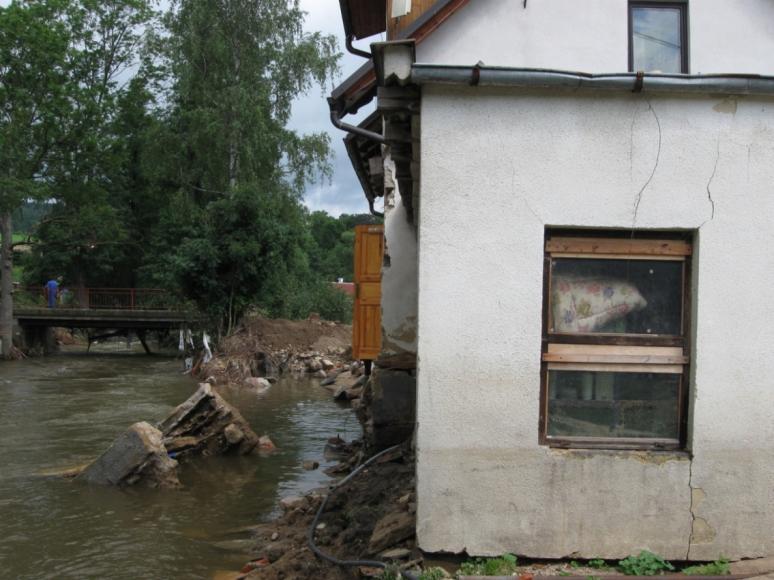 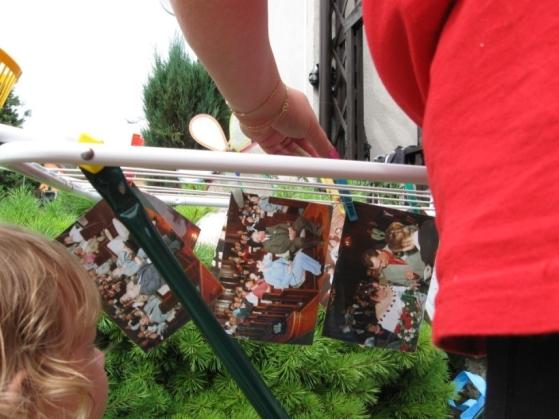 Dům č.p. 191
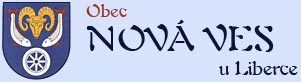 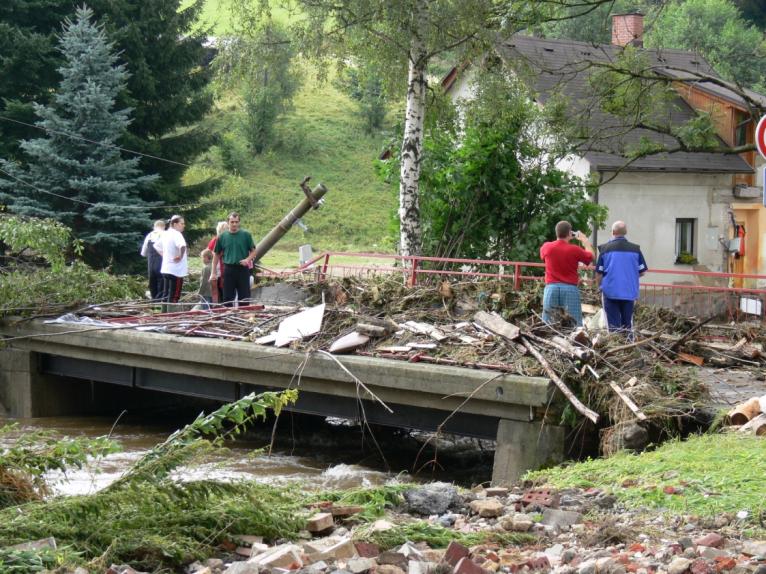 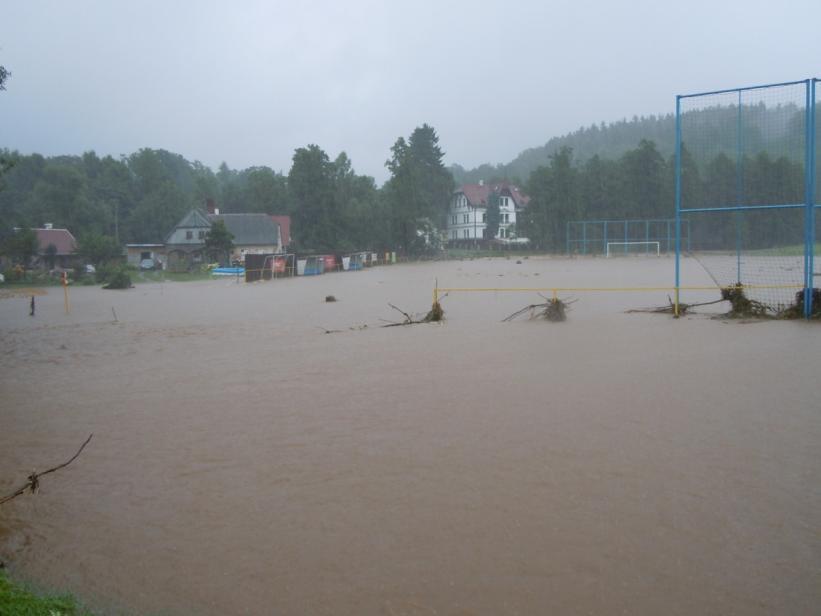 Fotbalové hřiště a přístupový most k němu
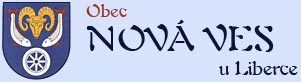 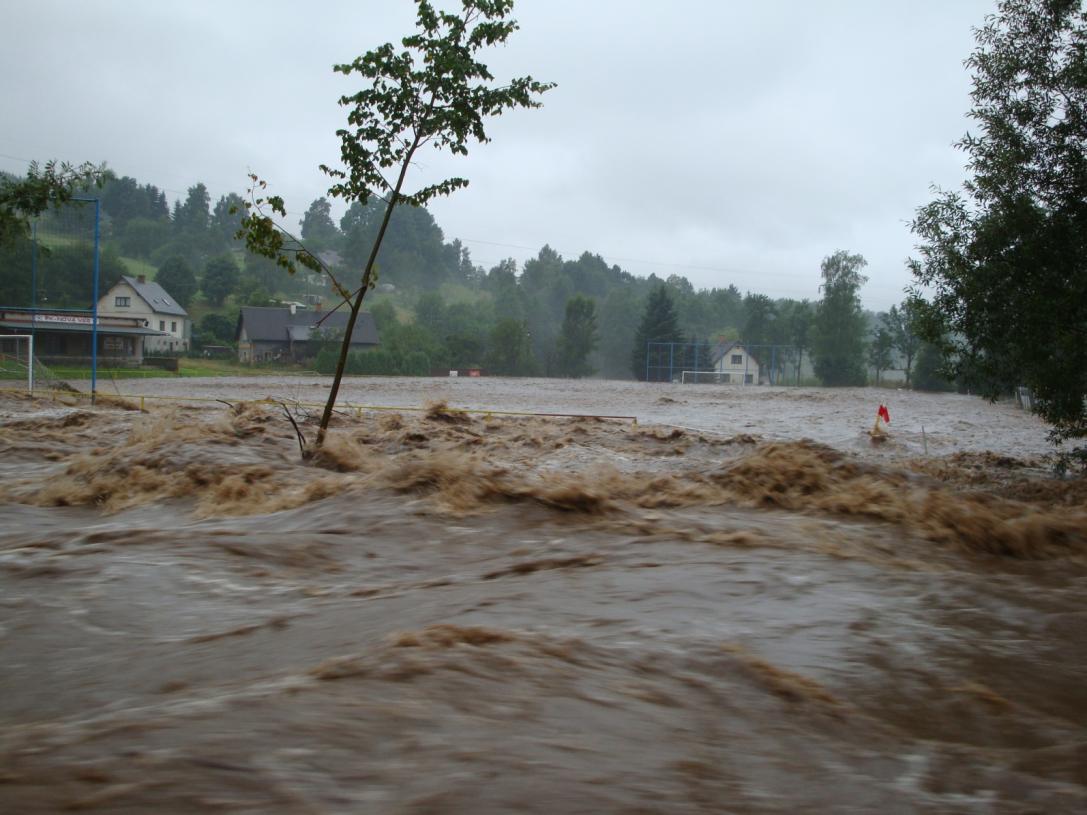 Fotbalové hřiště
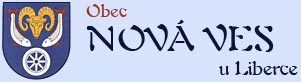 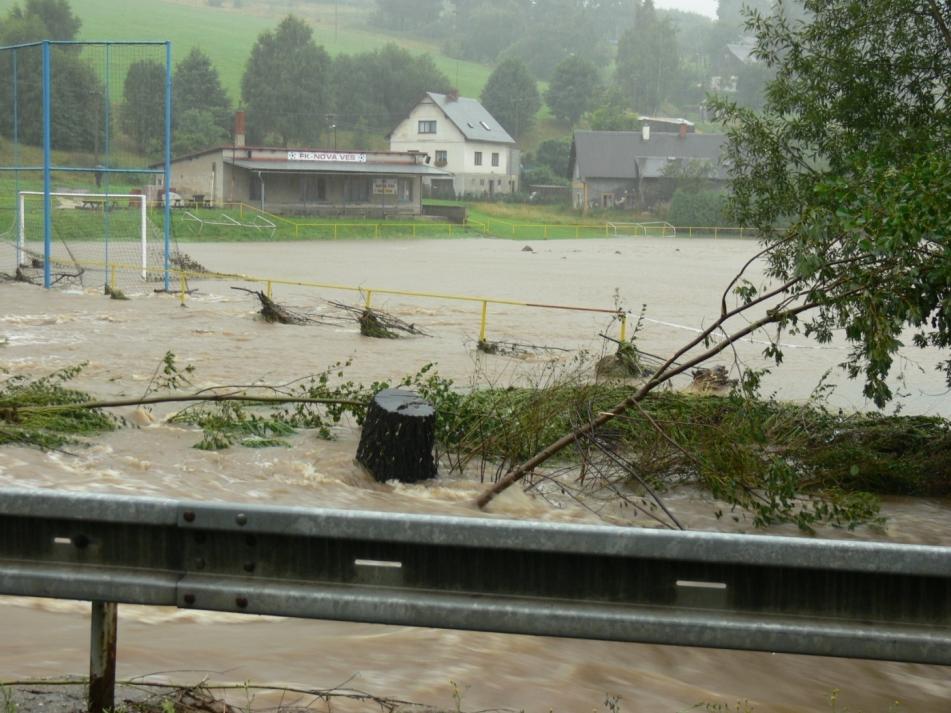 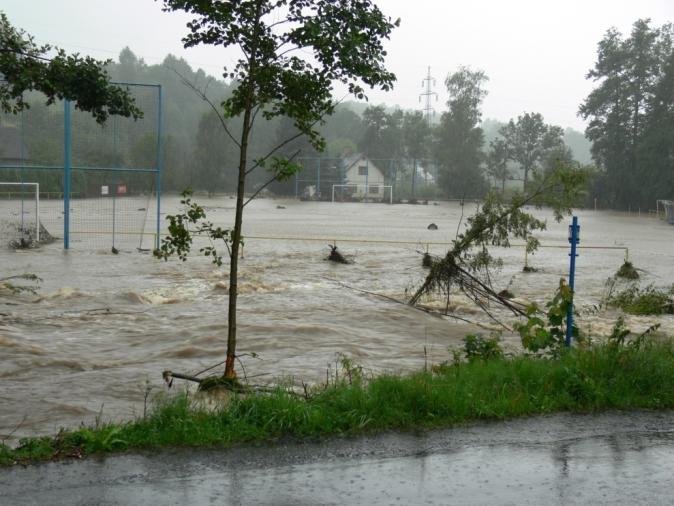 Fotbalové hřiště v průběhu záplav
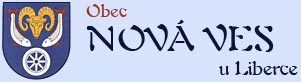 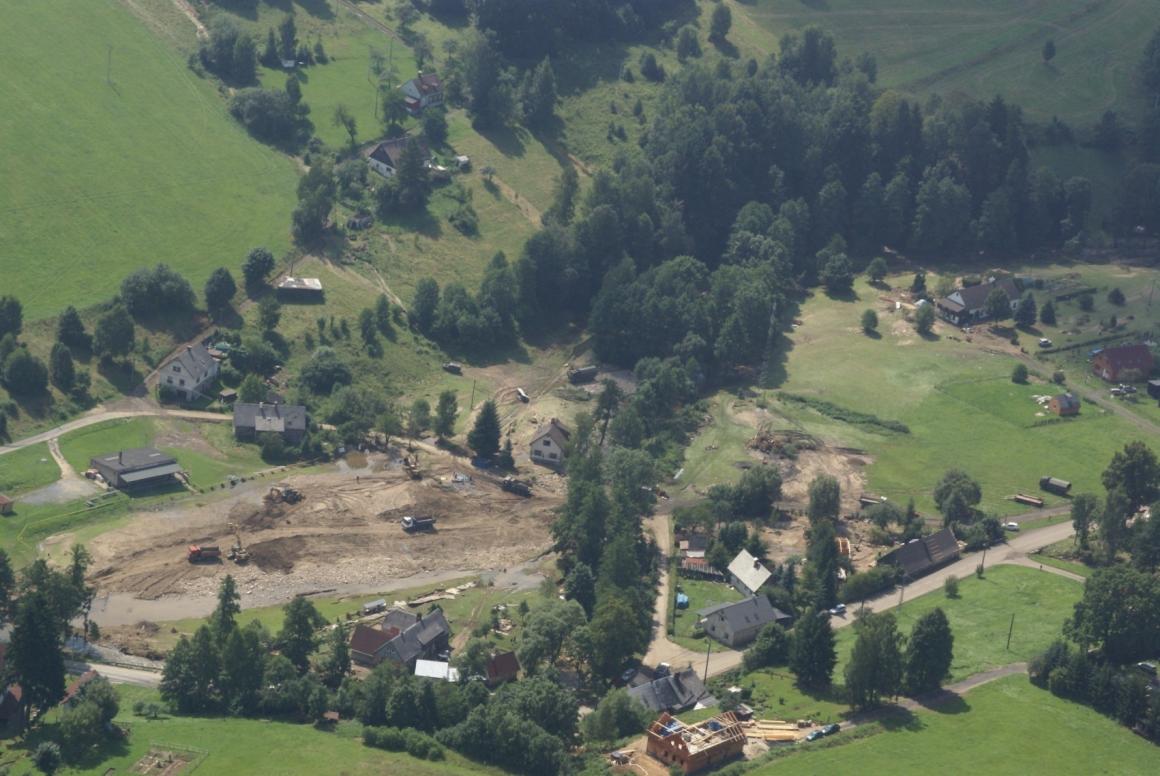 Fotbalové hřiště po záplavách
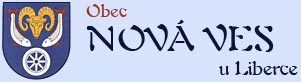 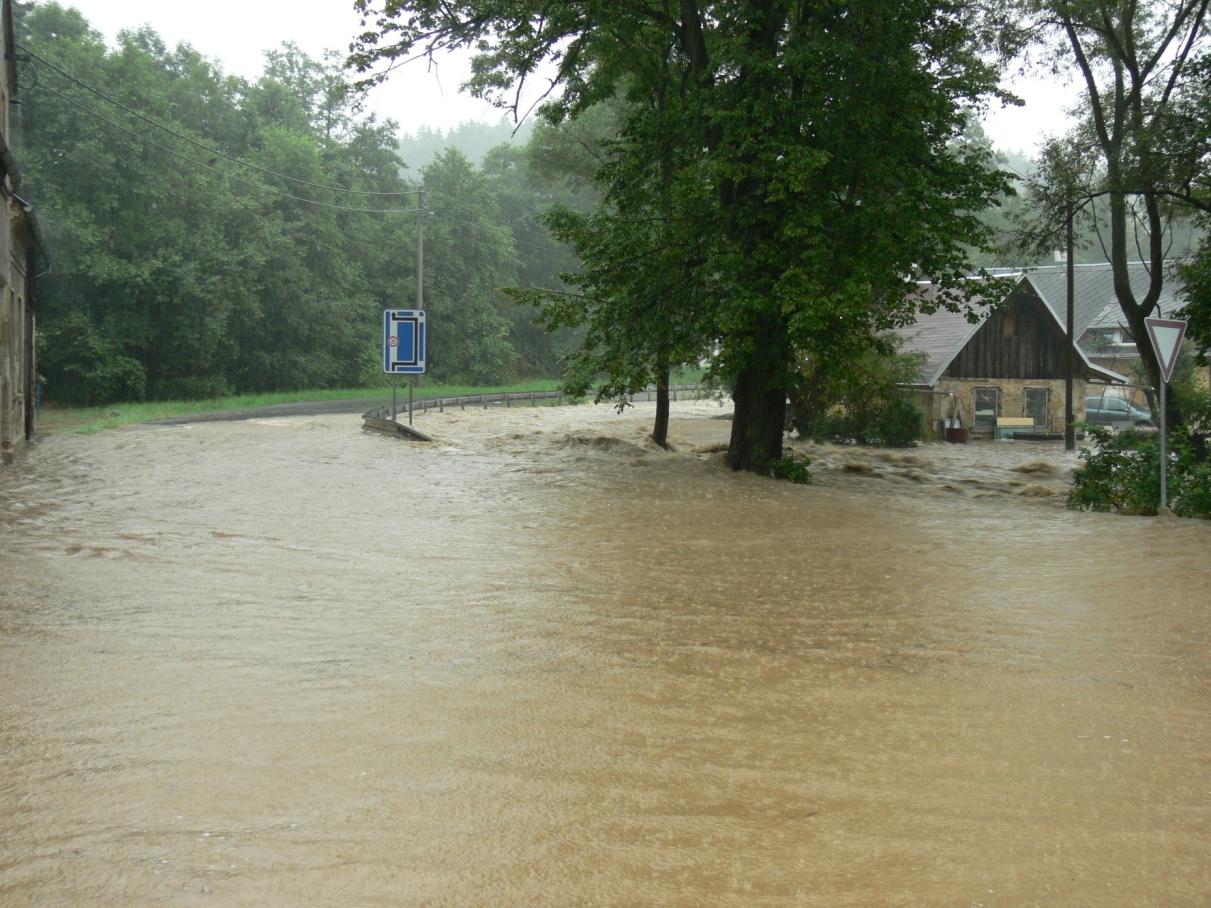 Hlavní cesta na Mníšek v průběhu záplav
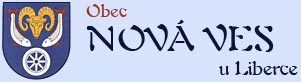 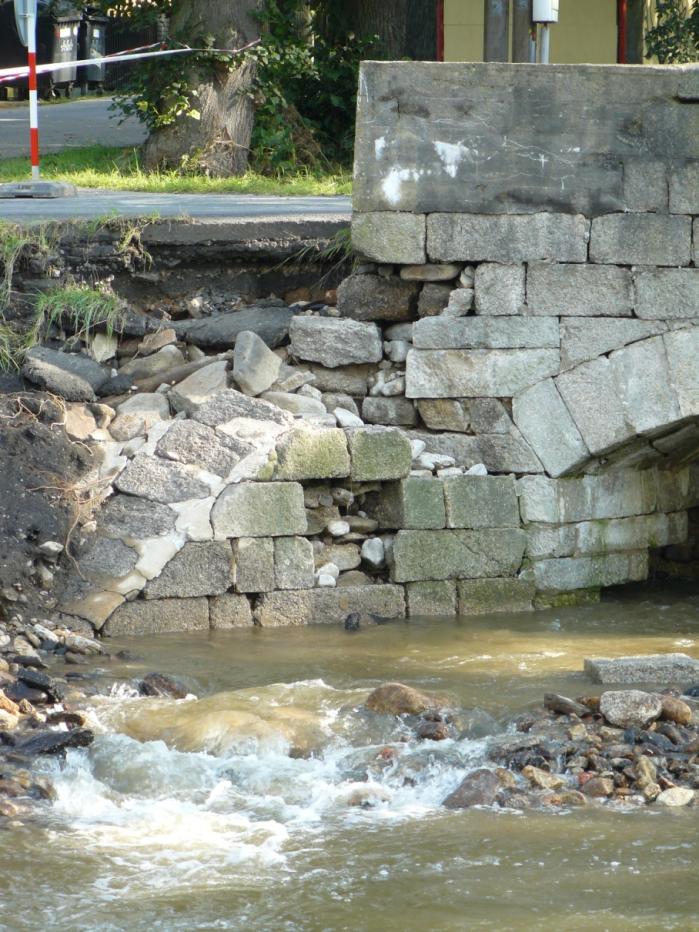 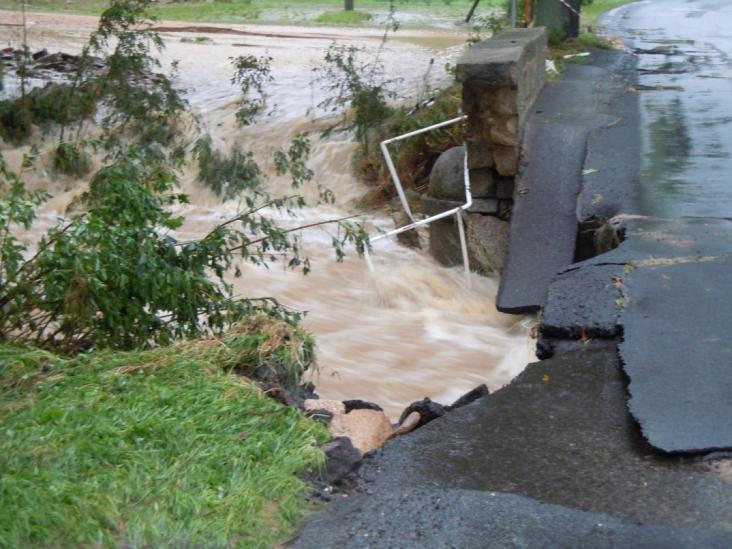 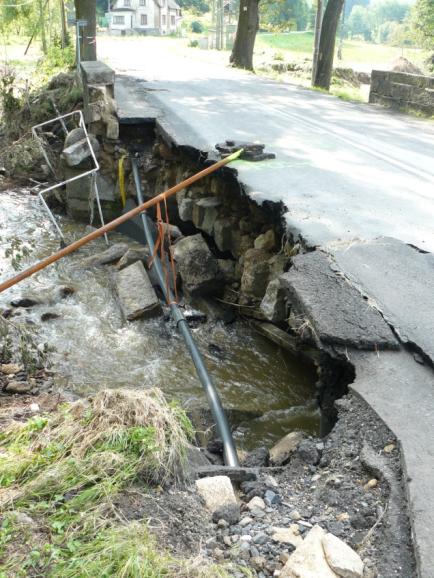 Most směrem k Mníšku
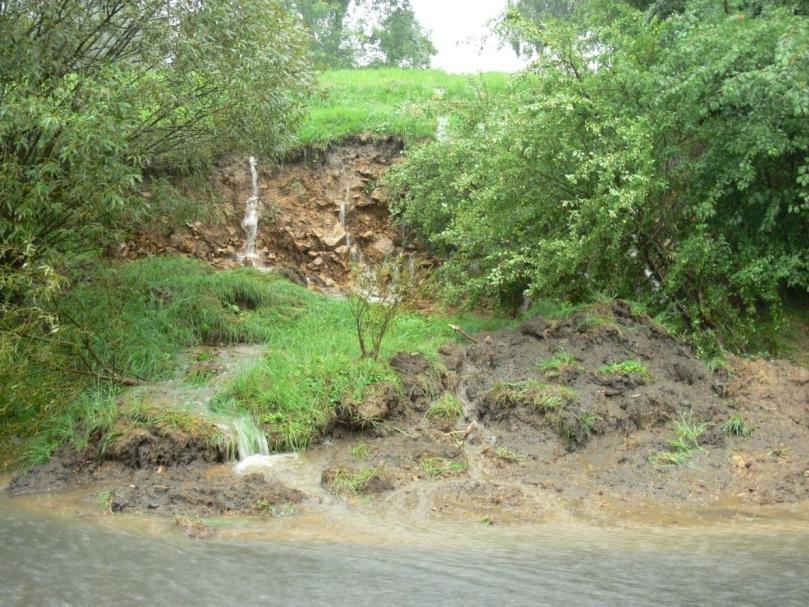 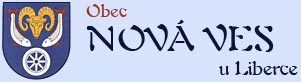 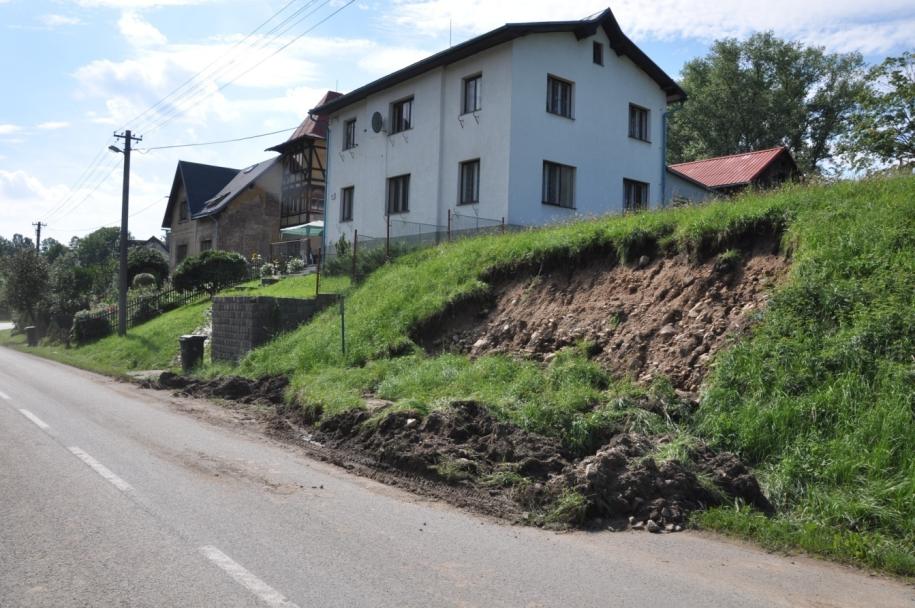 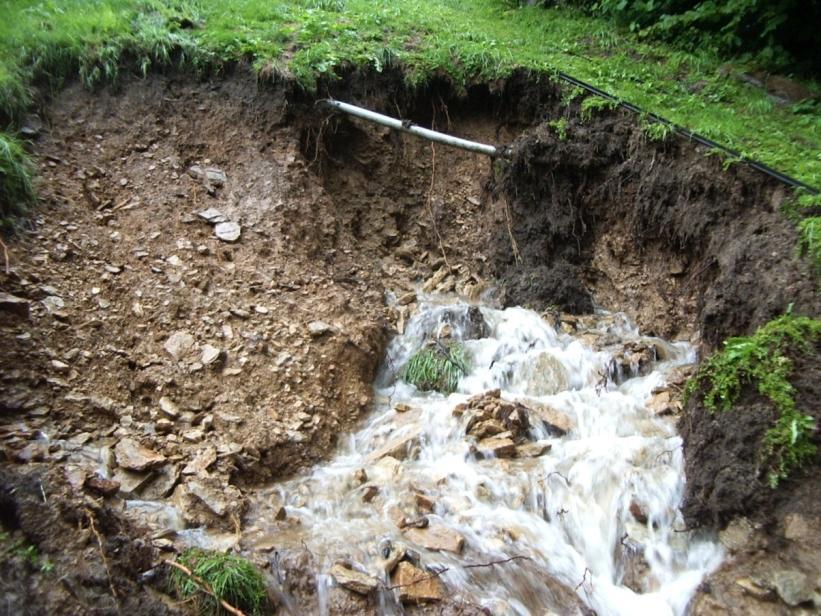 Sesuvy půdy v obci
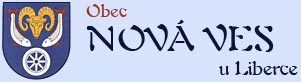 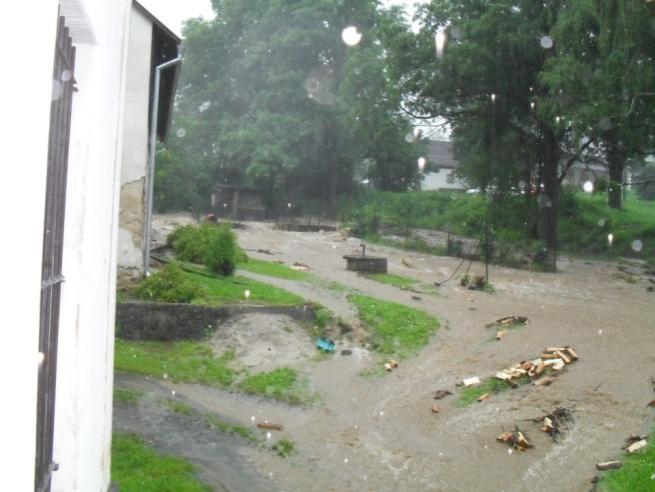 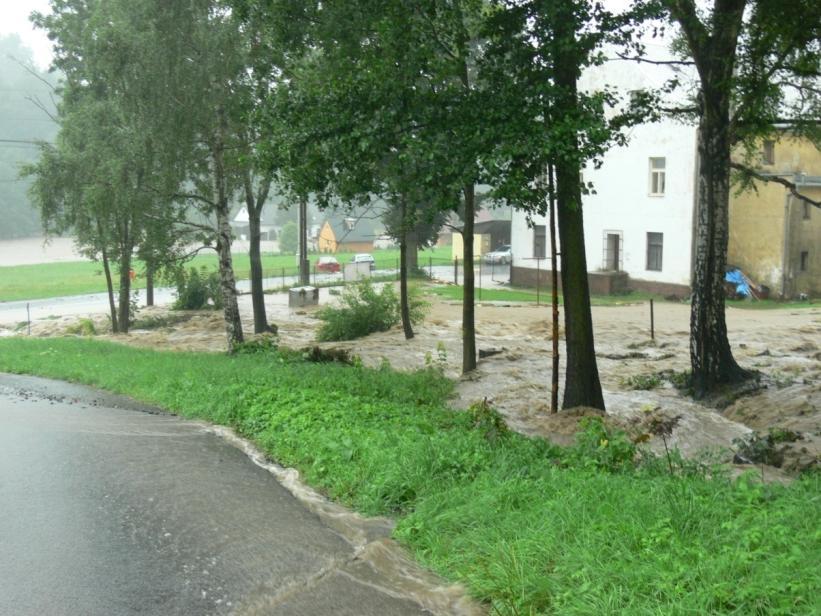 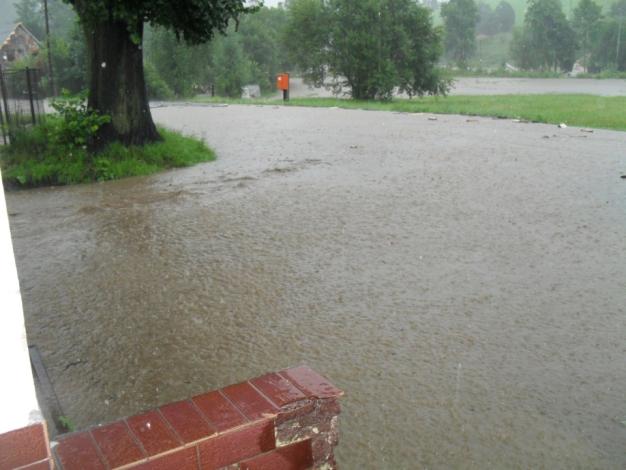 Pohled od Myslivny k restauraci Kořínkovi
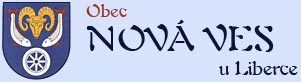 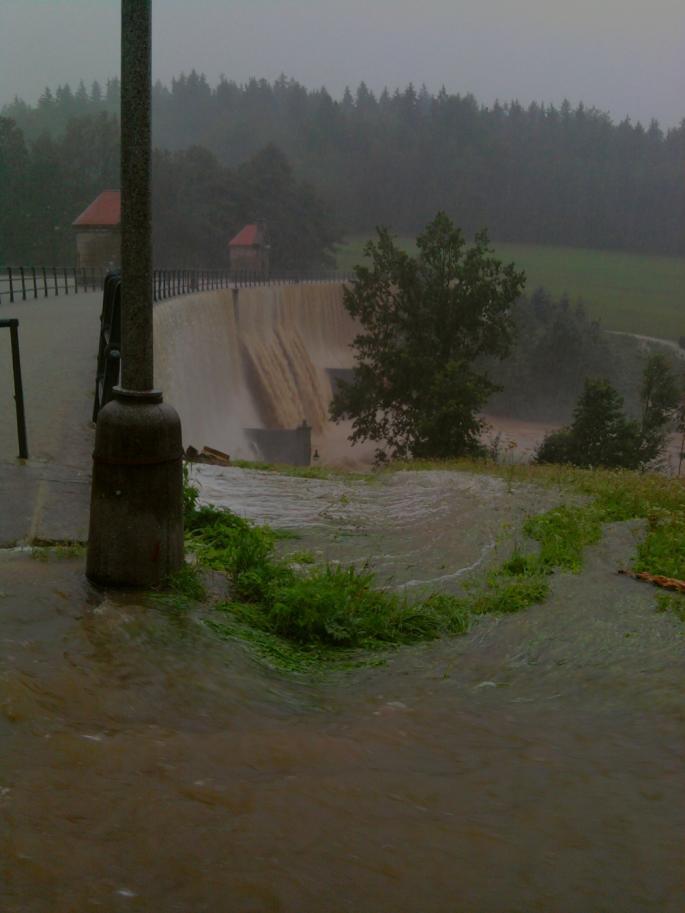 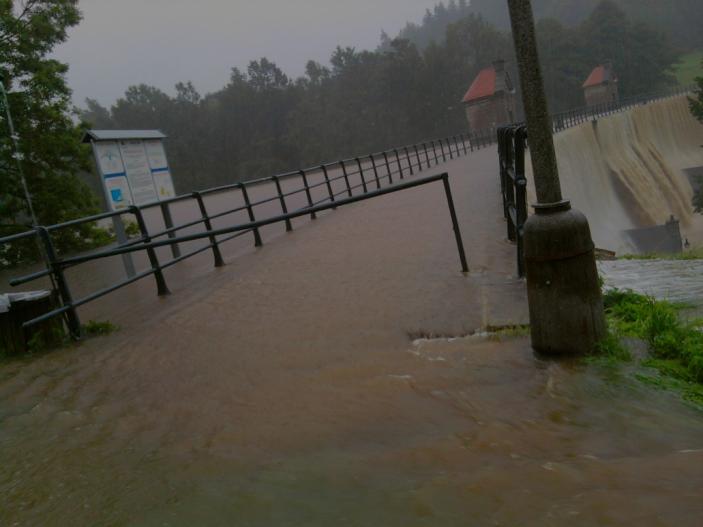 Přehrada Mlýnice během záplav
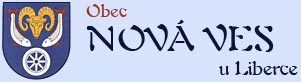 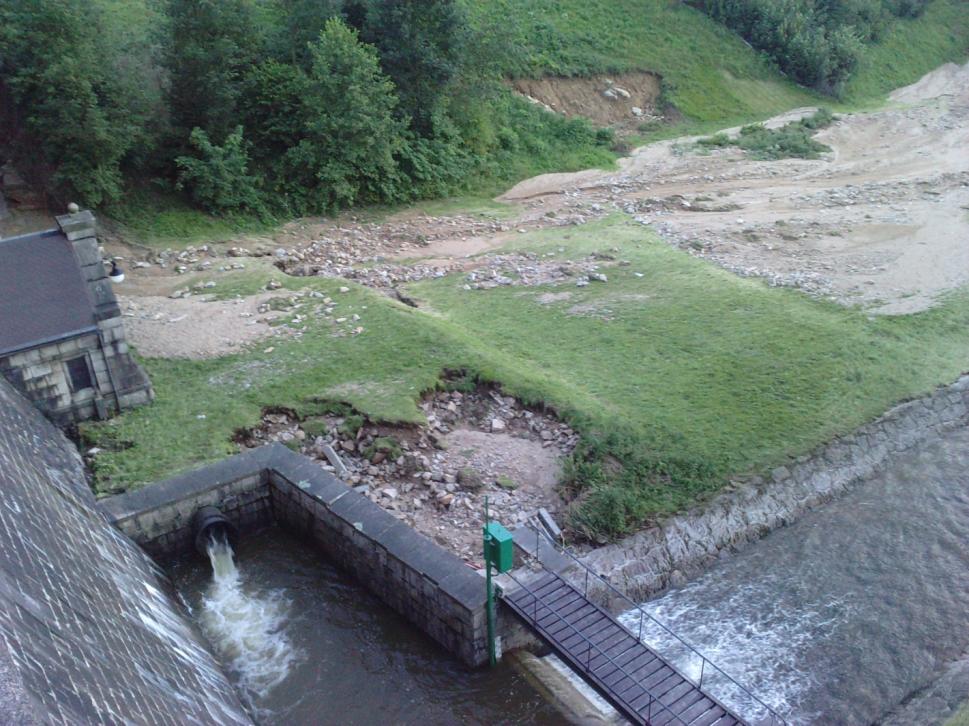 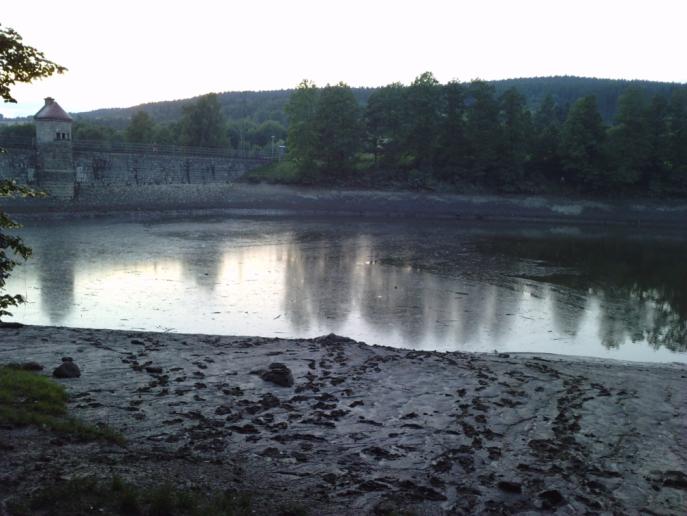 Přehrada Mlýnice po záplavách
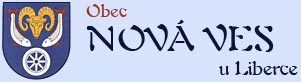 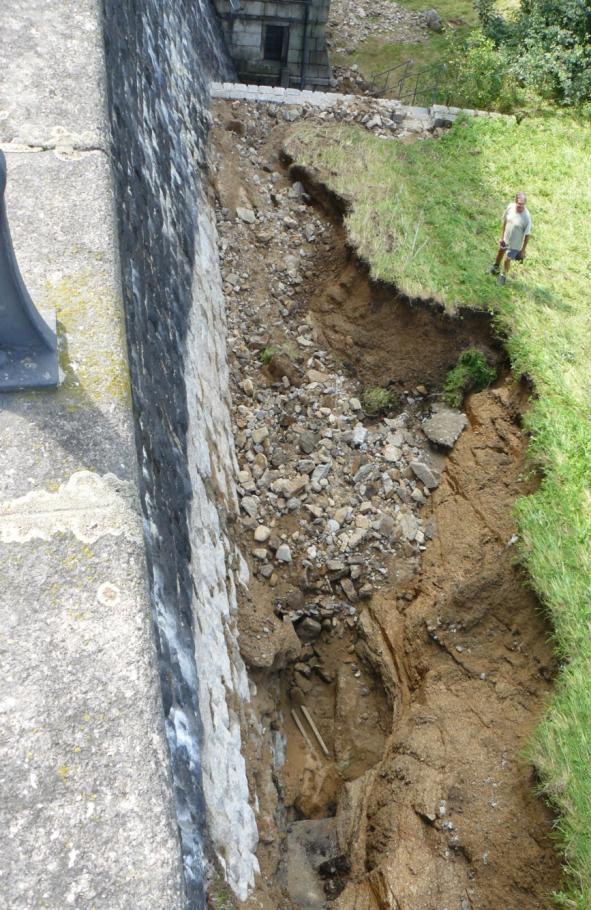 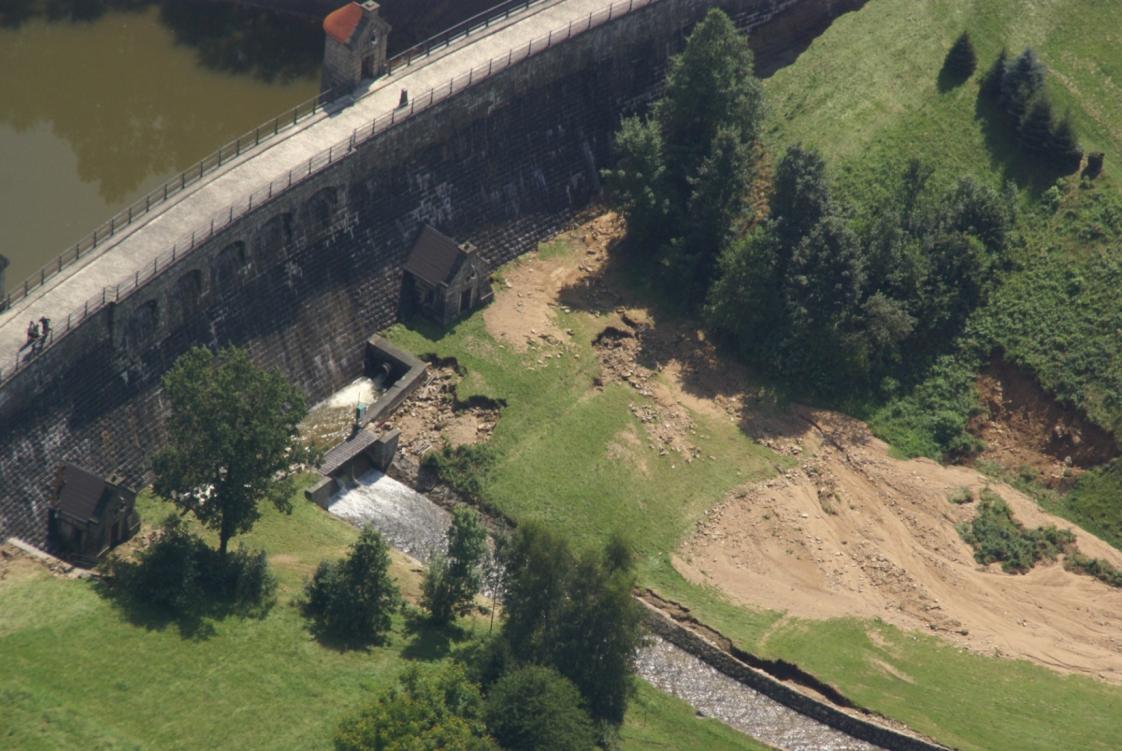 Přehrada Mlýnice po záplavách
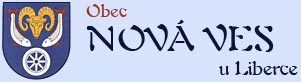 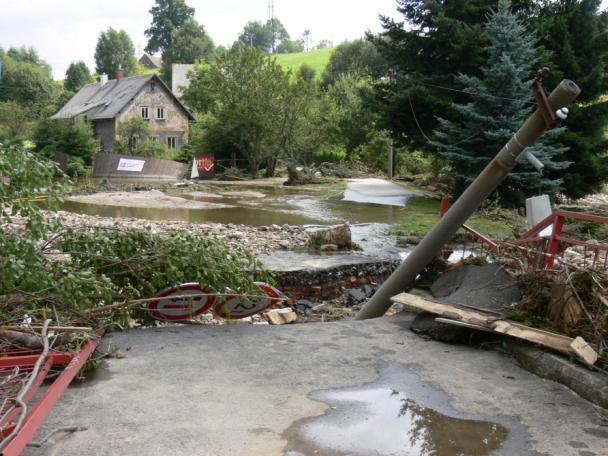 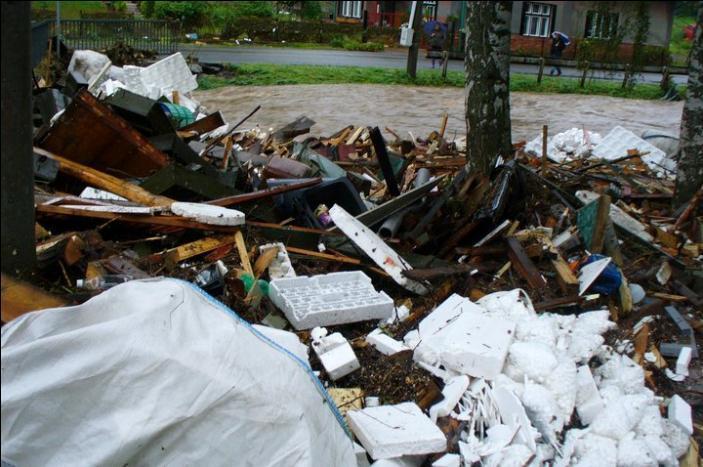 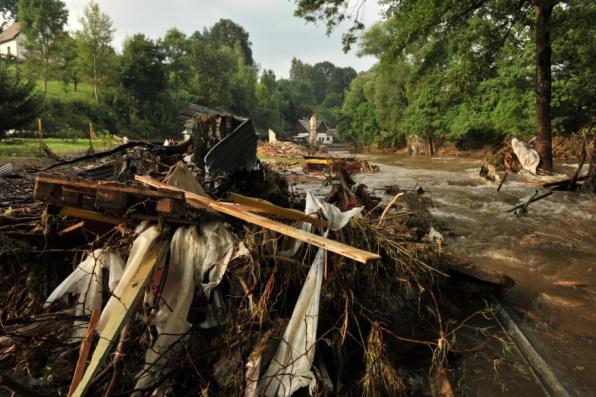 Ráno po záplavách
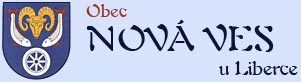 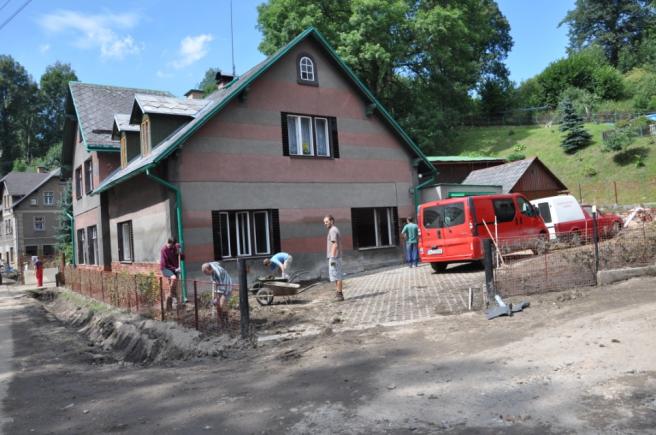 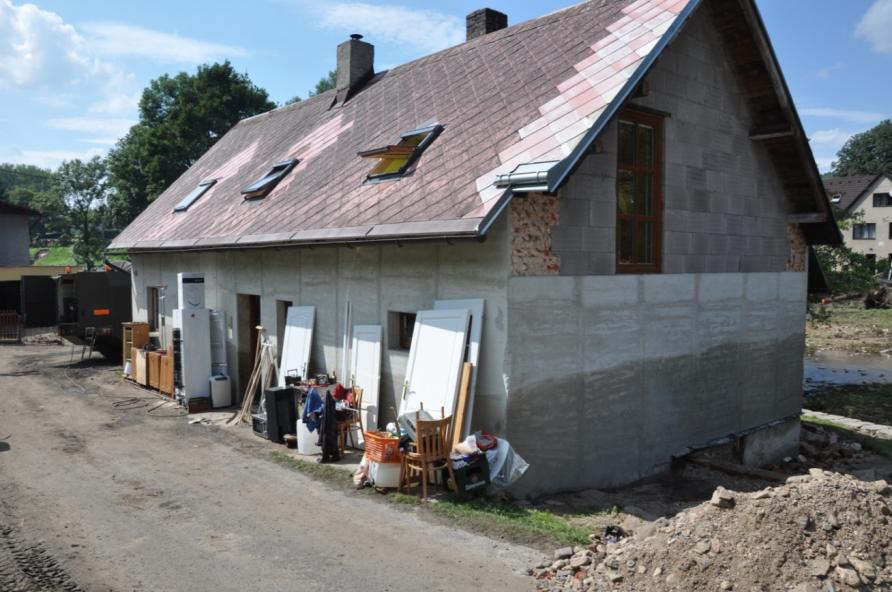 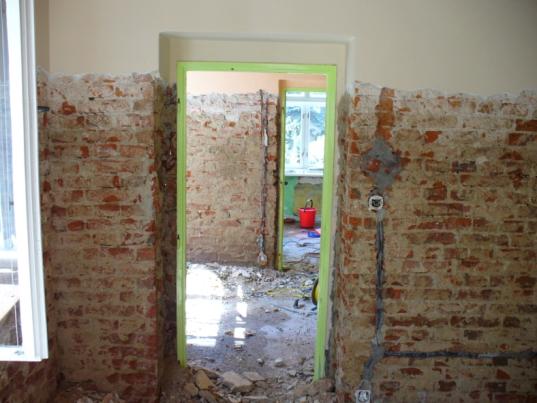 Úklid po záplavách
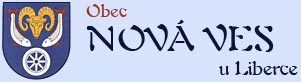 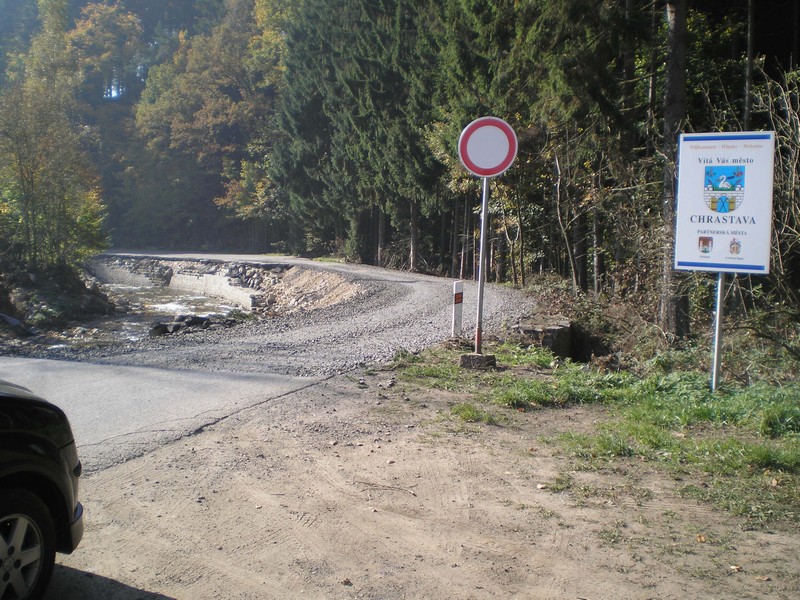 Obnova obce listopad 2010
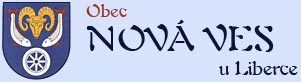 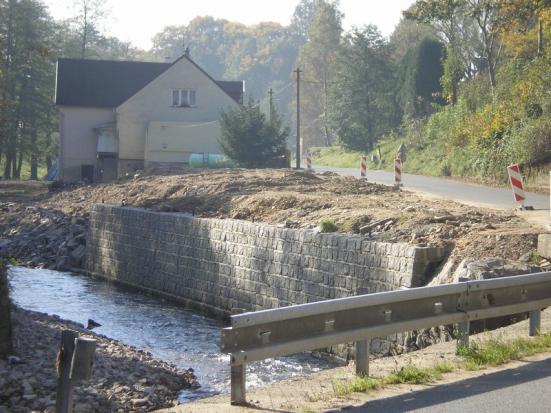 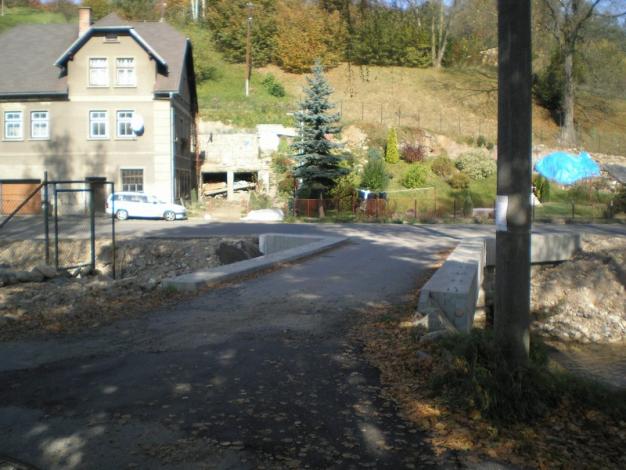 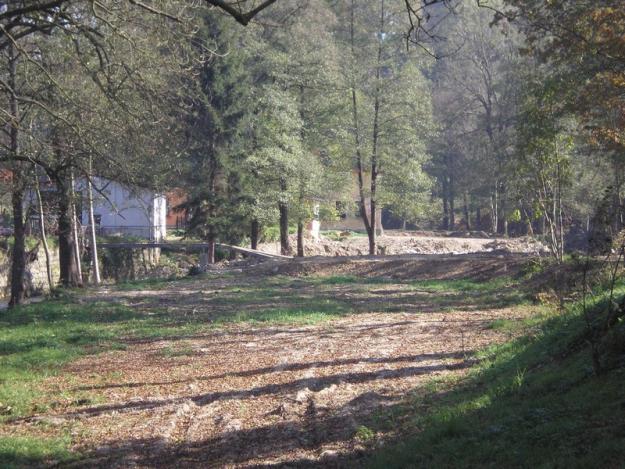 Obnova obce listopad 2010
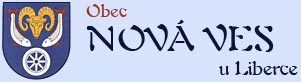 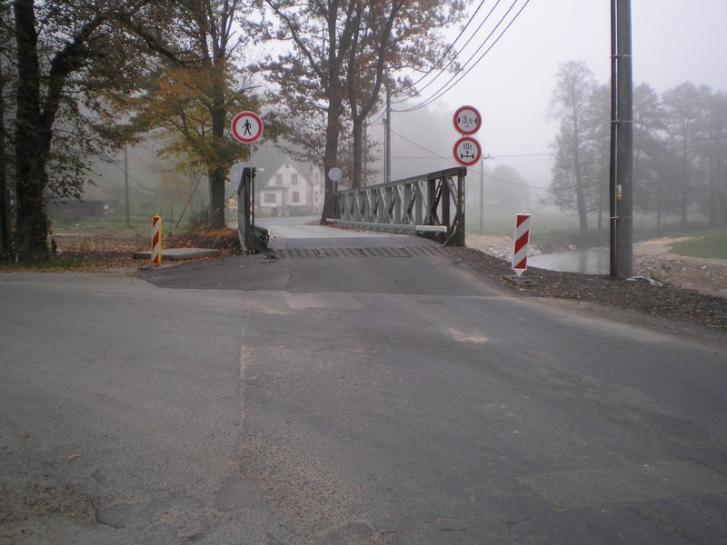 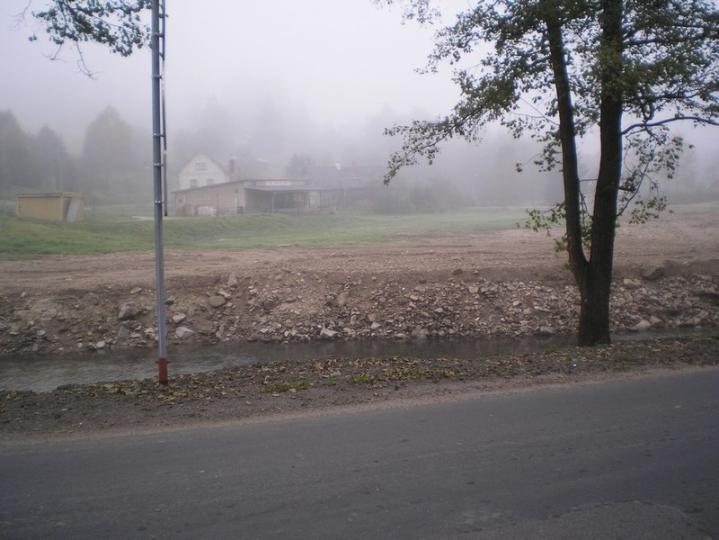 Obnova obce listopad 2010
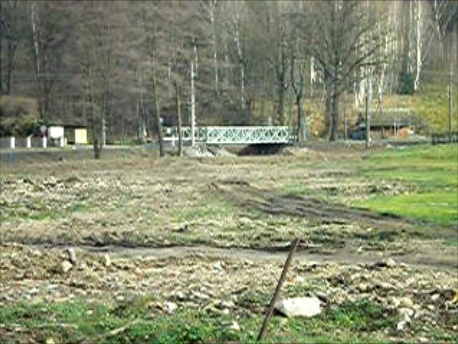 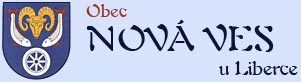 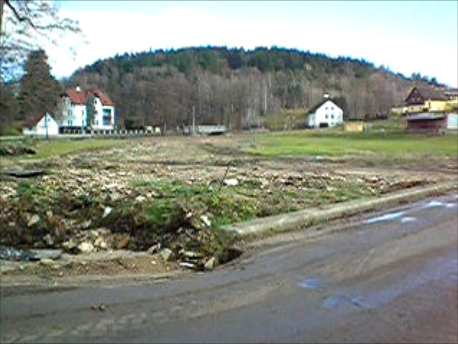 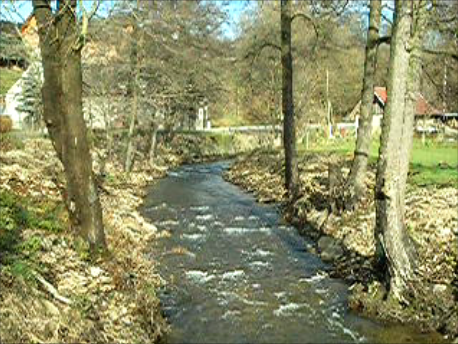 Obnova obce listopad 2010
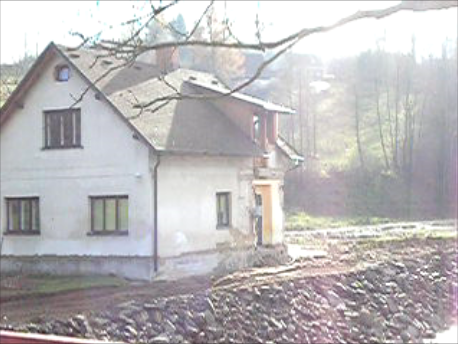 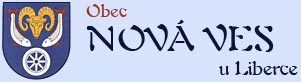 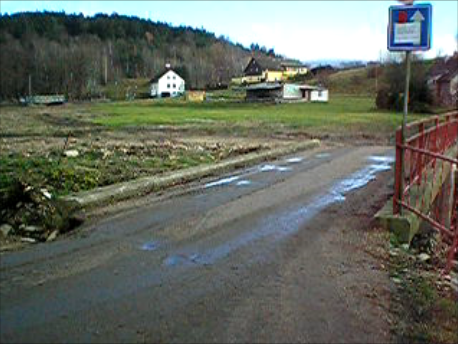 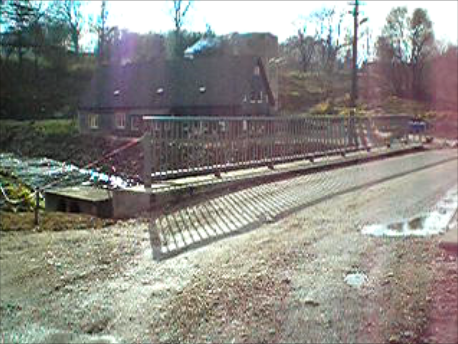 Obnova obce listopad 2010
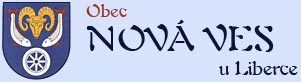 Čerpáno z  materiálů zpracovaných 
Paní Evou Tomášovou v roce 2010